Danfoss-Mini TT Shaft Bearing Press
Team 512
April 4, 2024
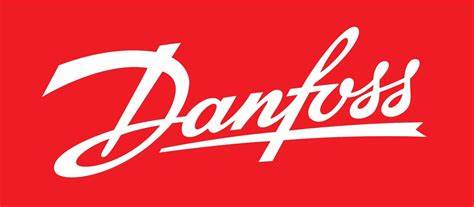 Team Introductions
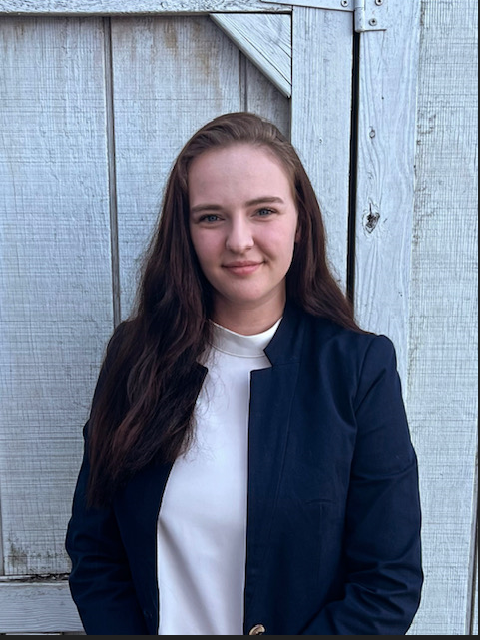 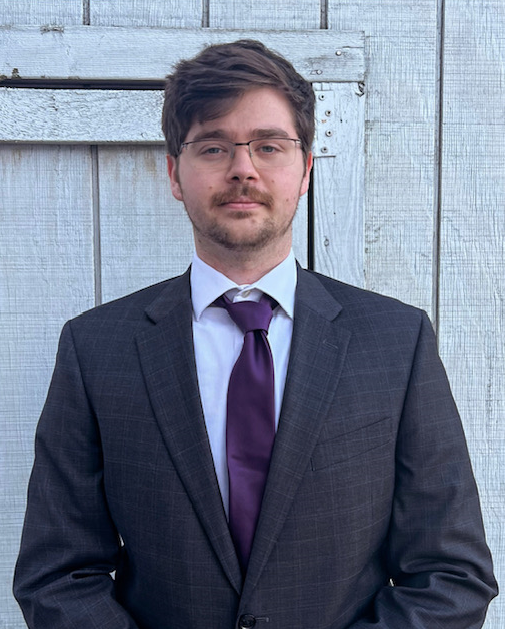 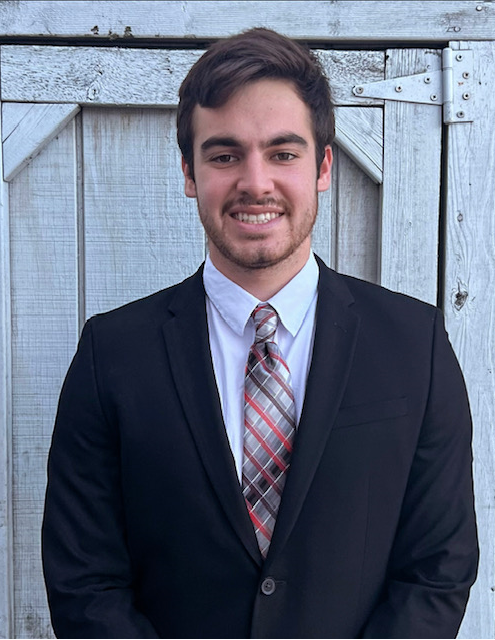 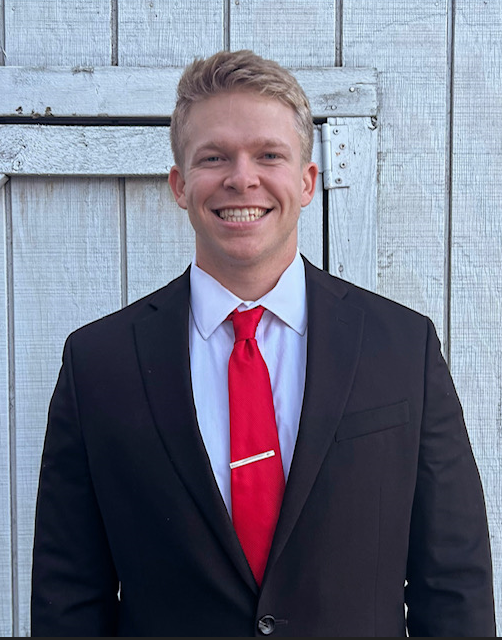 Colby Gullo
Safety Engineer
Clark Cooley
Systems Engineer
Cassie Bentley
Research Engineer
Brent Mynard
CAD Engineer
2
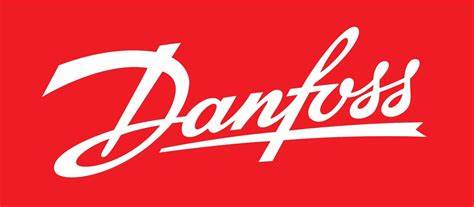 Sponsors
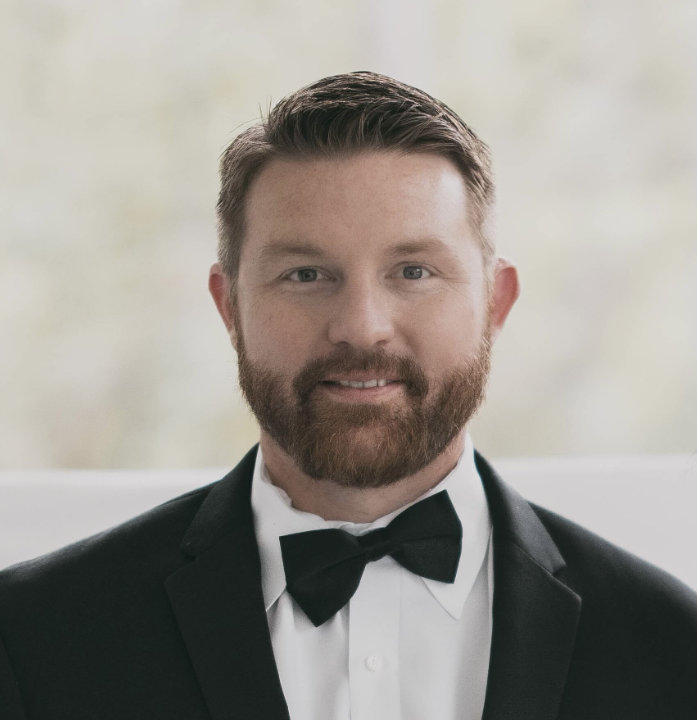 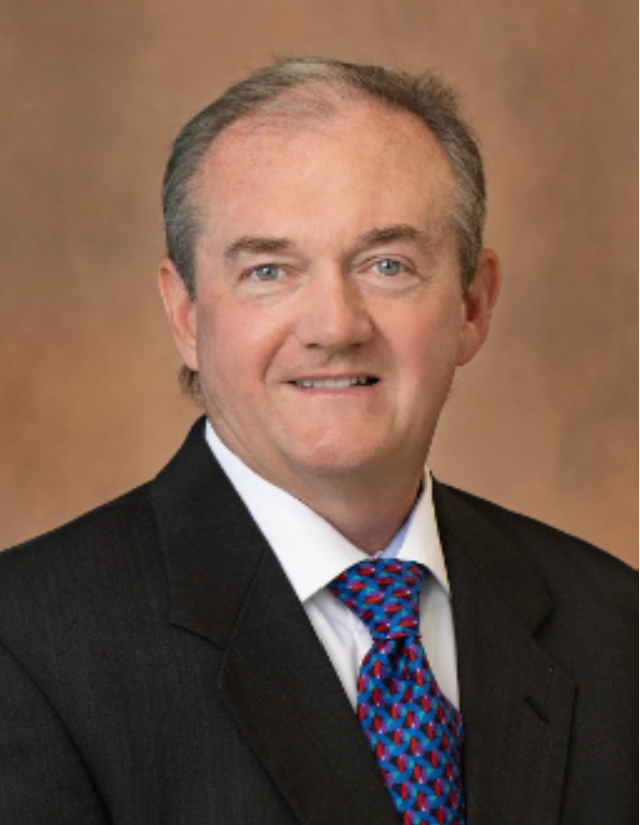 Engineering Mentor
Kevin Lohman 
Sponsor
Engineering Mentor
 William Bilbow
 Point of Contact & Sponsor
3
Shaft Bearing Press Process
The bearing is heated to 600 degrees Fahrenheit then placed on the baseplate. ​

The shaft is then placed on the chuck and make sure it is securely fastened.​

The shaft is then pressed onto the bearing for a set amount of time.​
​
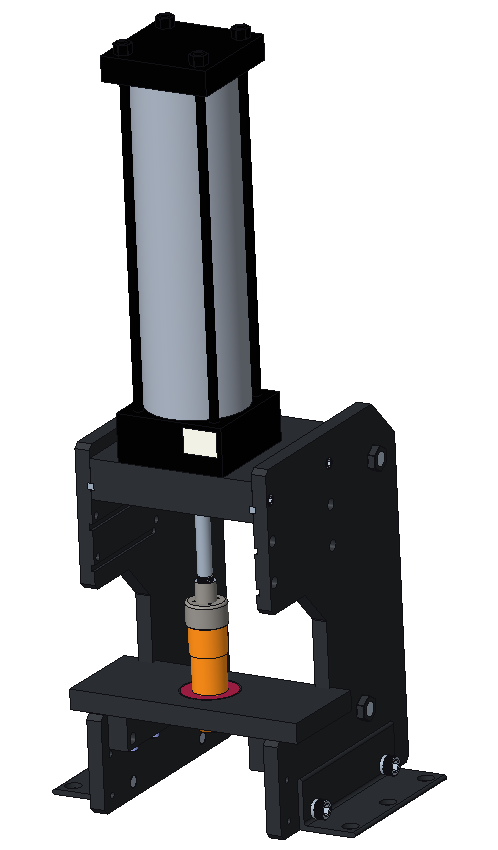 The bearing is heated then placed on the baseplate. 

The shaft is placed on chuck then is lowered down.

Shaft is then pressed onto the bearing for a set time.
Cassie Bentley
6
Objective
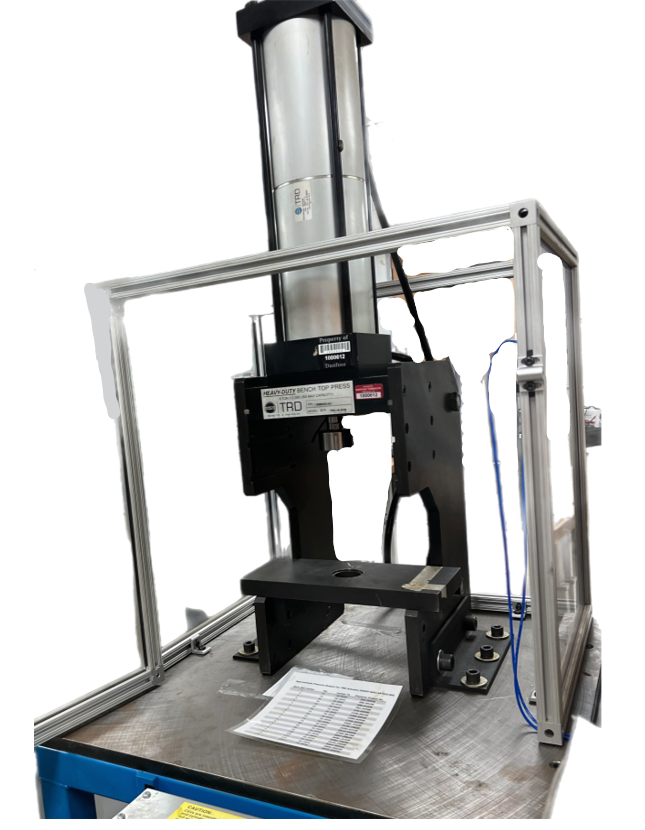 The objective of this project is to redesign the existing bearing press to press bearings of various sizes onto shafts, while ensuring ease of manipulation and user safety.
Cassie Bentley
5
Project Background
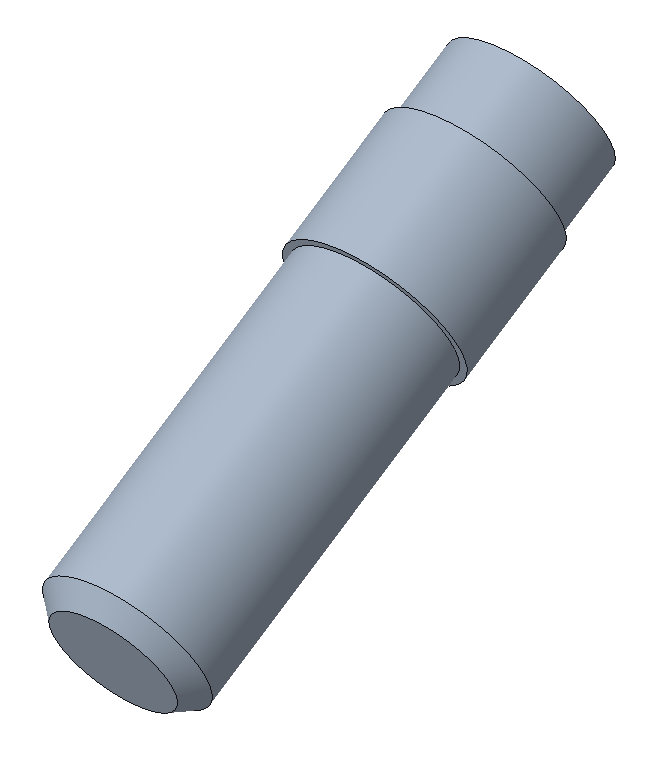 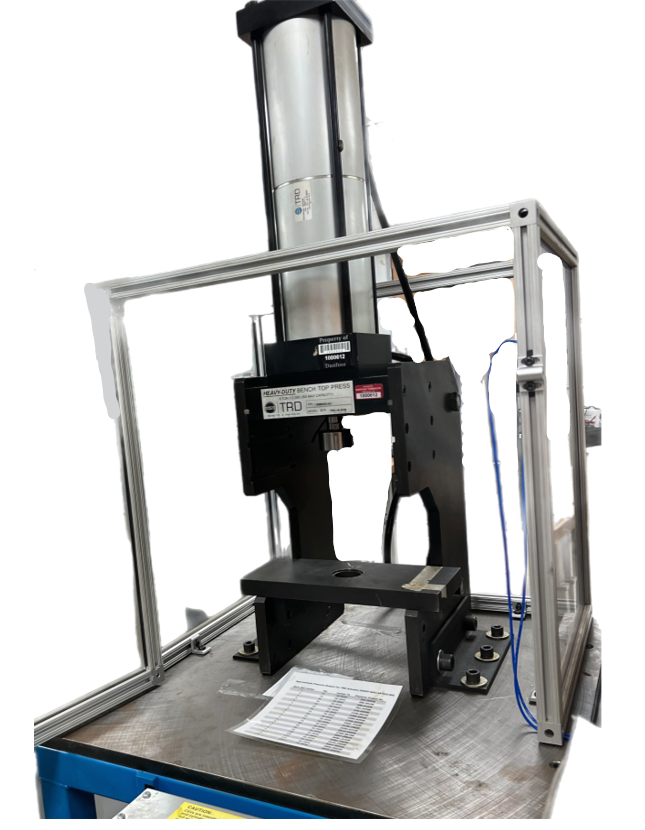 Previous Shaft
Length: 5.6 inch
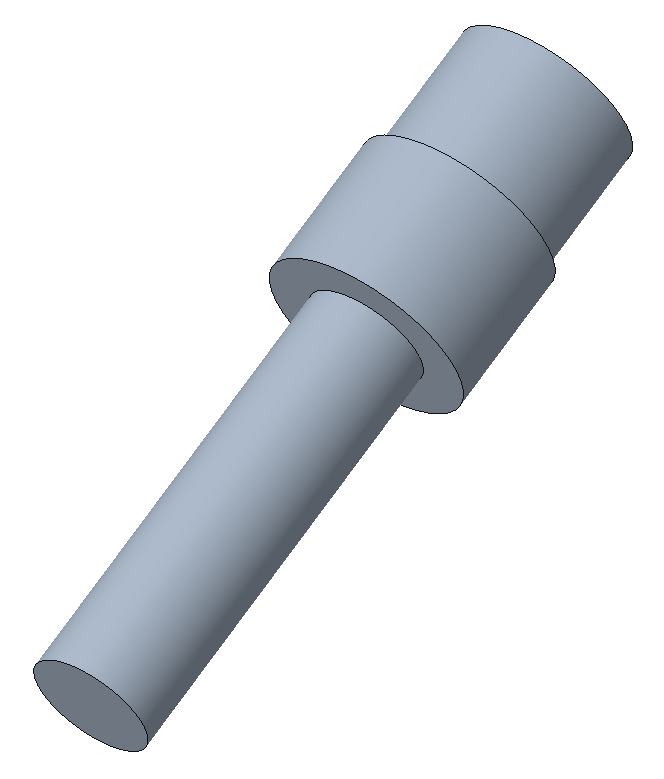 Updated Shaft
Length: 7.5 inch
Cassie Bentley
5
Original Design
Original Design
The original press had several limitations that prevented it from usage.
Press Issues:
Not enough room for new shafts and new bearing housing.
Ineffective cage to protect operator.
Press could operate if door is open.
Cassie Bentley
7
Key Goals
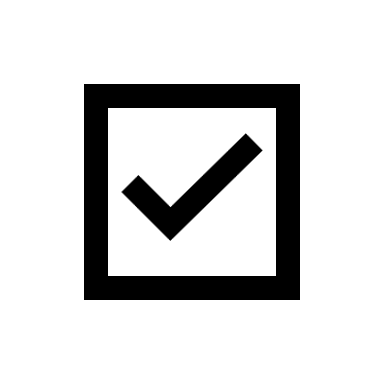 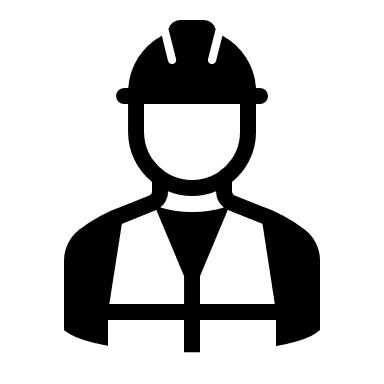 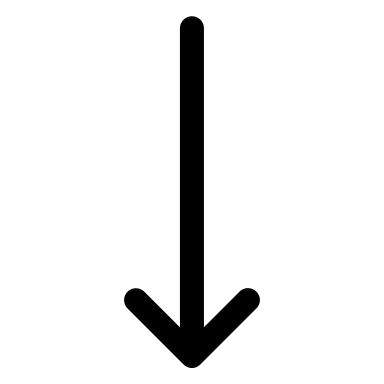 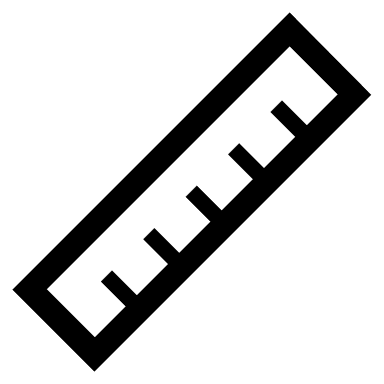 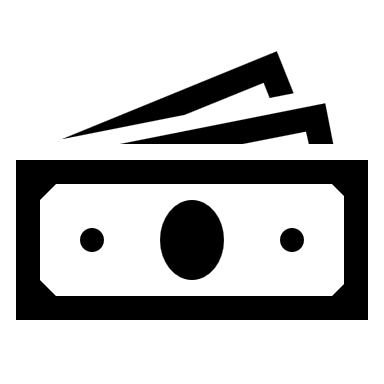 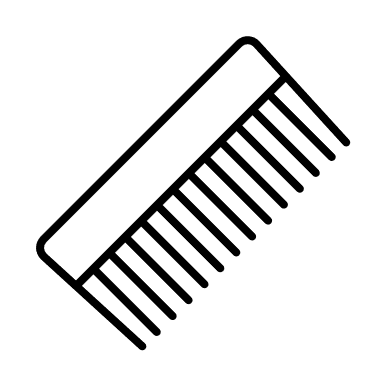 Press Bearing On Shaft Stud
Height
Adjustability
Ensure Safety Of User
Allow User Ease Of Usage
Optimize Cost
Cassie Bentley
8
Targets & Metrics
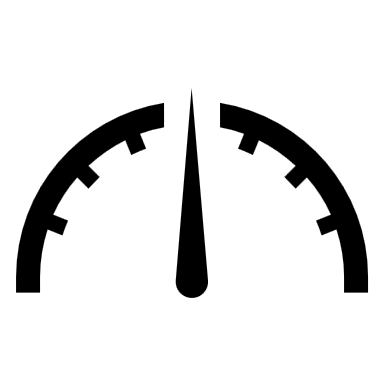 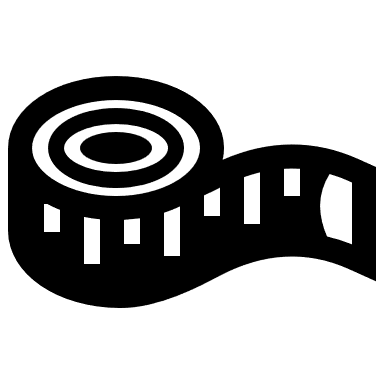 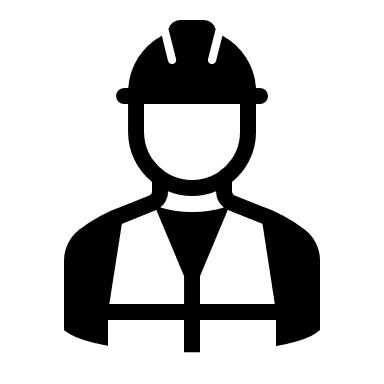 SAFETY
SIZE
PRESSURE
9
Cassie Bentley
Sponsor Preferences
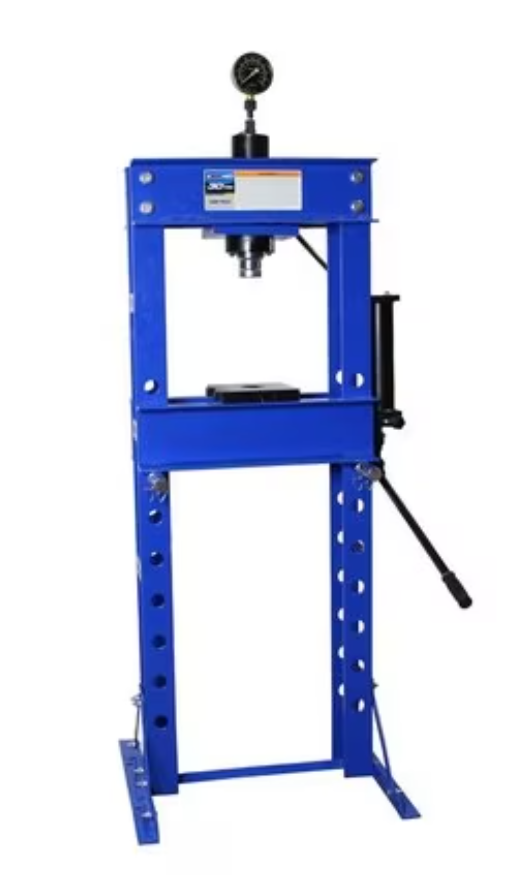 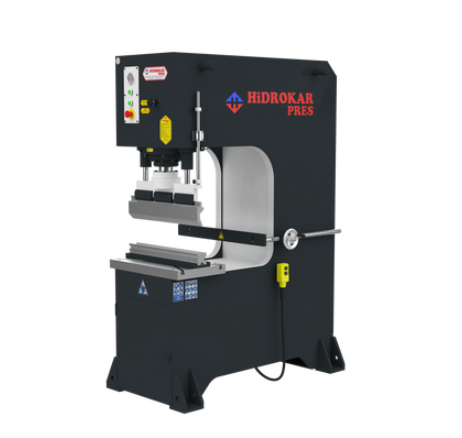 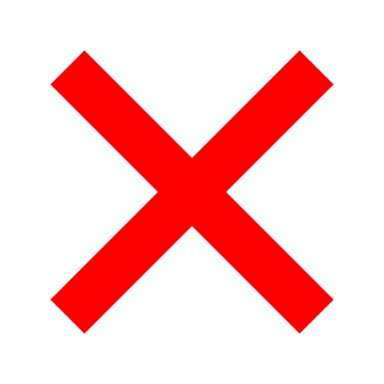 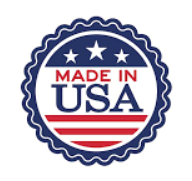 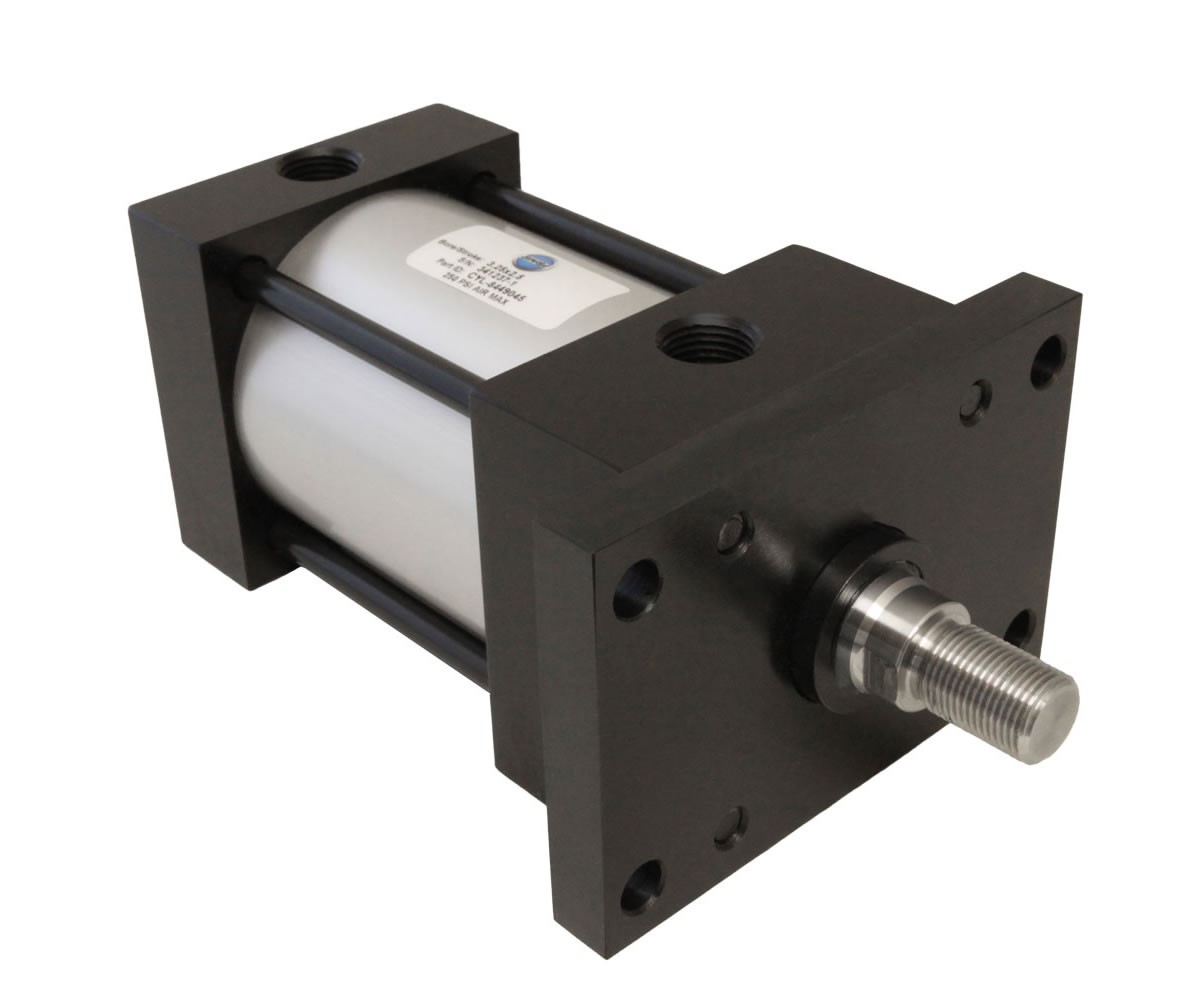 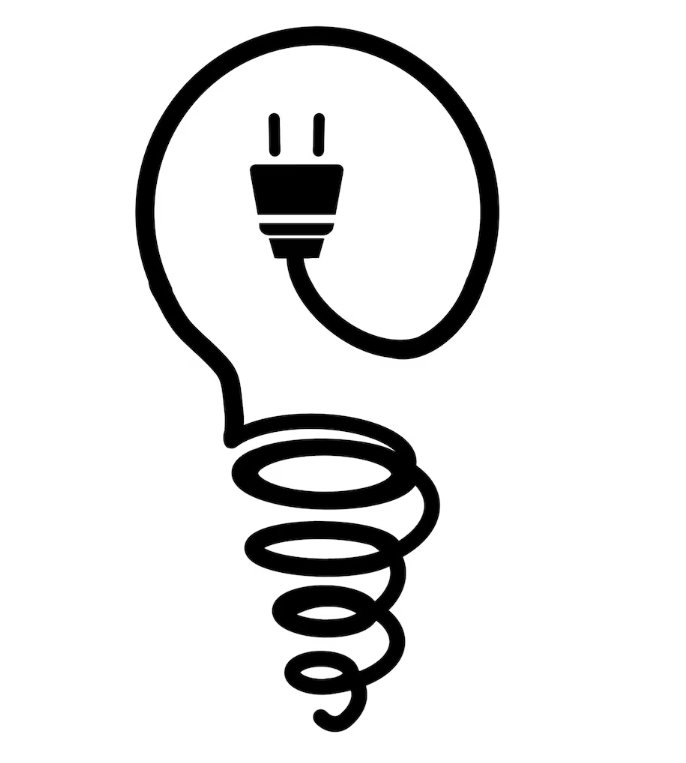 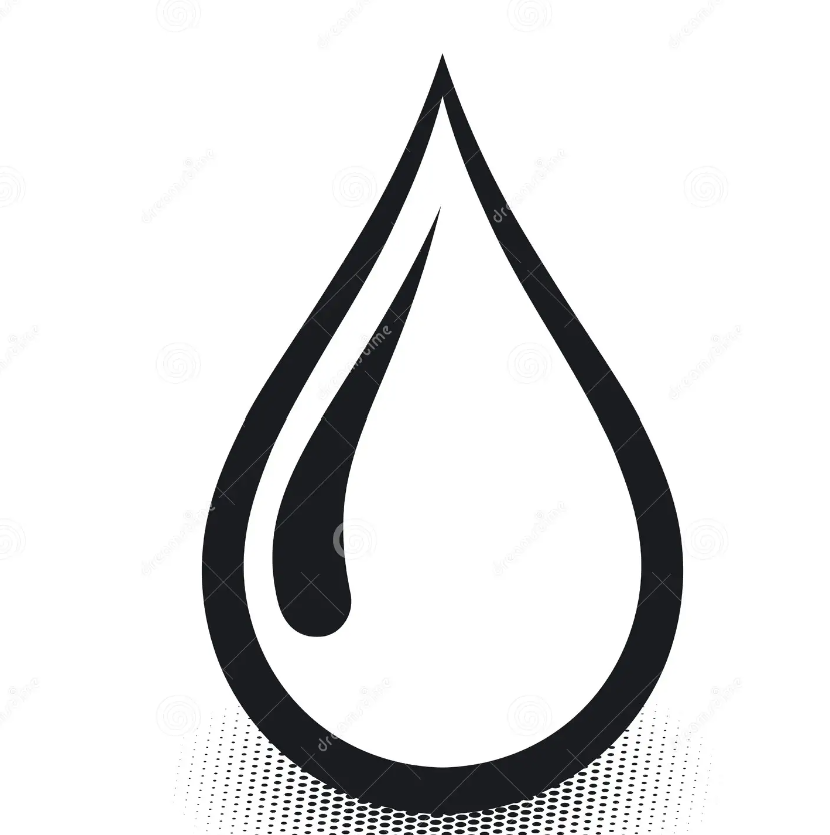 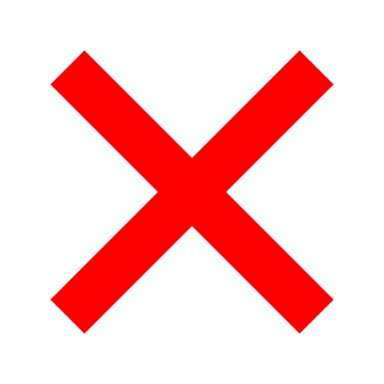 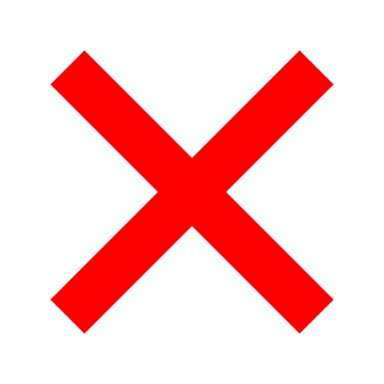 10
Cassie Bentley
Research & Vendor Communication
We researched presses made in the USA to meet our key goals, evaluating based on cost-effectiveness, features, reputation, and reliability. From our findings, we selected a top three for consideration and recommend one standout option based on our sponsor’s preferences.
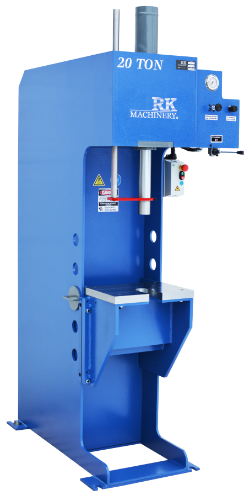 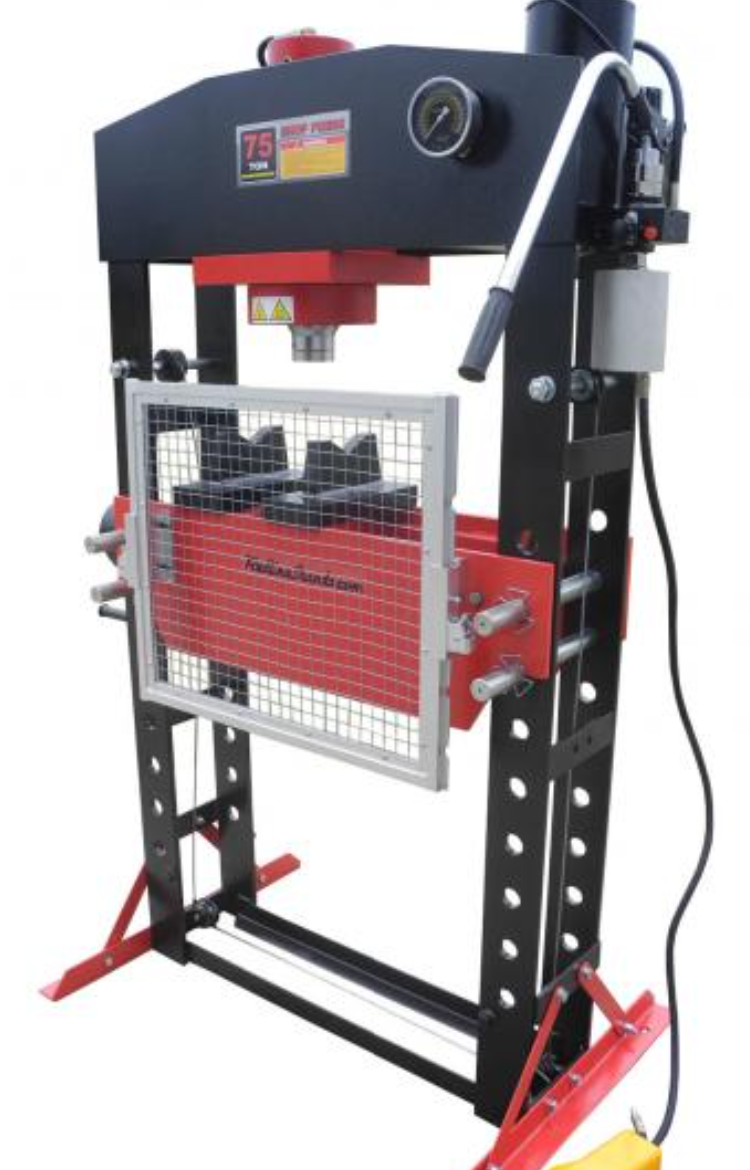 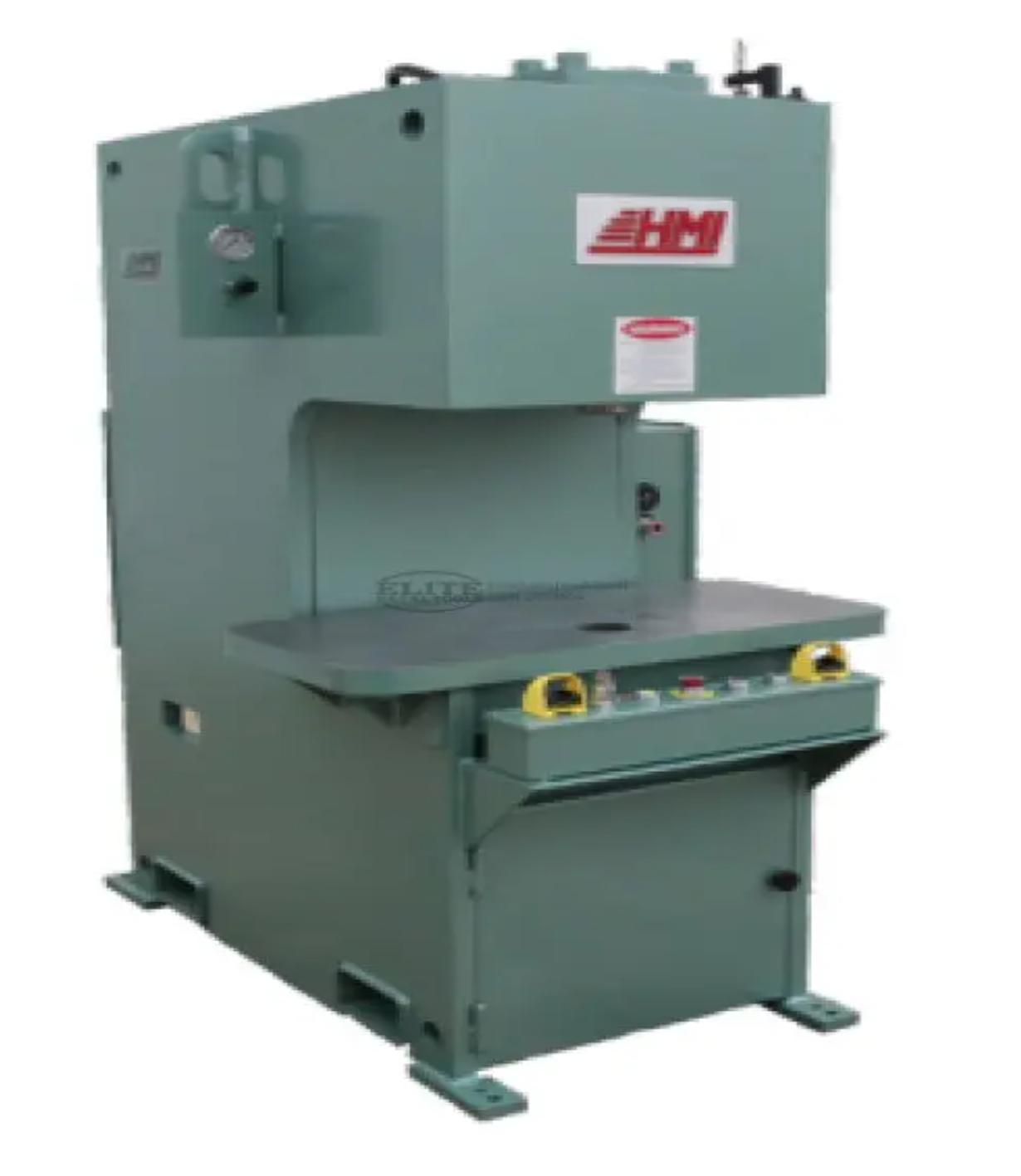 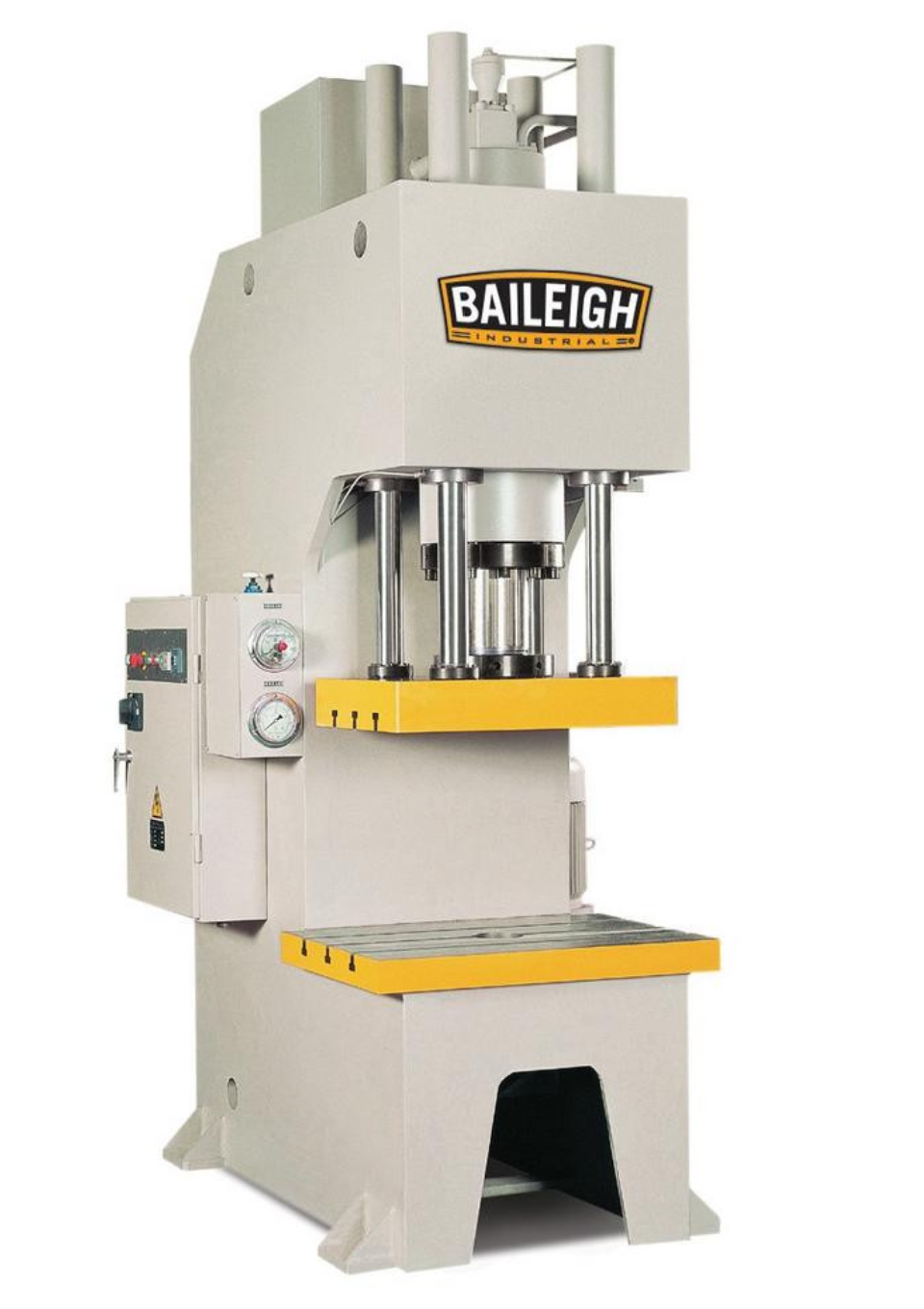 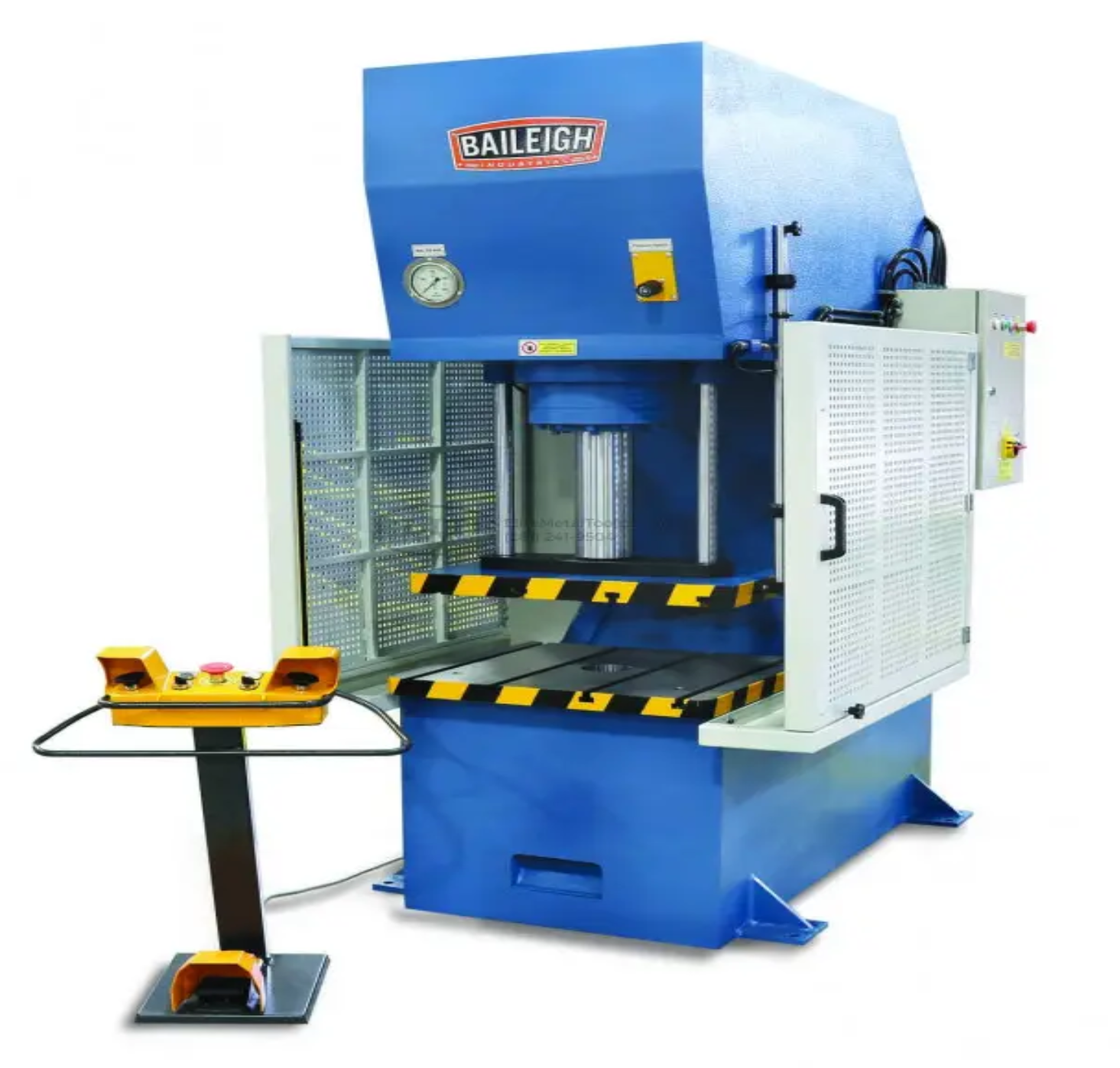 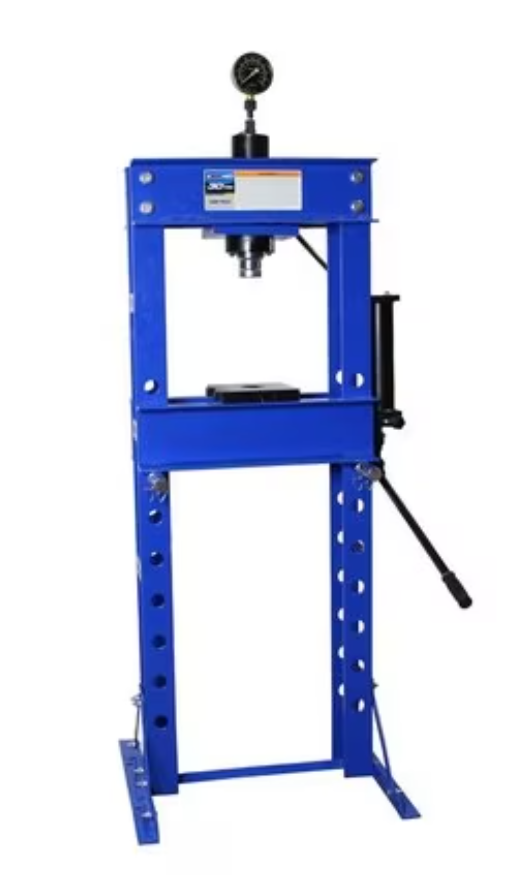 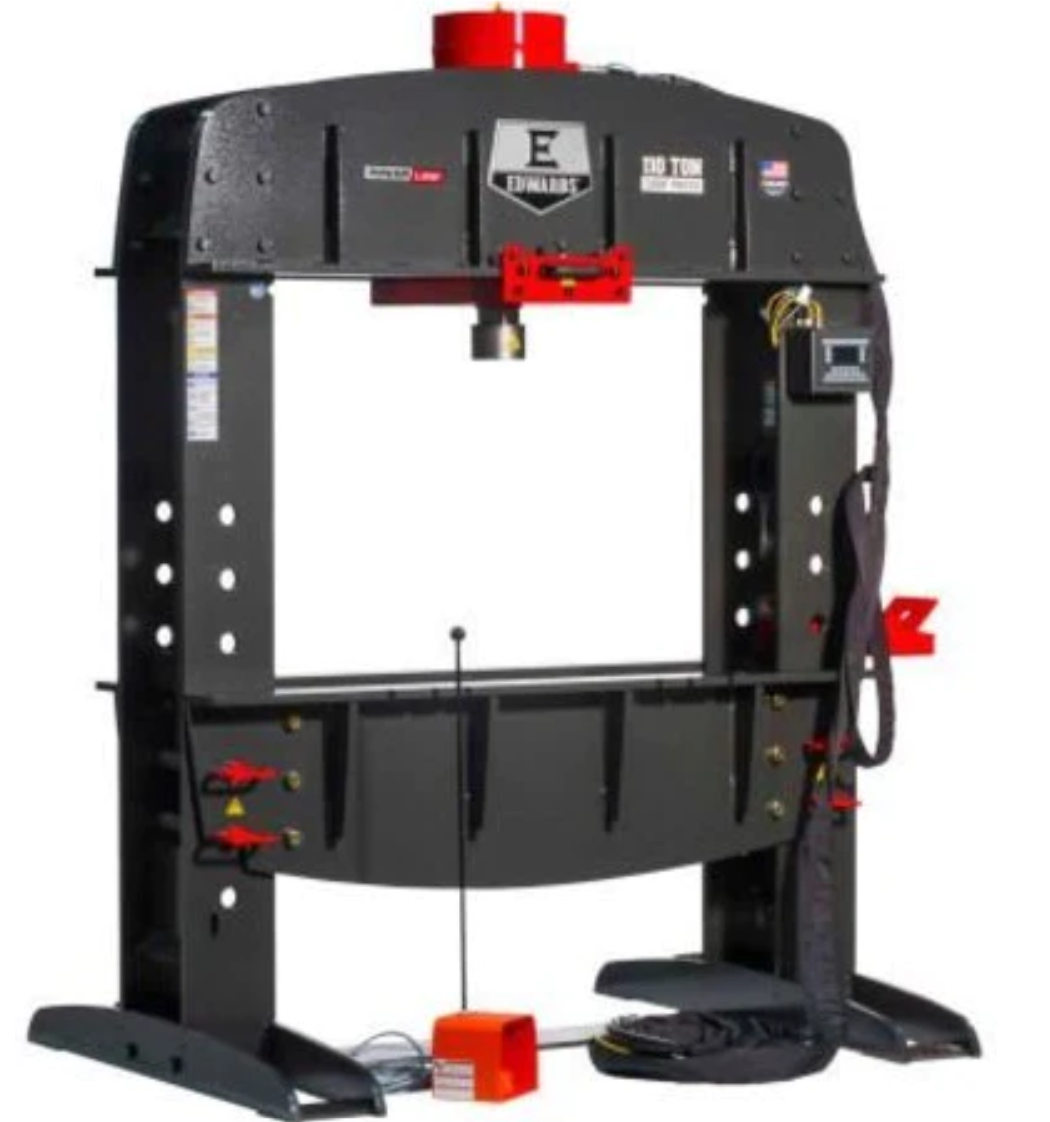 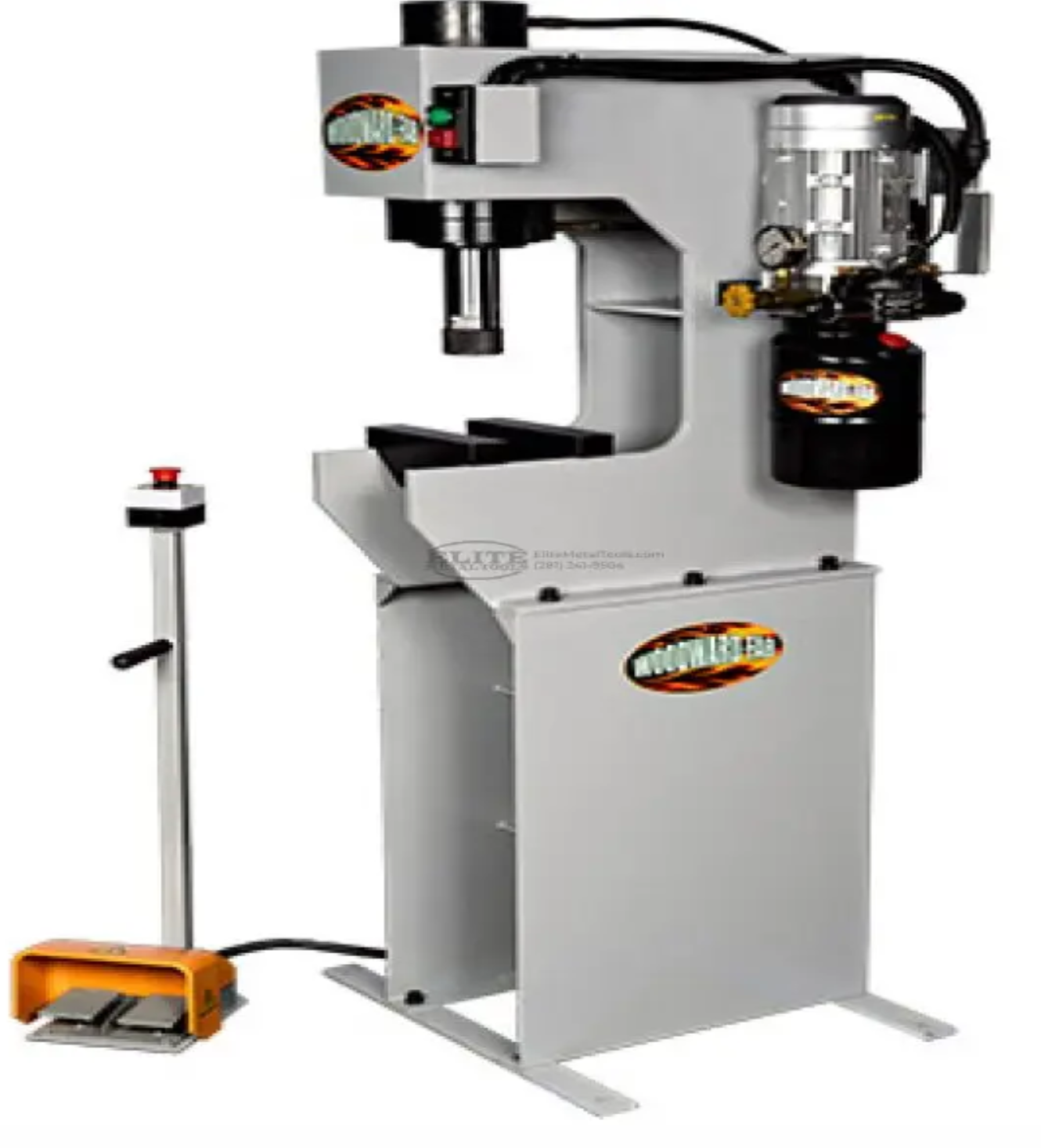 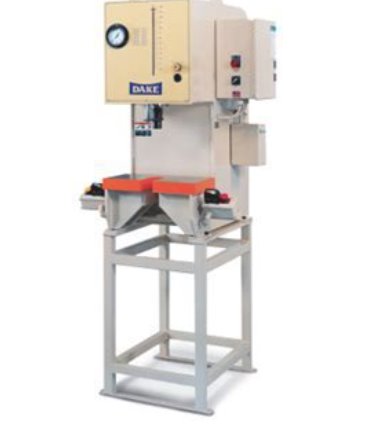 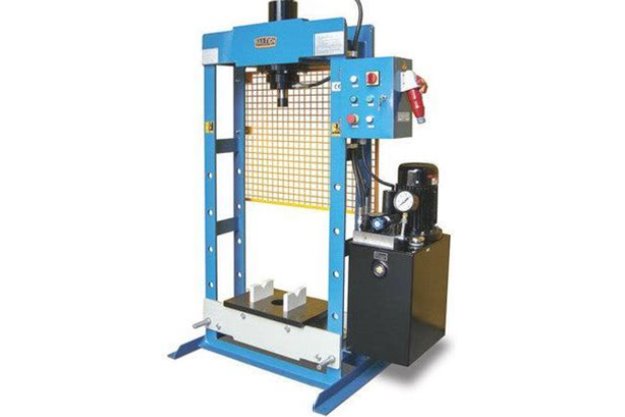 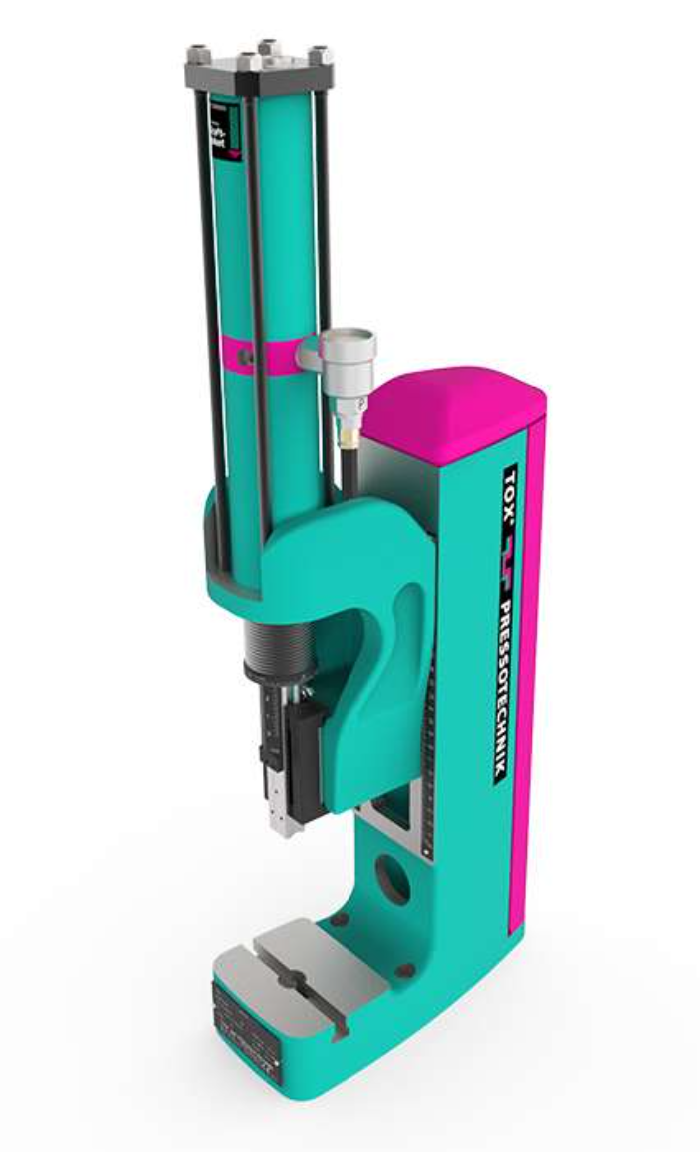 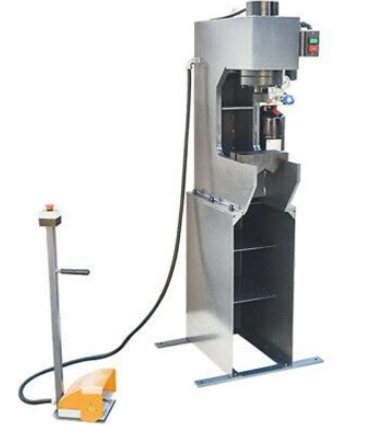 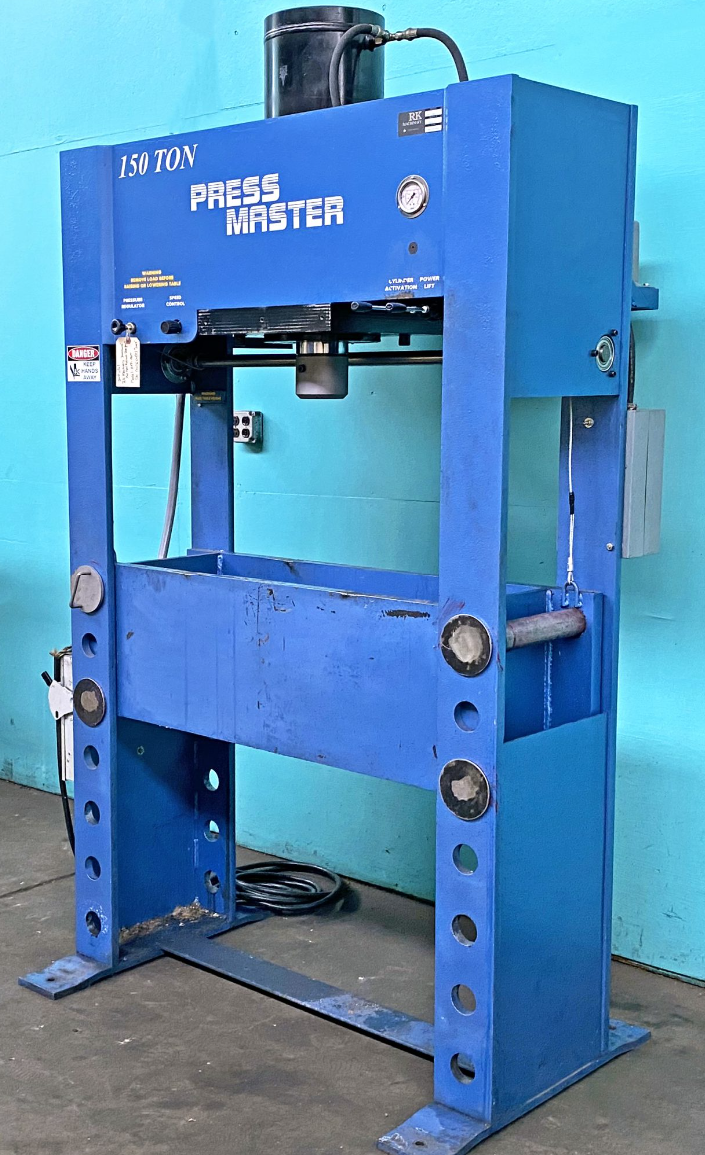 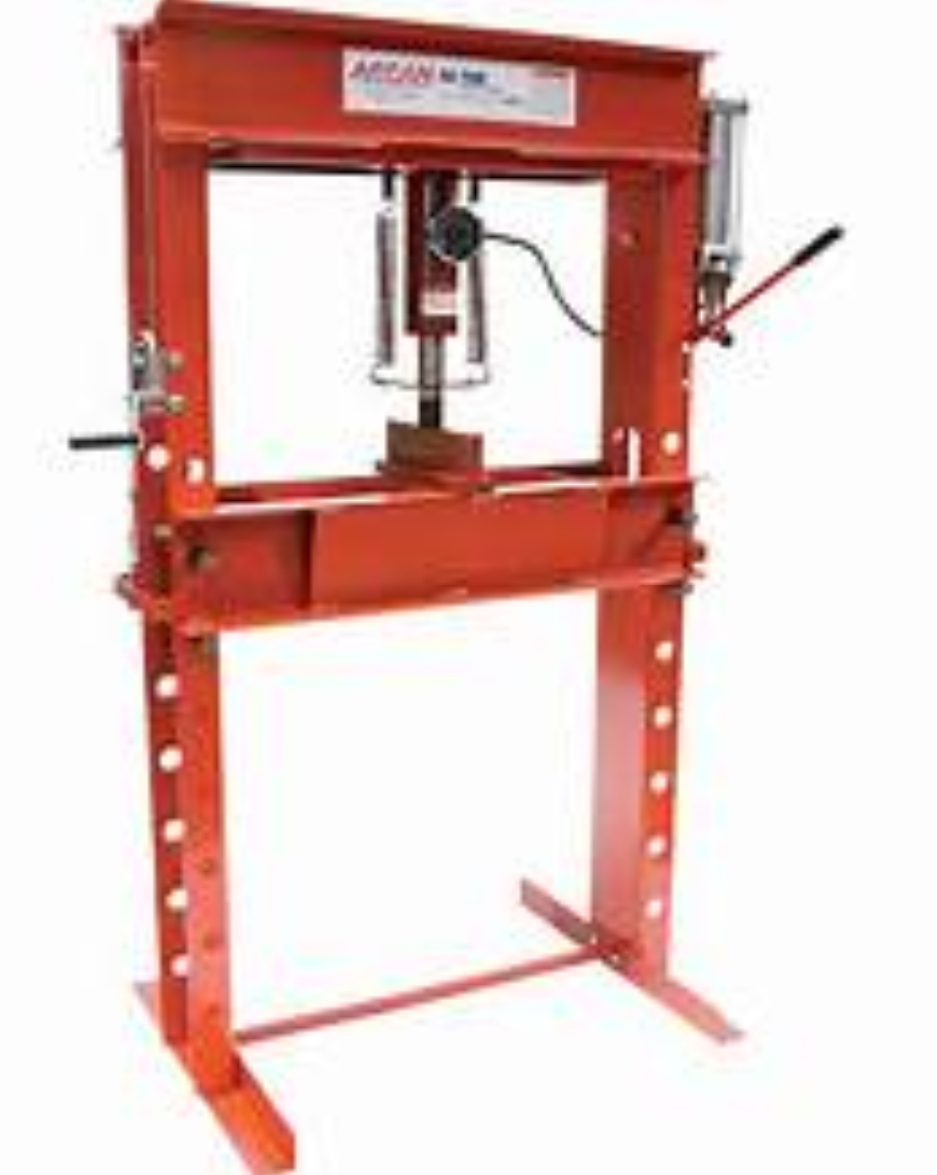 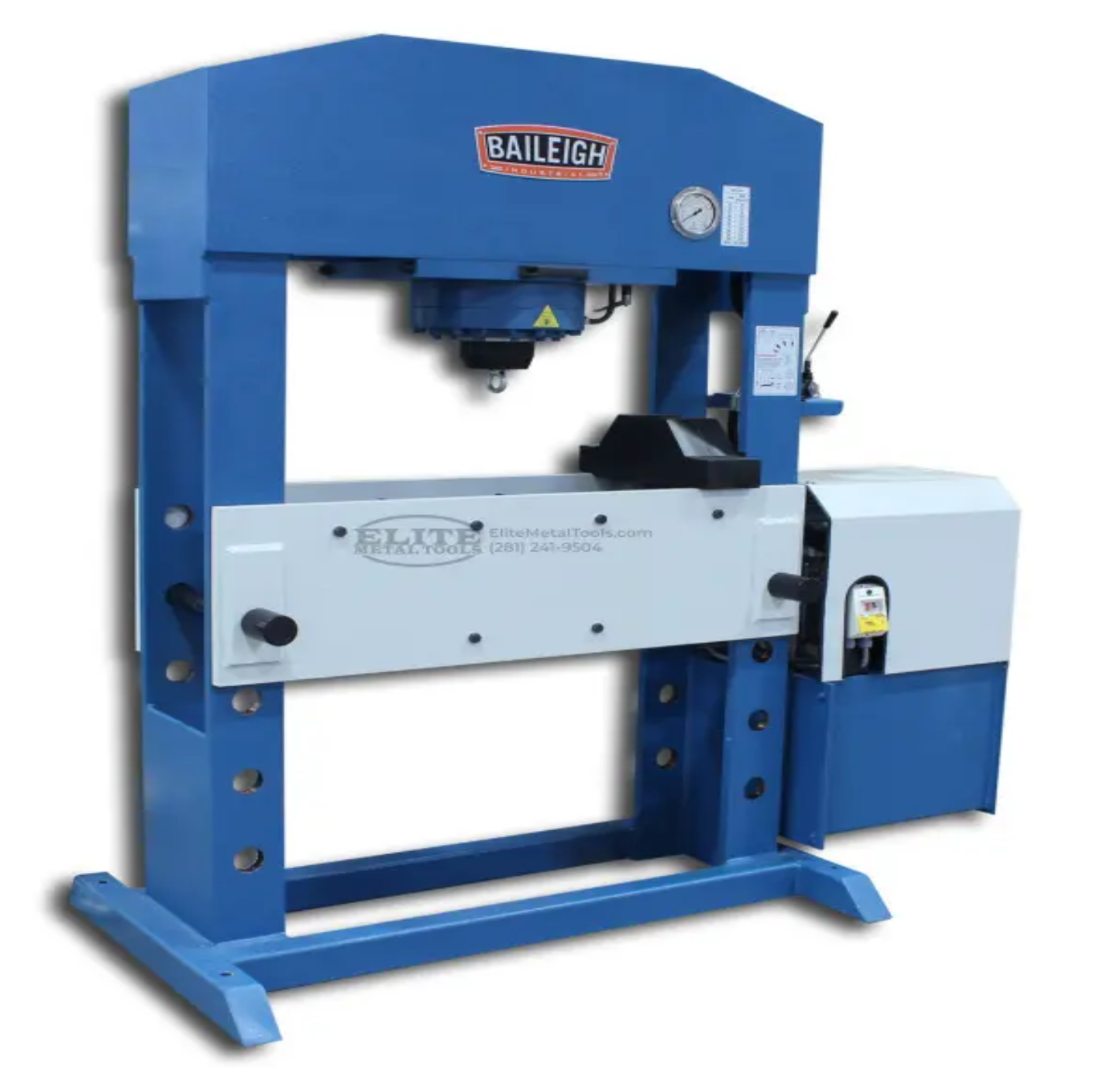 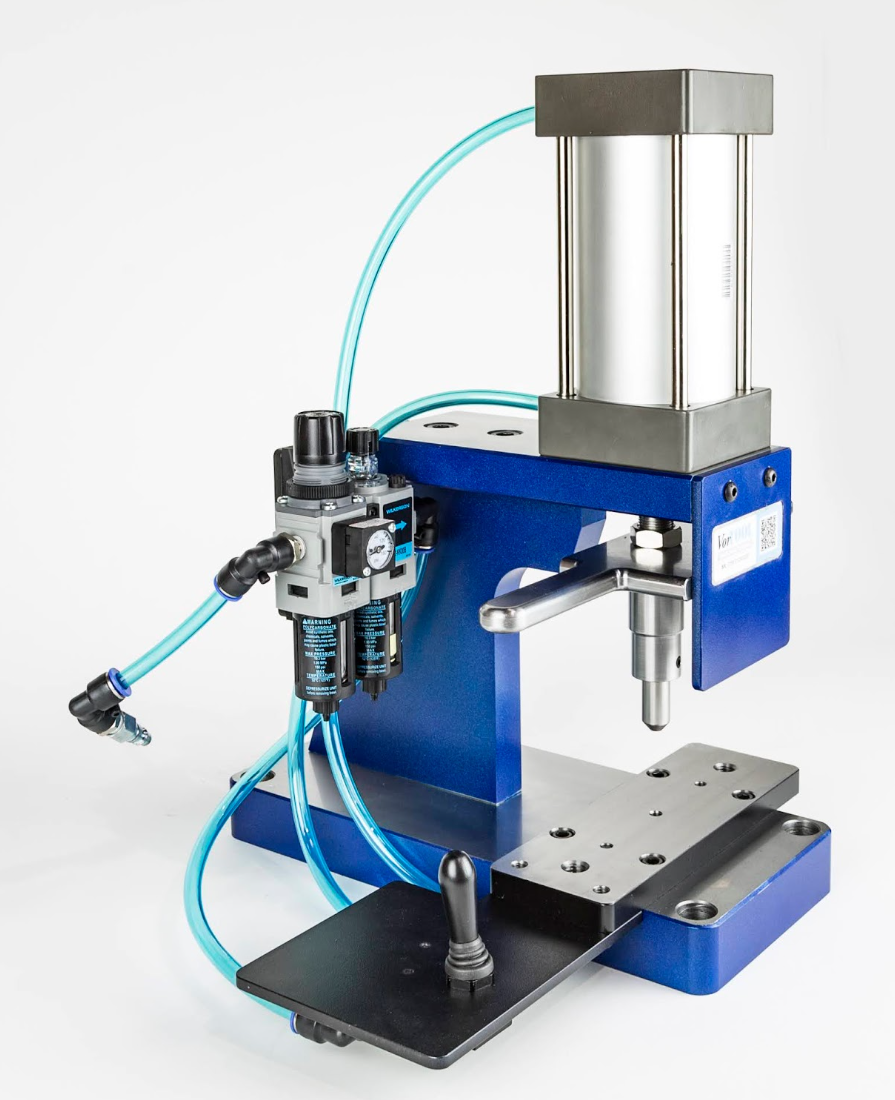 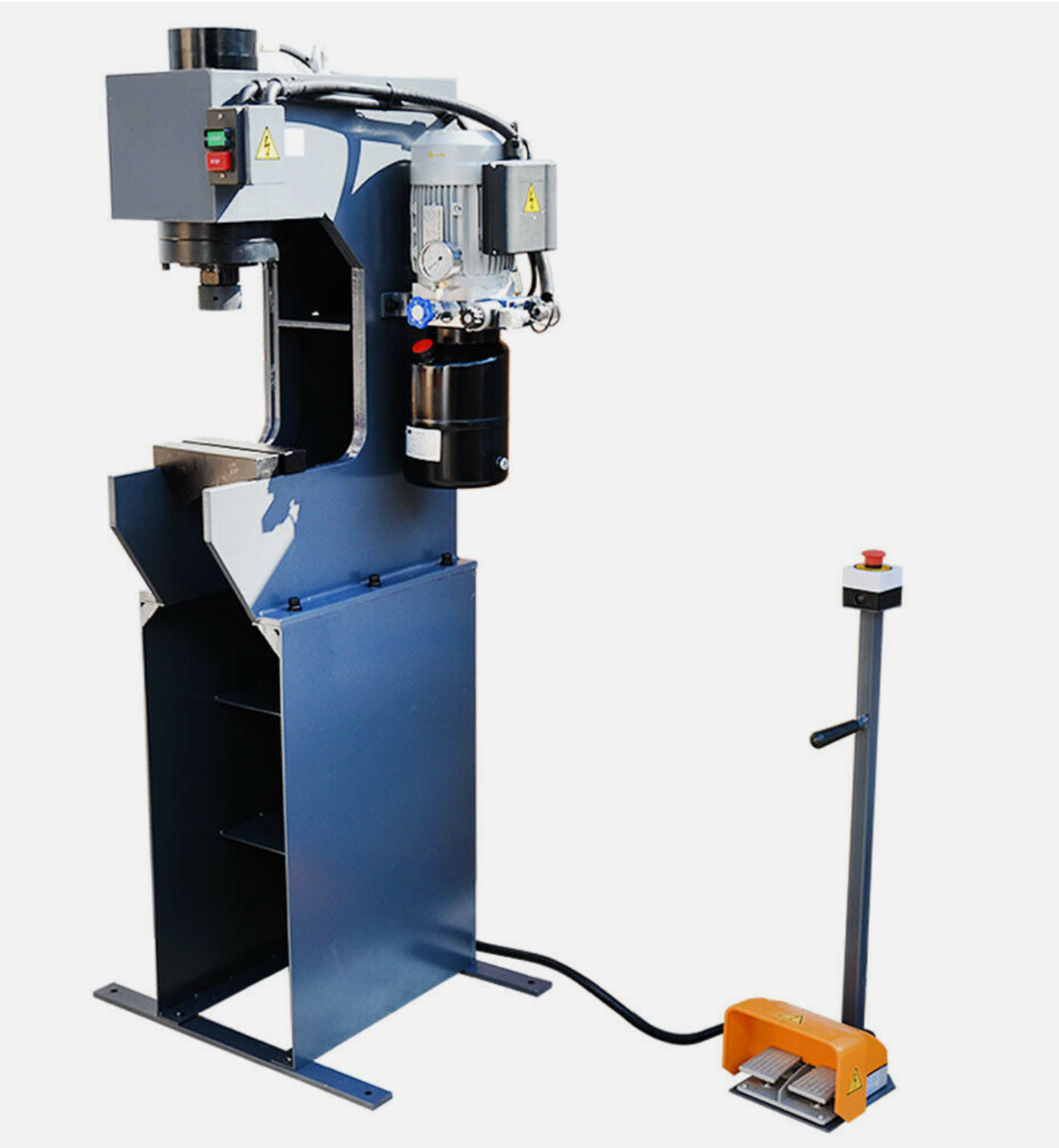 Cassie Bentley
11
Research & Vendor Communication
We researched presses made in the USA to meet our key goals, evaluating based on cost-effectiveness, features, reputation, and reliability. From our findings, we selected a top three for consideration and recommend one standout option based on our sponsor’s preferences.
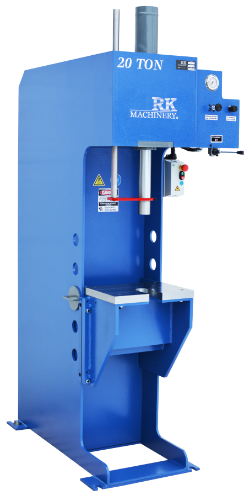 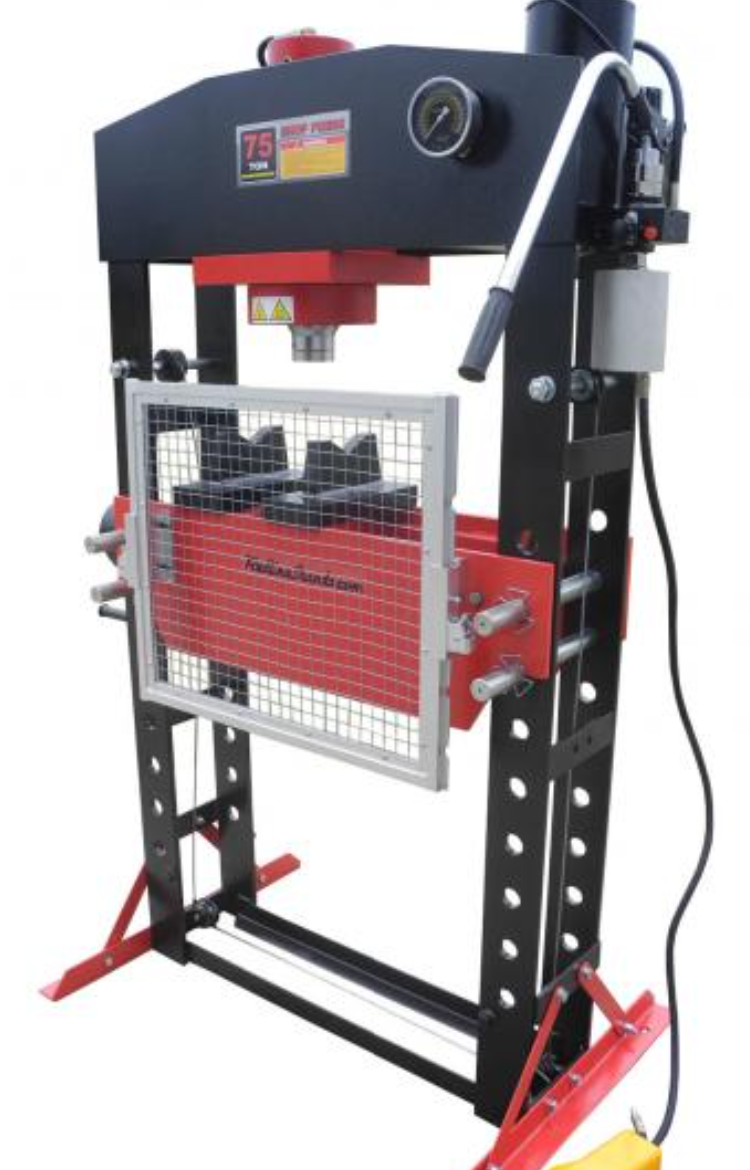 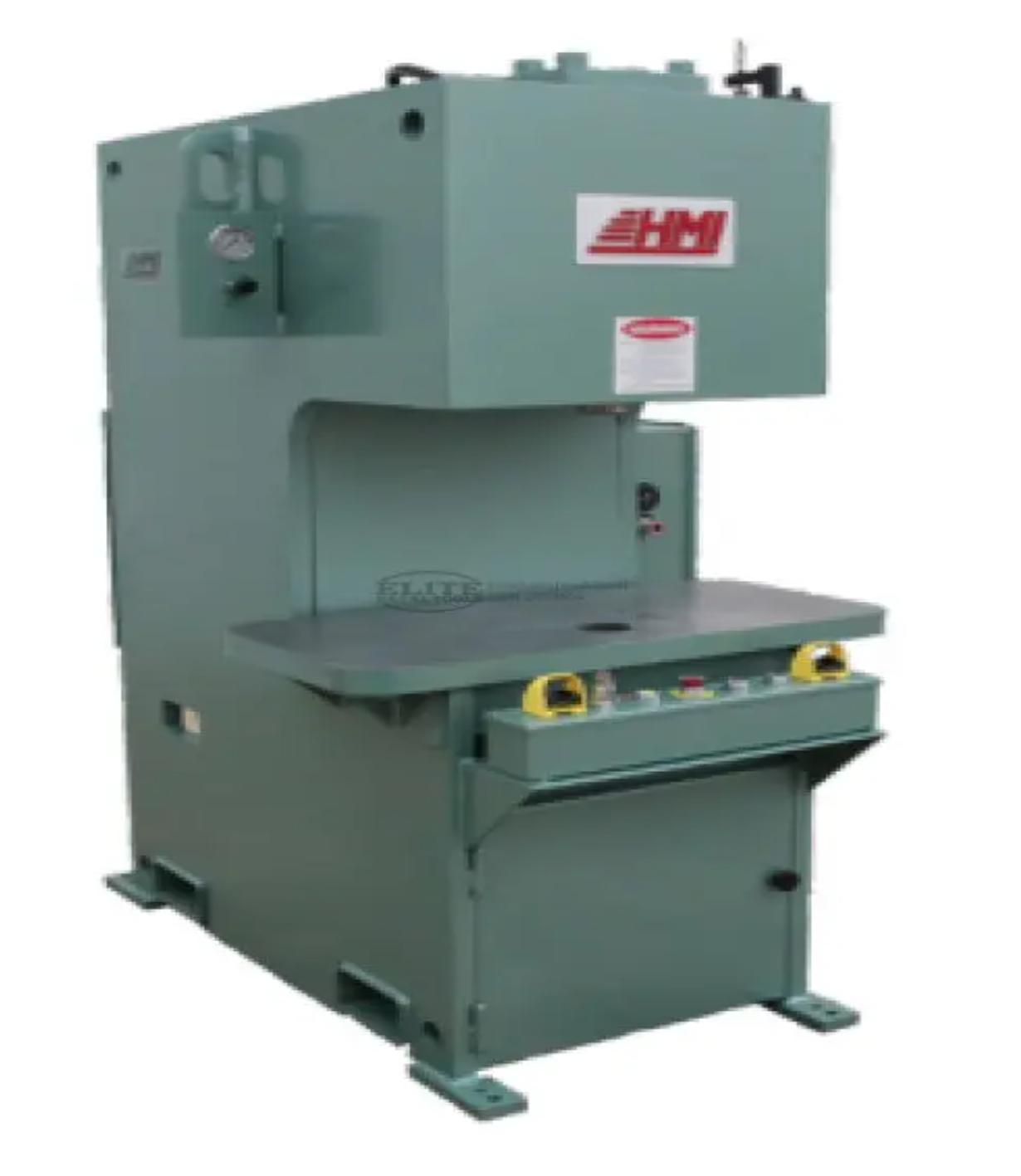 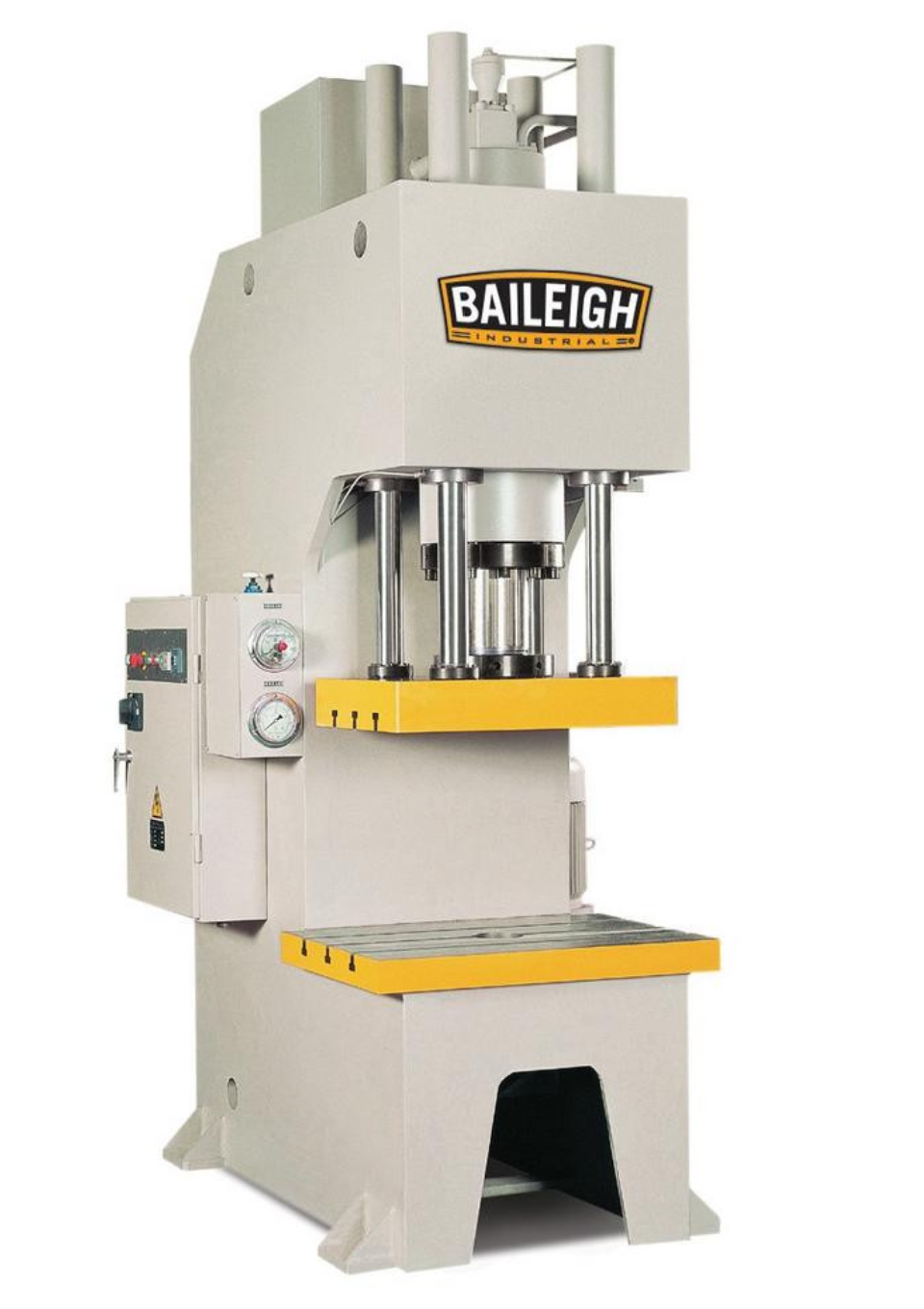 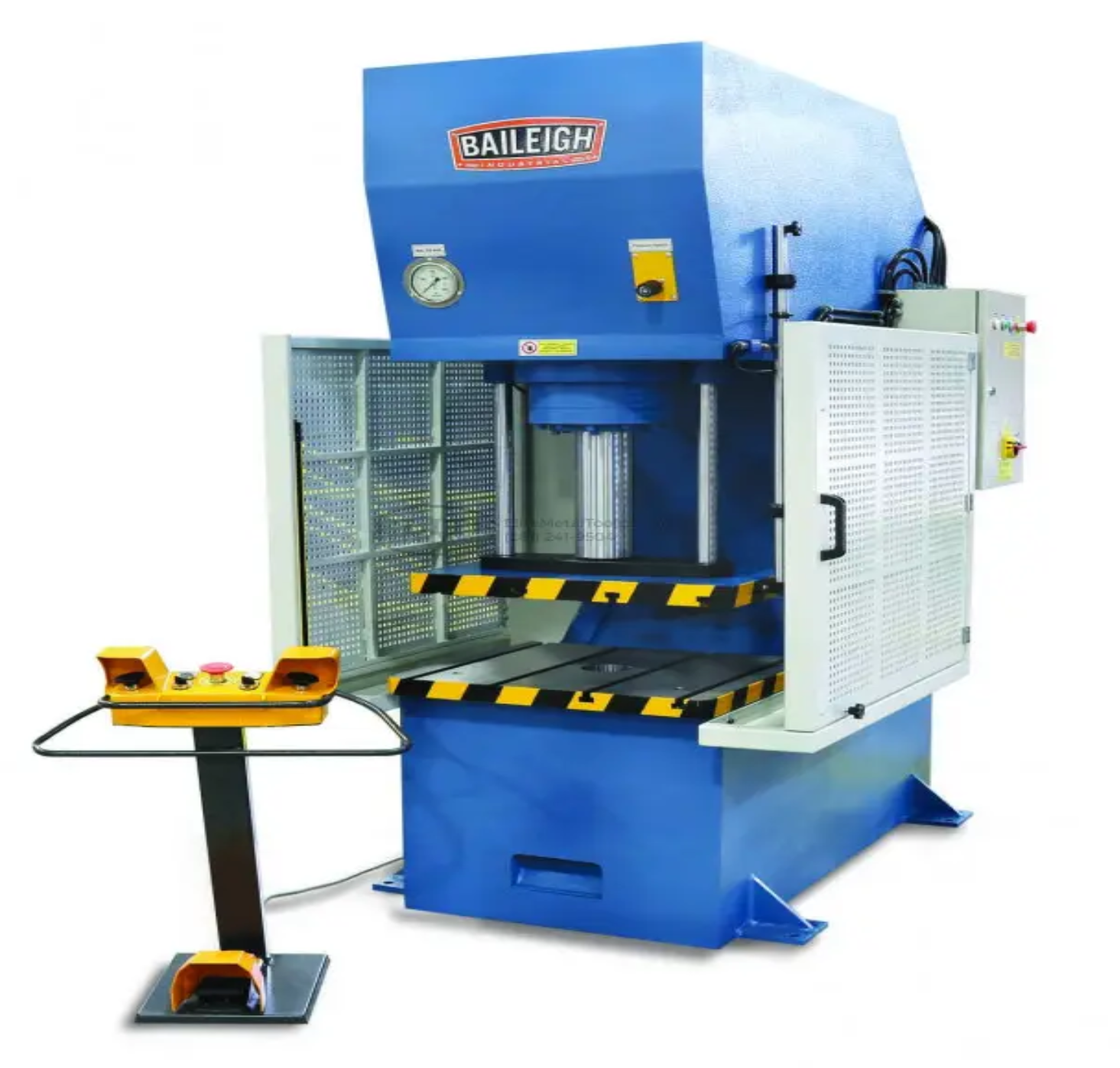 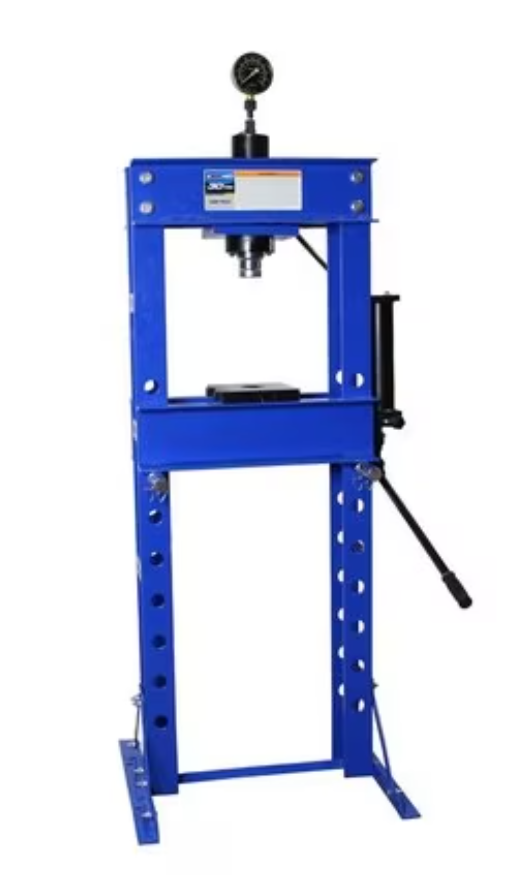 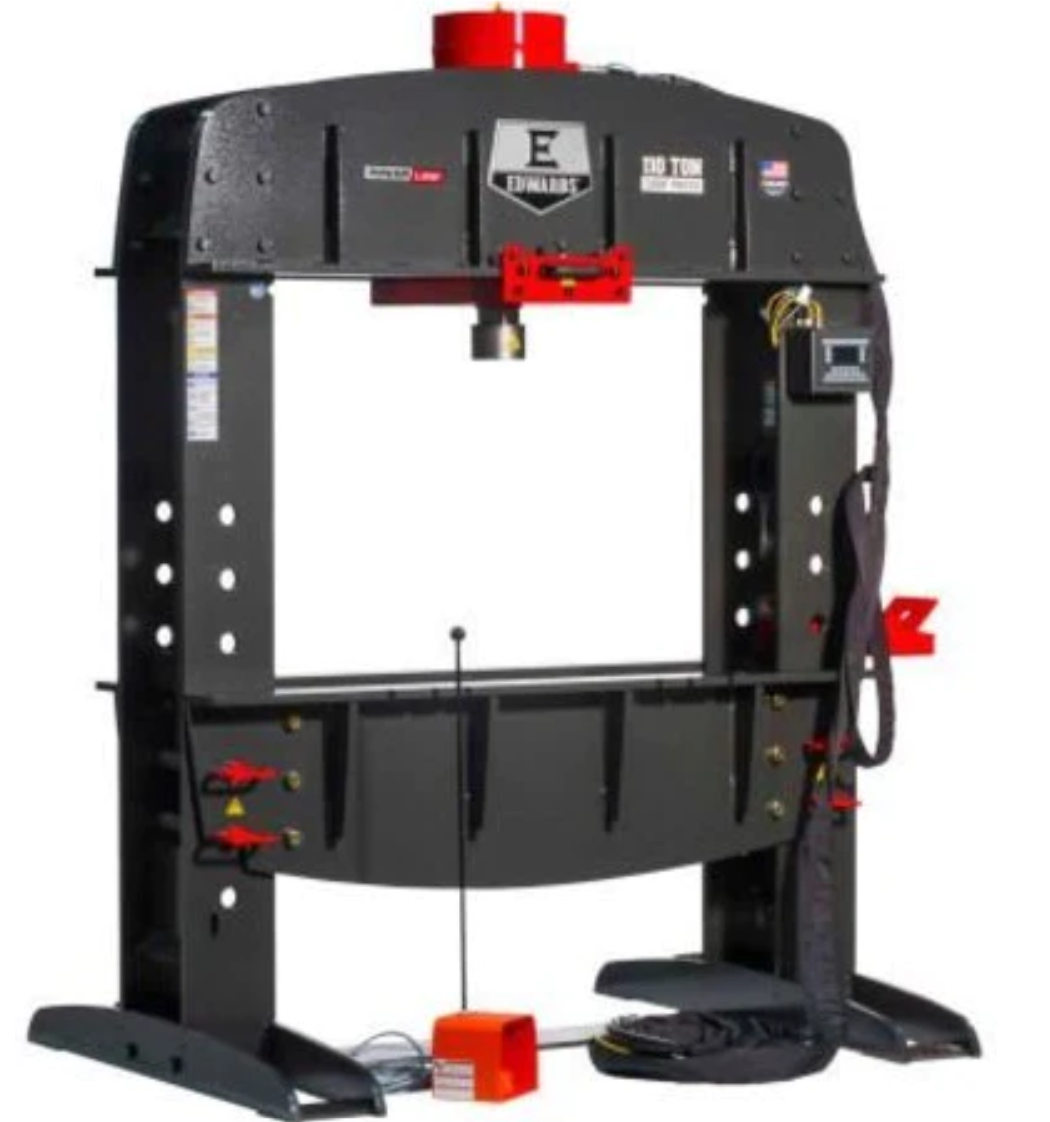 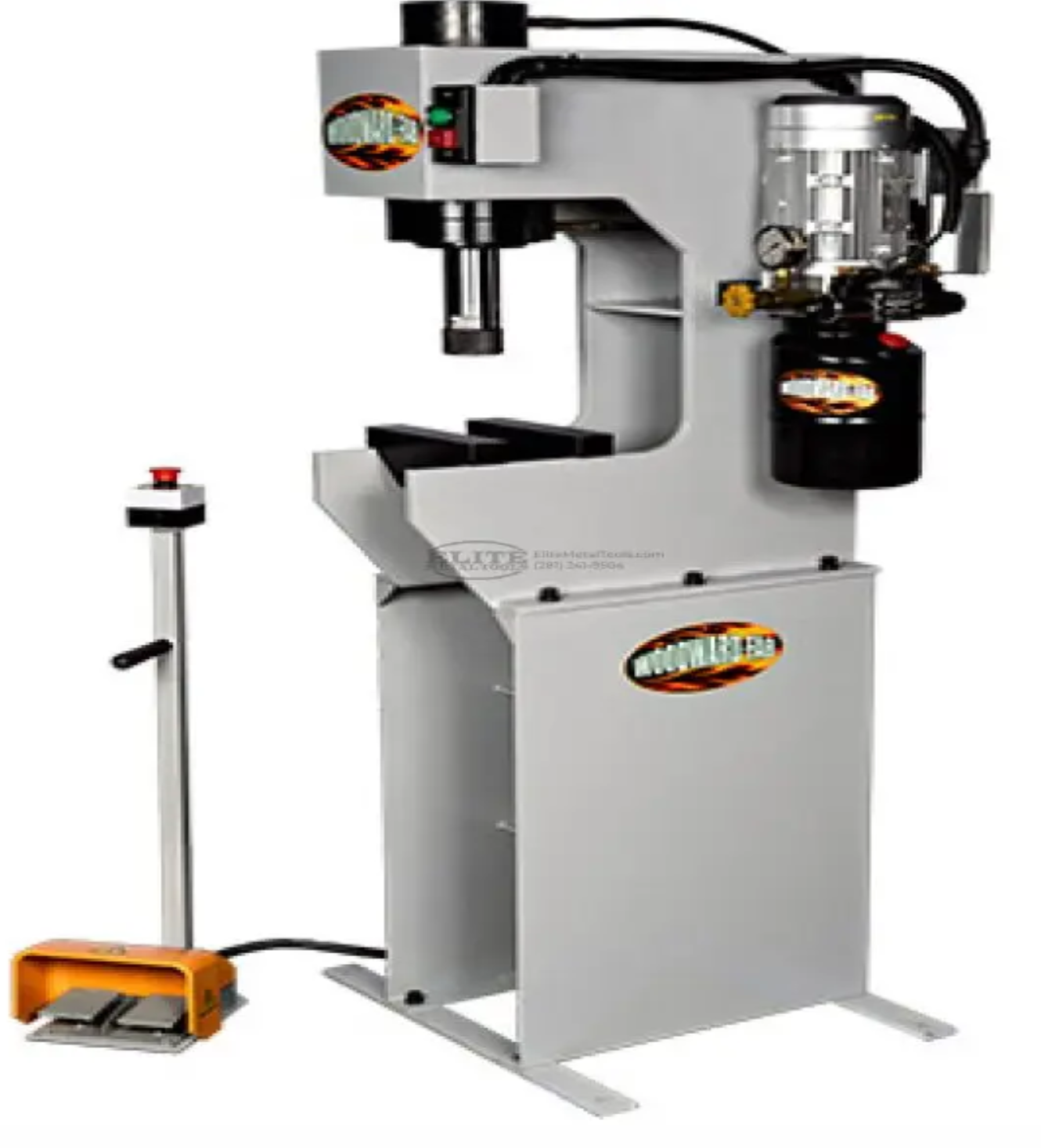 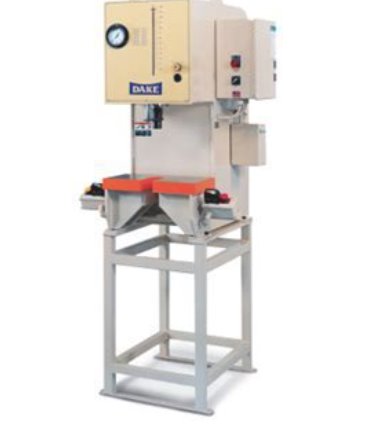 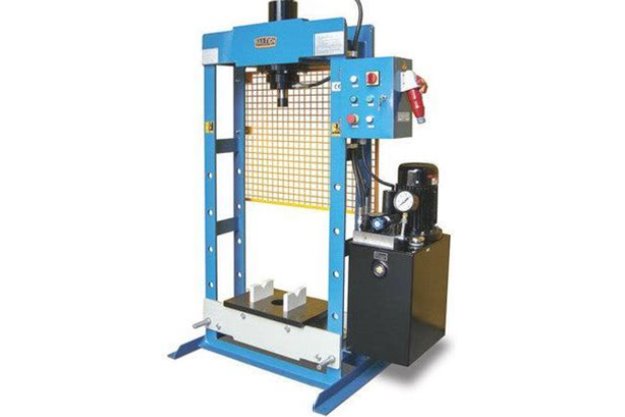 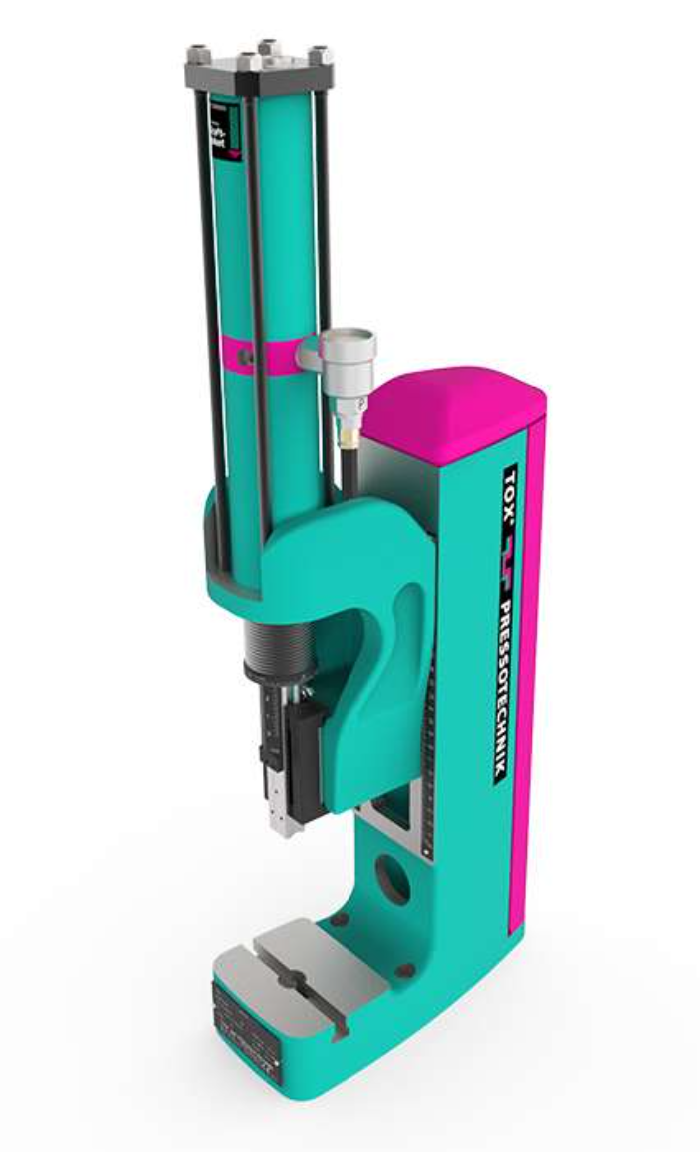 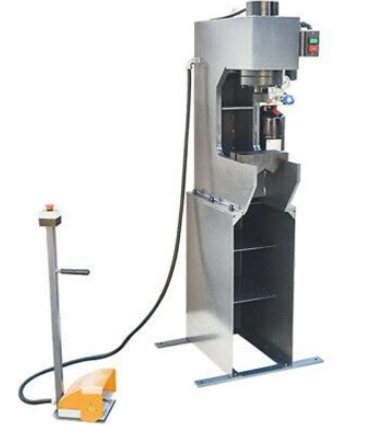 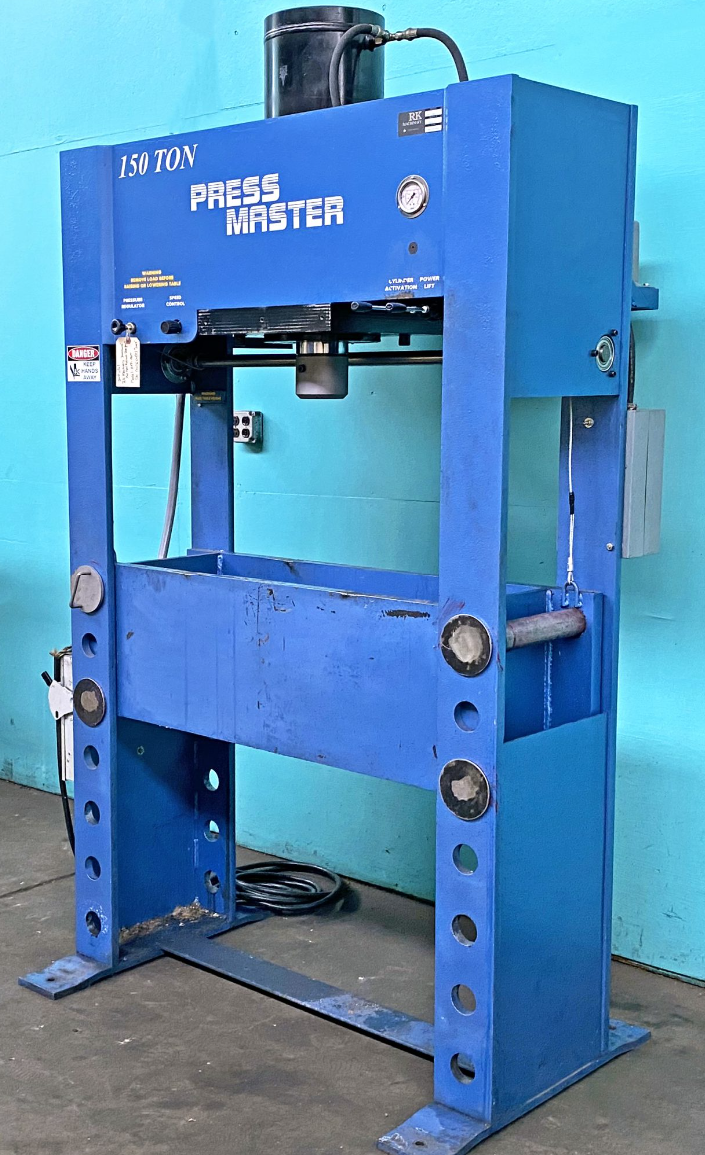 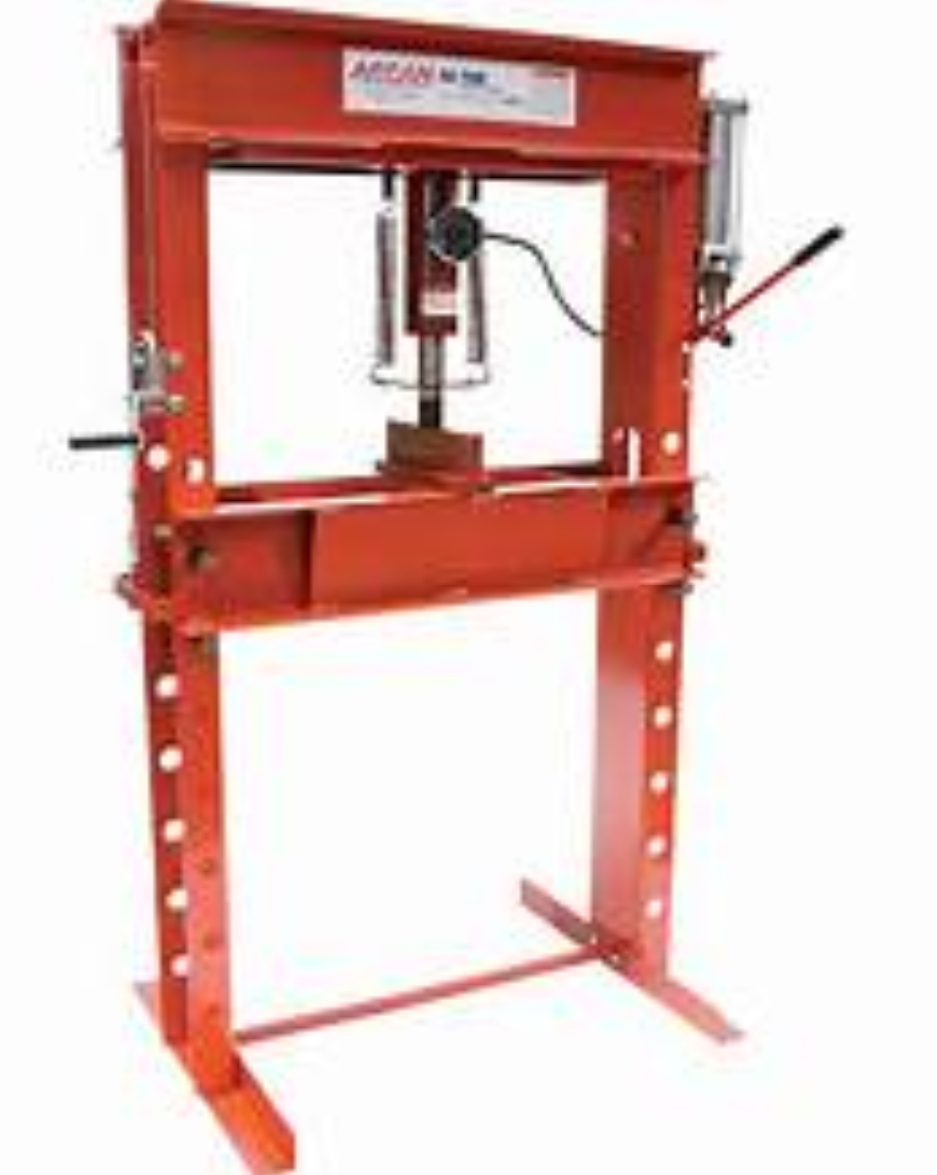 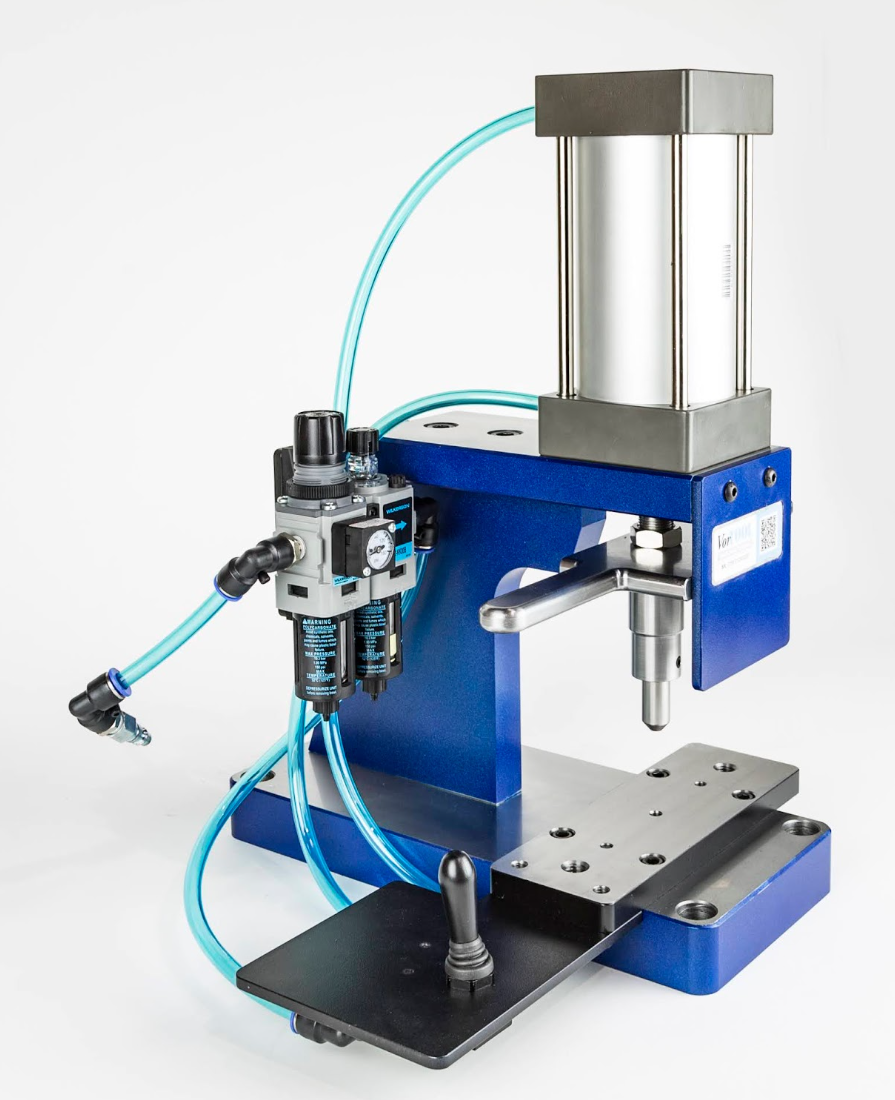 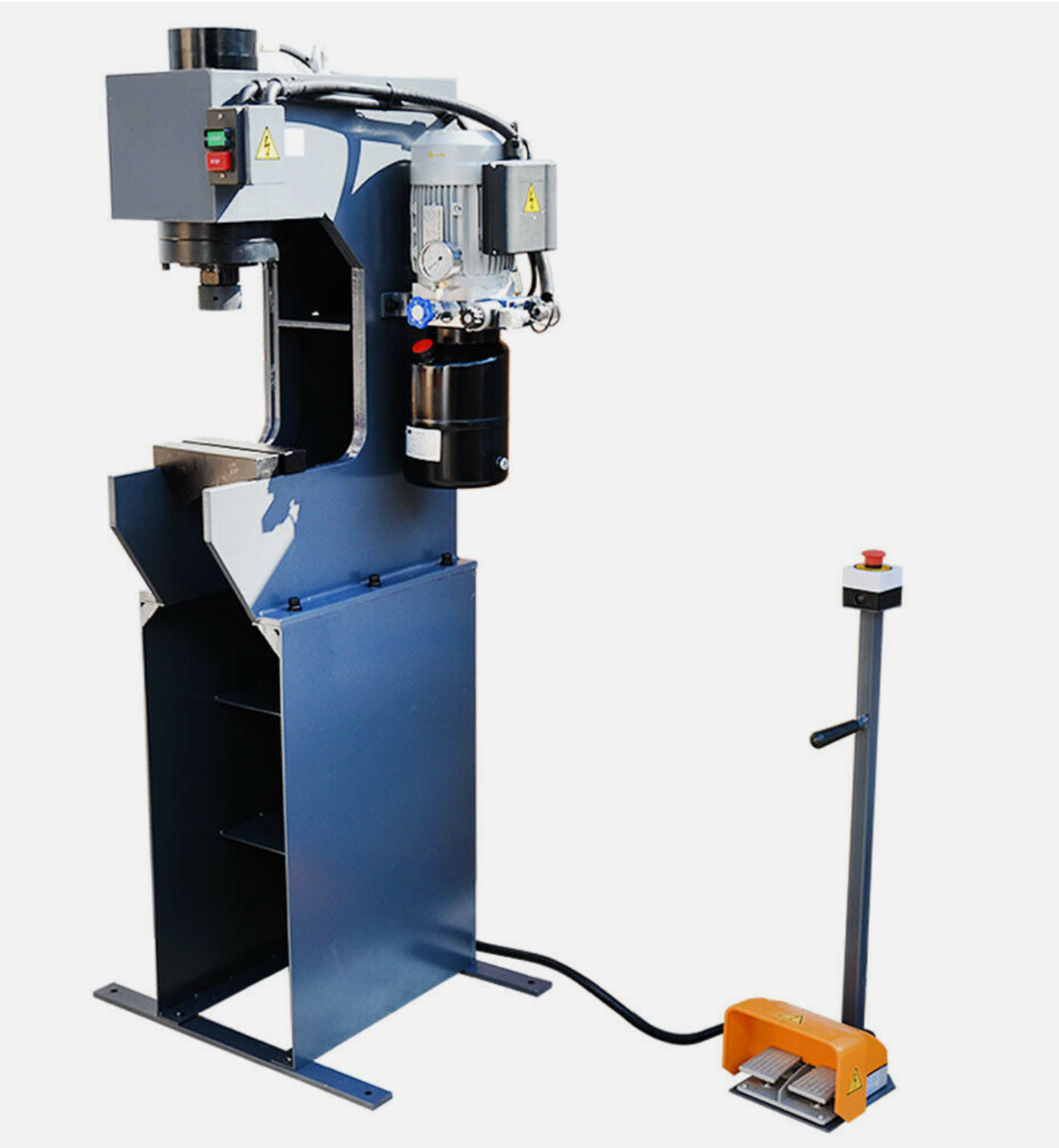 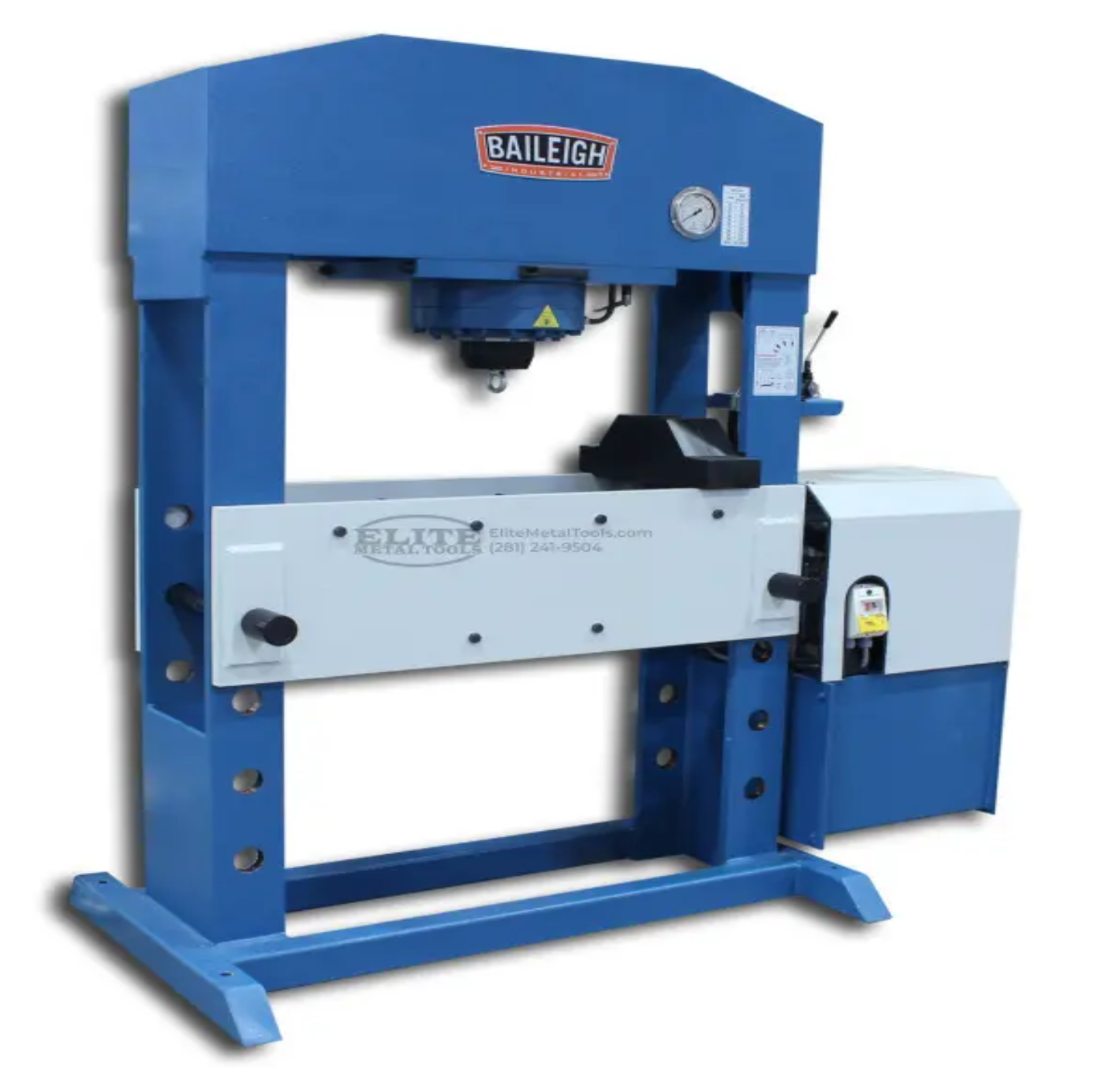 Cassie Bentley
12
Press Selection Process
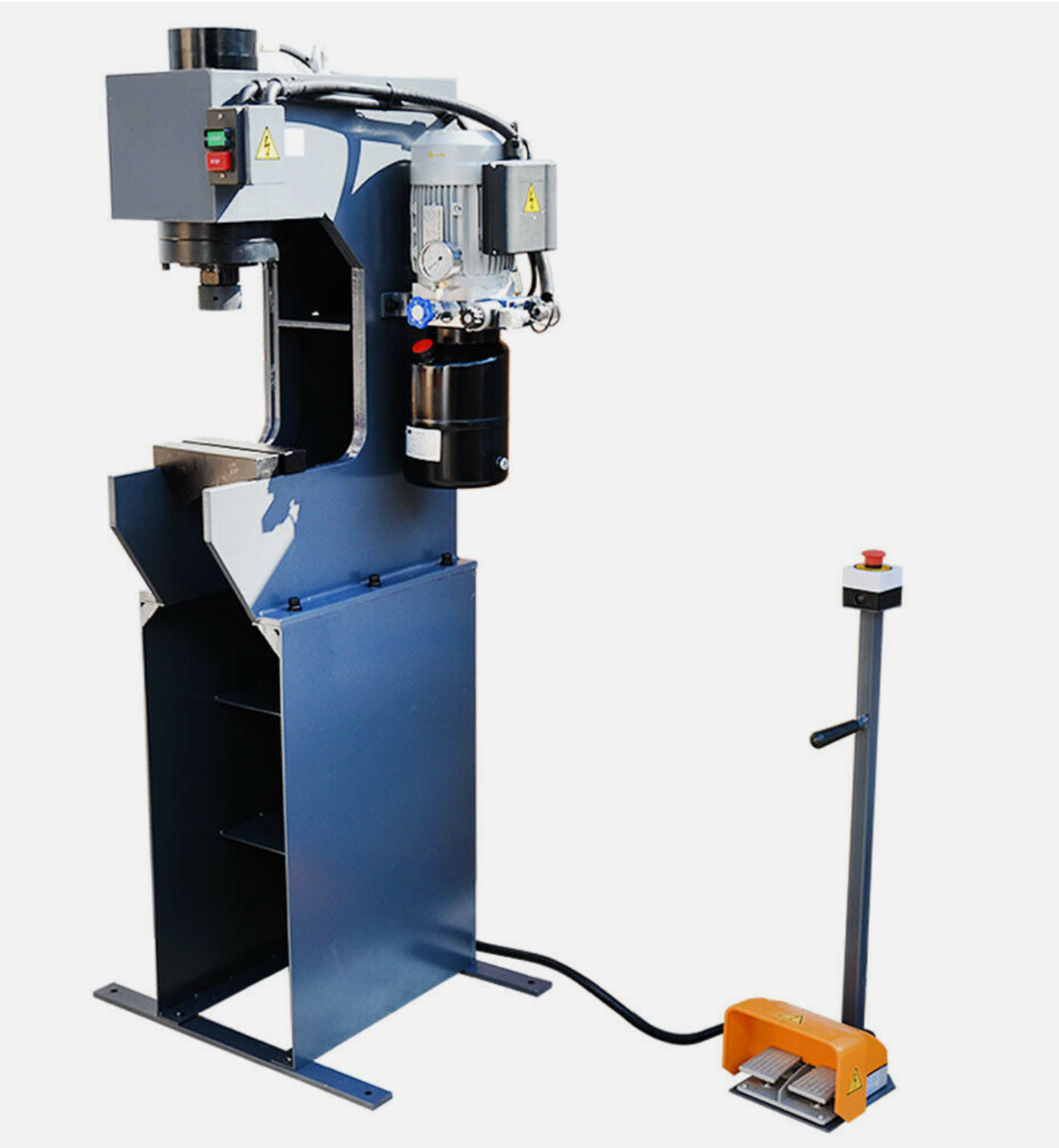 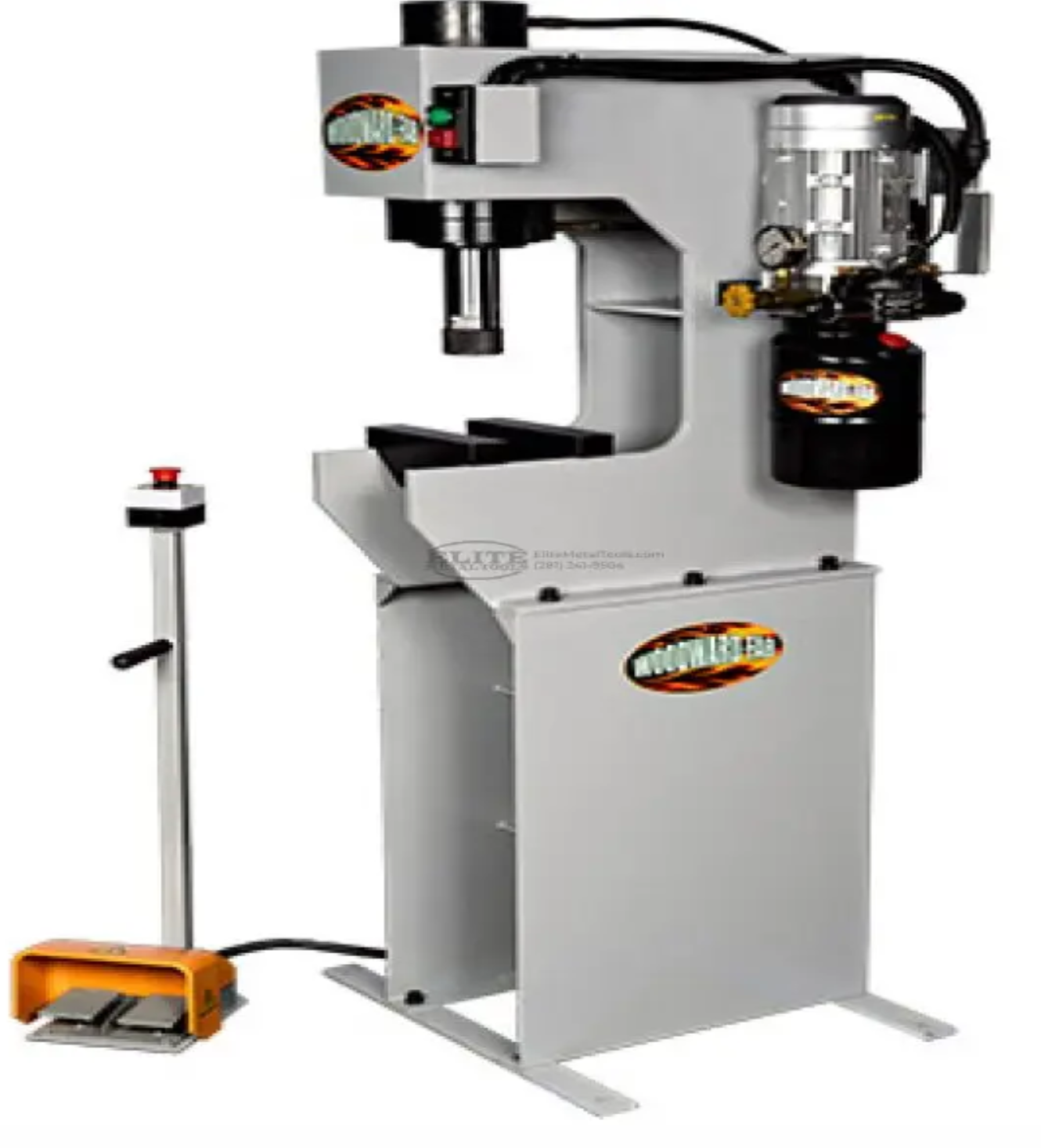 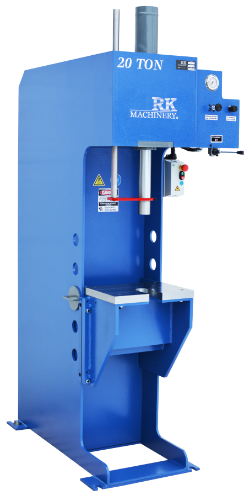 Cassie Bentley
13
Press Selection
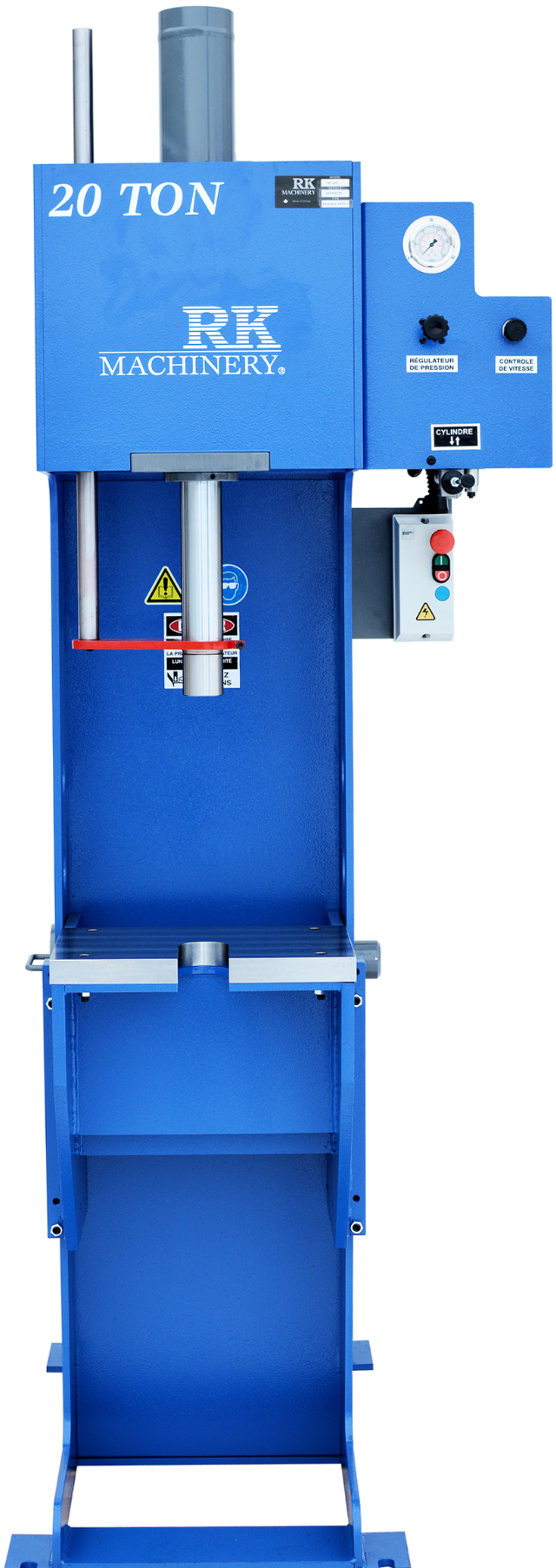 Key Features :
Electric / Hydraulic operation providessmooth, consistent pressing action

Additive Features-Front safety guard for operator protection.

All hydraulic and mechanical parts arestandard in the industry, and availablethroughout North America.


20 Tons
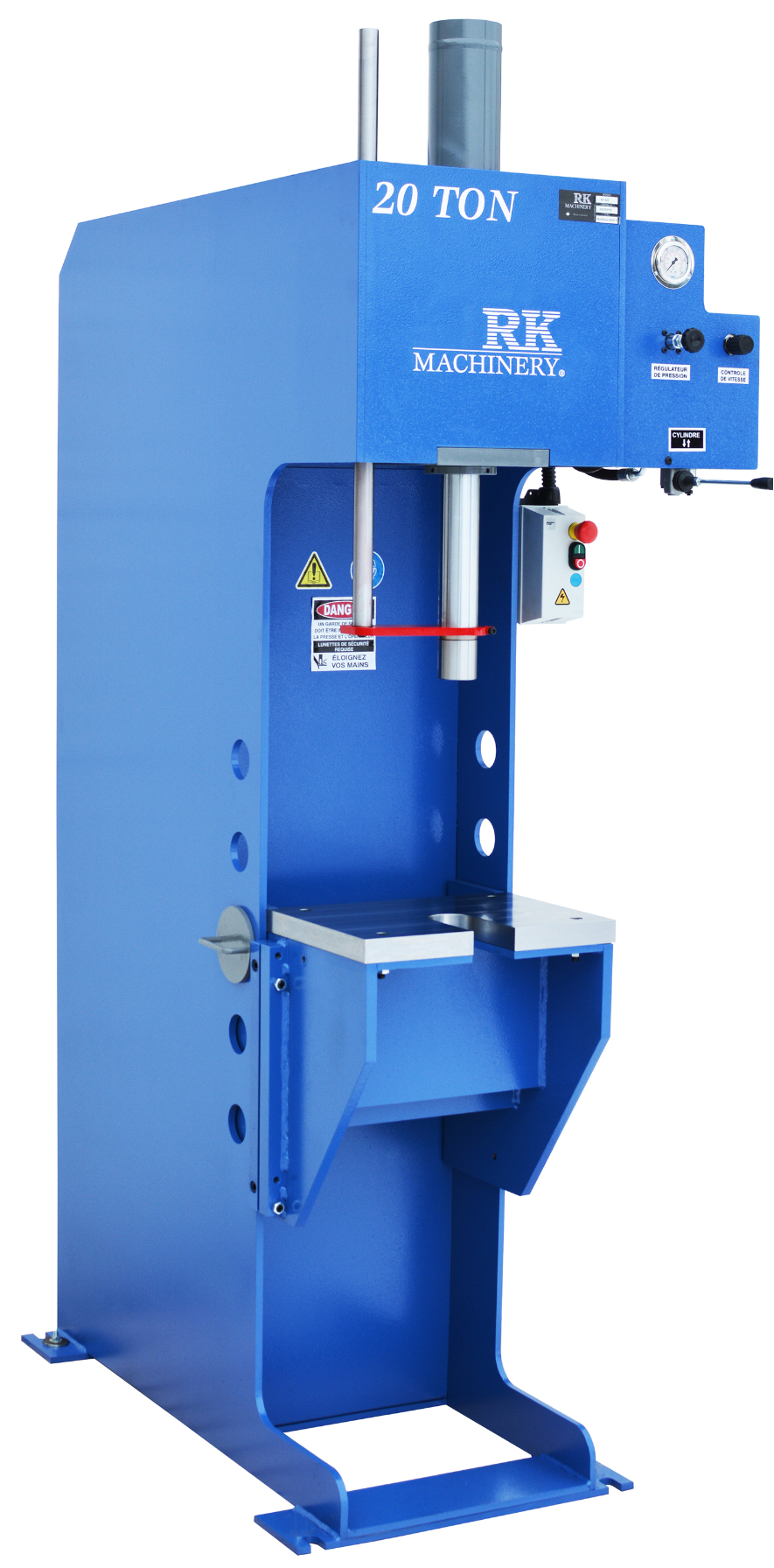 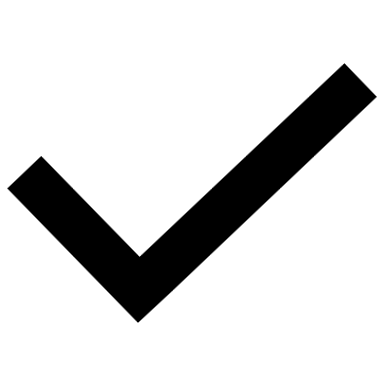 Found a viable press that Danfoss will order in 2025.
Cassie Bentley
14
Budget Optimization
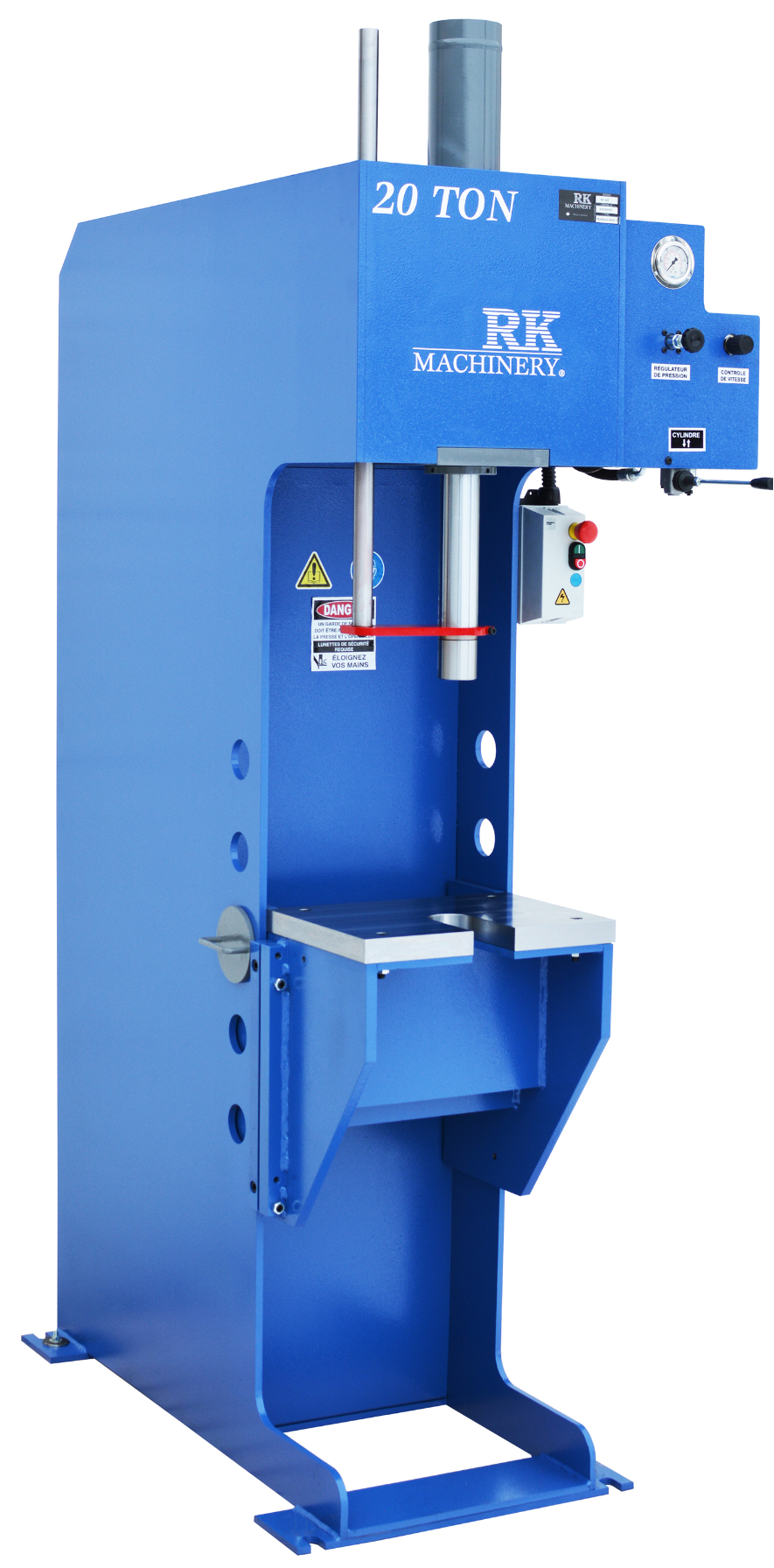 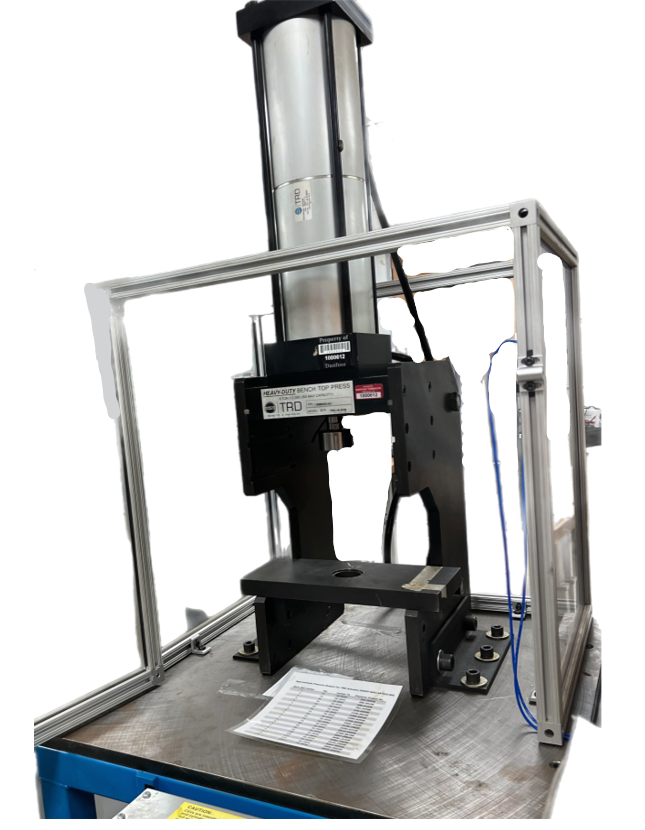 Cassie Bentley
15
Optimizing the existing press
Clark Cooley
April 4, 2024
Existing Constraints
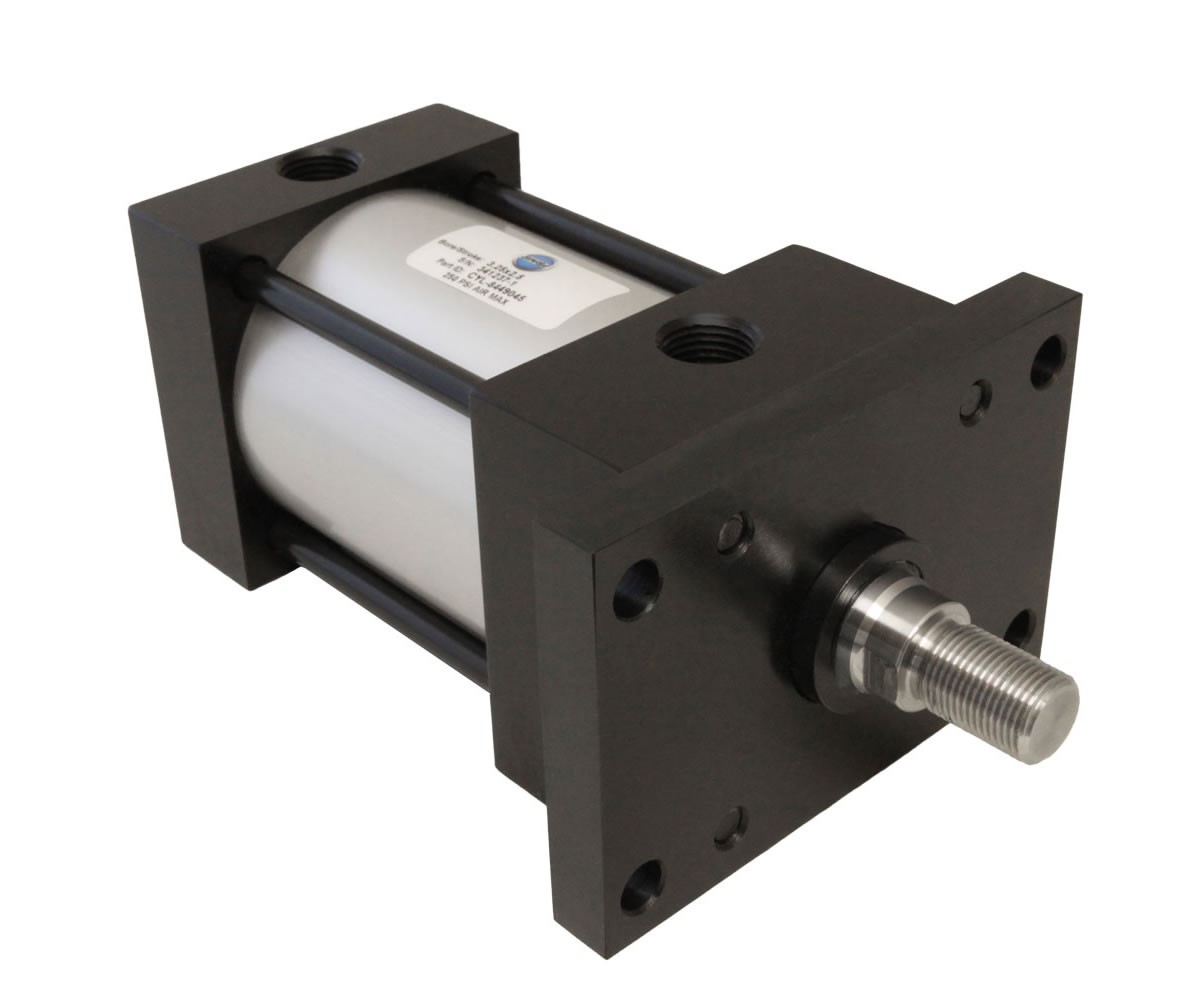 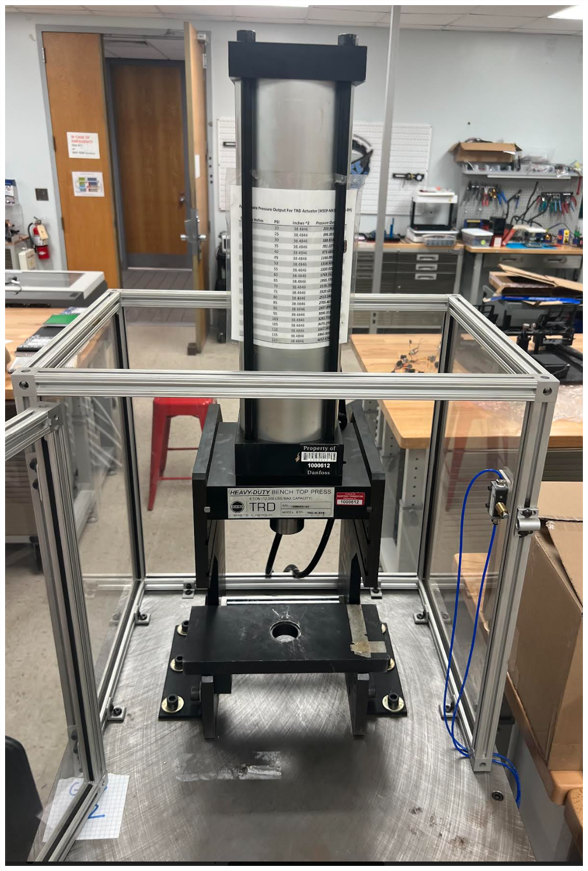 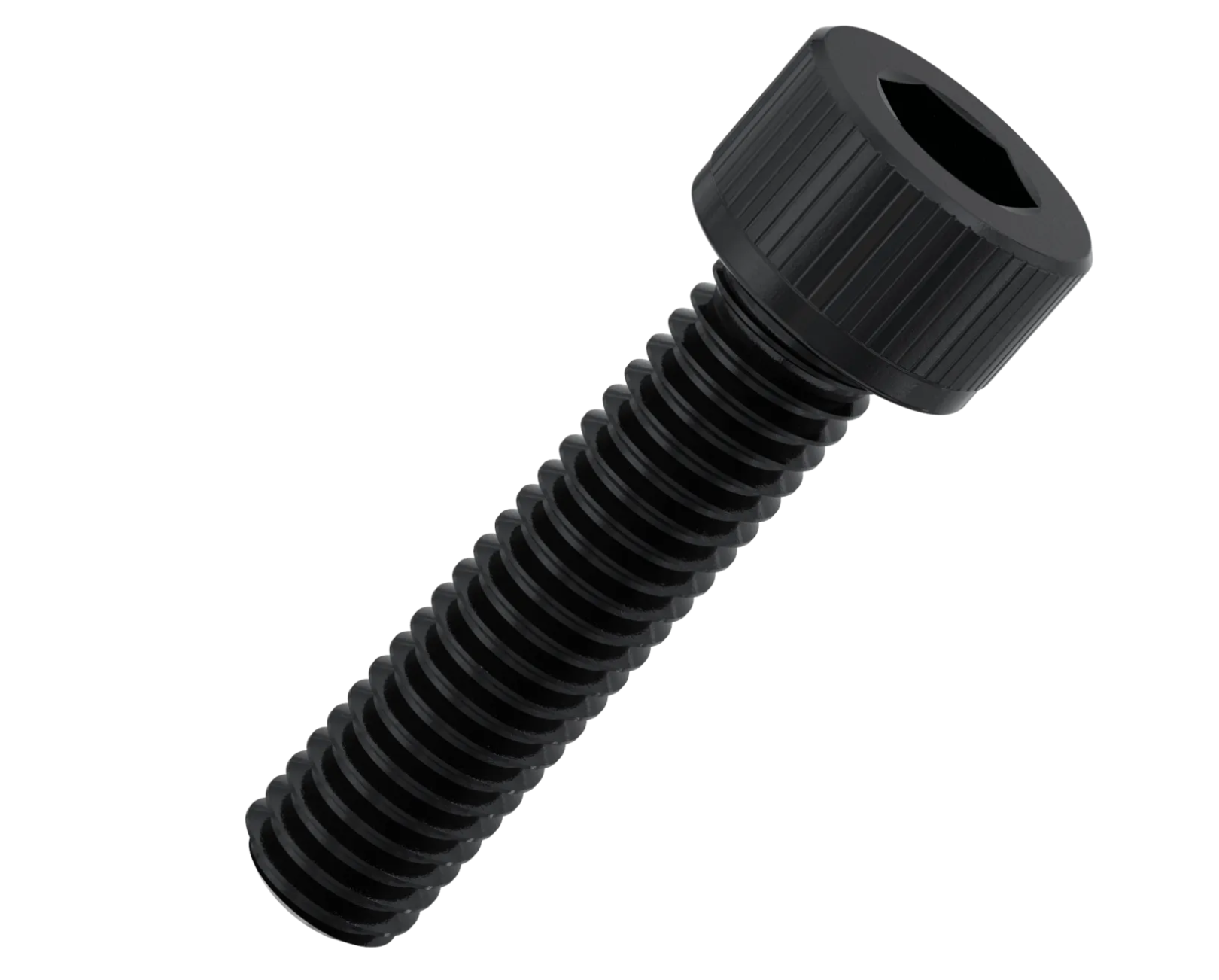 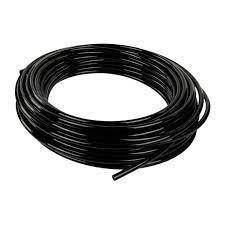 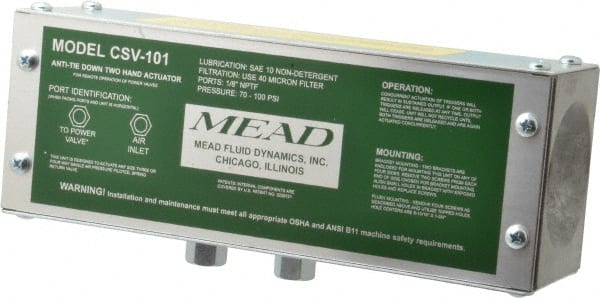 Clark Cooley
17
Actuator
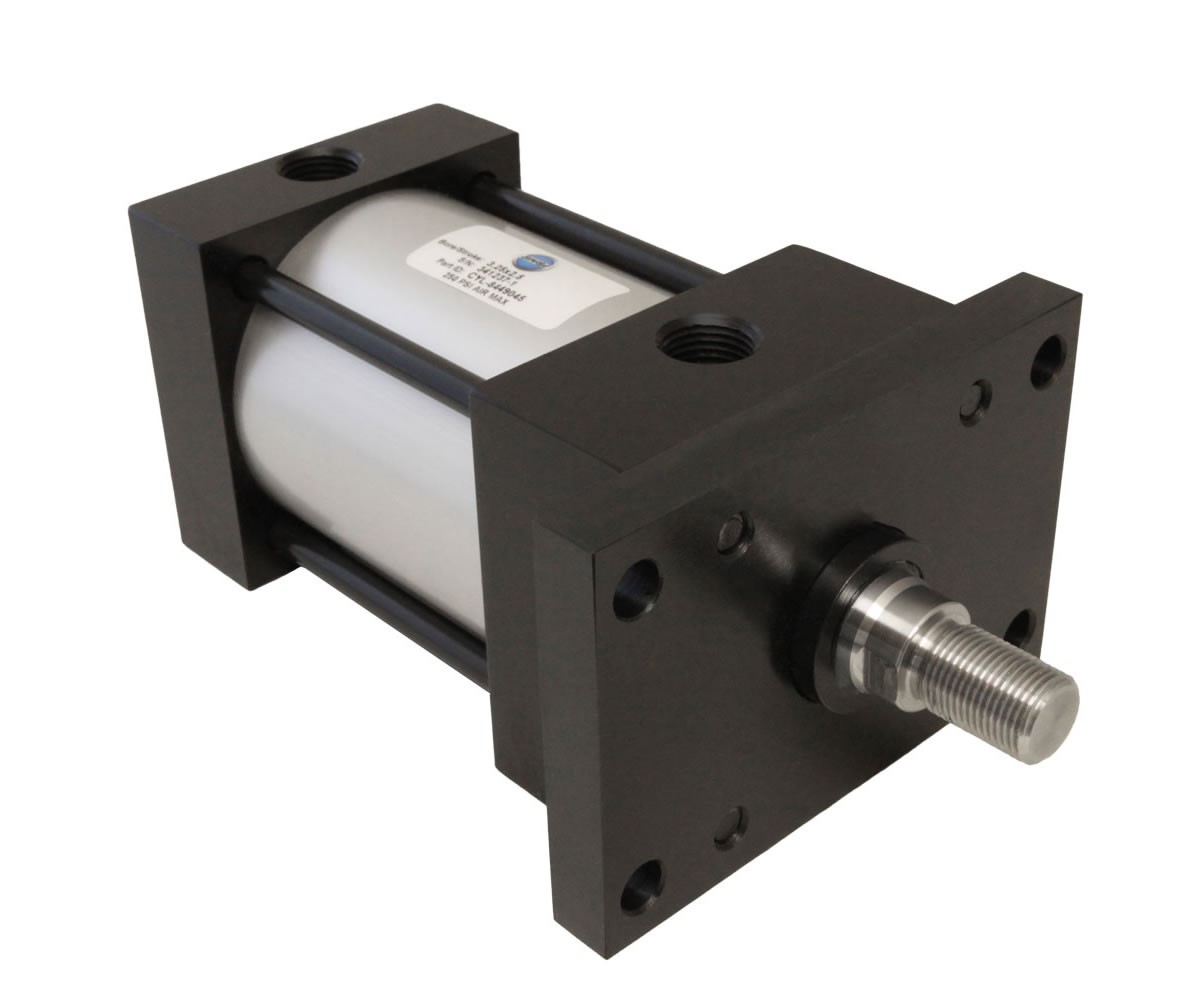 2 stage 6-ton pneumatic cylinder

Operates at 100 psi (Danfoss standard air compression)

Only outputs 3300 pounds of pressure @ 100 psi
Clark Cooley
18
Hardware
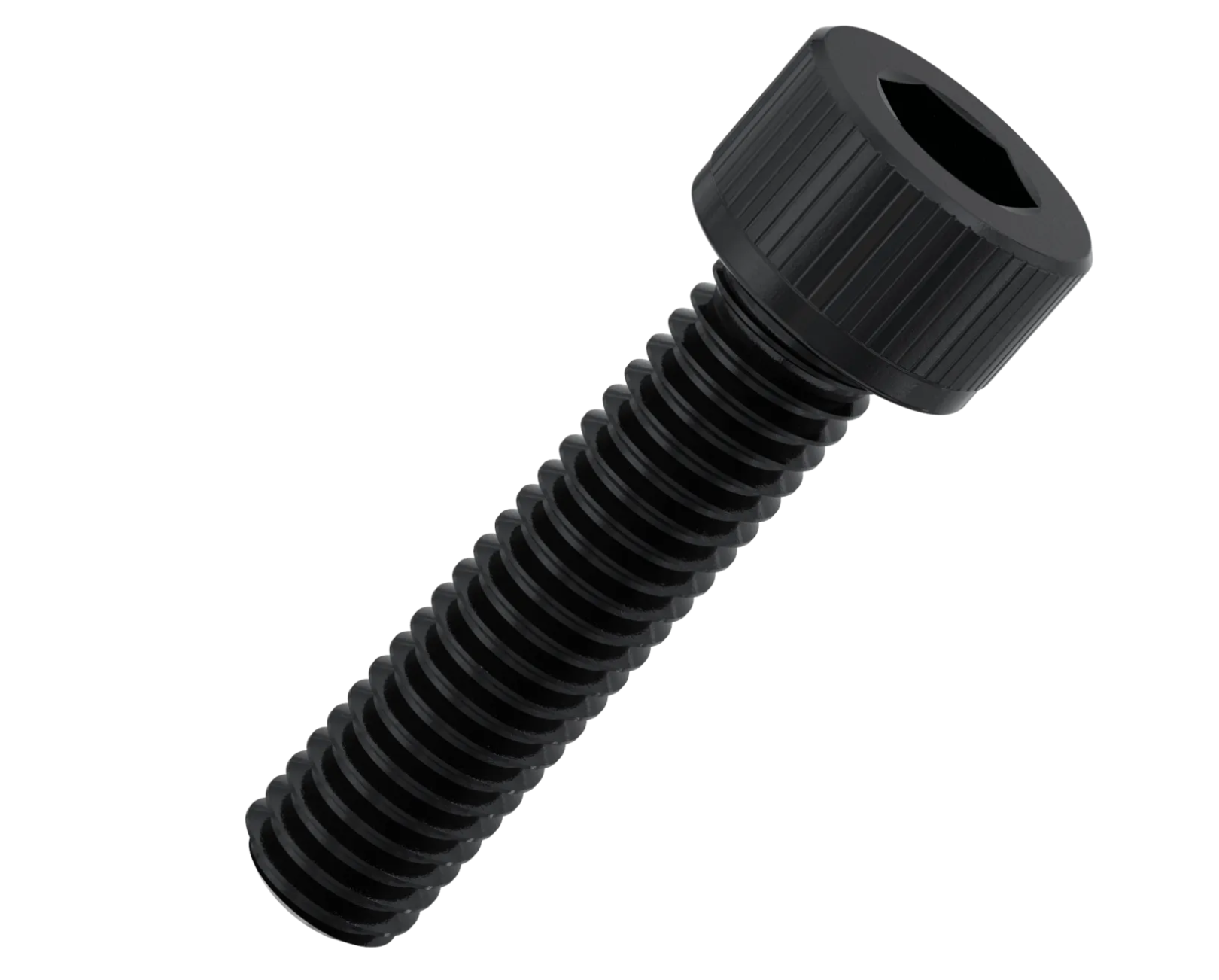 Hex bolts are kept to allow the new side panels to fit with the existing press plates.

The nylon tubing was used because it fit with the valves and actuator.

The Actuator is OSHA certified and fits with Danfoss Standards.
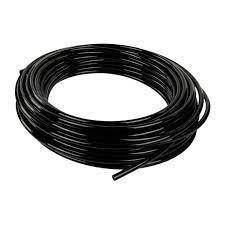 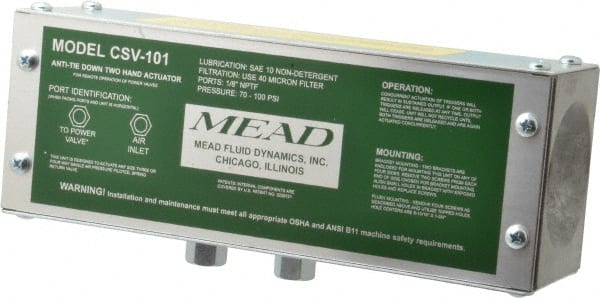 19
Clark Cooley
Pneumatic Diagram
Compressed Air
Air Valve
2 Stage Cylinder
Chuck
2 Hand Operator
20
20
Clark Cooley
Pneumatic Diagram
100 PSI
Compressed Air
Air Valve
2 Stage Cylinder
Chuck
2 Hand Operator
21
21
Clark Cooley
Pneumatic Diagram
100 PSI
Extension
Compressed Air
Air Valve
Retraction
2 Stage Cylinder
Chuck
2 Hand Operator
22
22
Clark Cooley
Pneumatic Diagram
100 PSI
Extension
Compressed Air
Air Valve
2 Stage Cylinder
Output
Chuck
2 Hand Operator
23
23
Clark Cooley
Pneumatic Diagram
100 PSI
Compressed Air
Air Valve
Retraction
2 Stage Cylinder
Chuck
2 Hand Operator
24
24
Clark Cooley
Pneumatic Diagram
100 PSI
Extension
Compressed Air
Air Valve
Retraction
2 Stage Cylinder
Chuck
2 Hand Operator
25
25
Clark Cooley
CAD Modeling: New Design
Improvements:
Increased height on side walls
Increased C-shape depth & height for better baseplate support
Additional slots for actuator plate
Clark Cooley
26
CAD Modeling: New Design
Depth: 12 in (305 mm)
Height: 24 in (610 mm)
Width: 10 in (254 mm)
Clark Cooley
27
Structural Improvements
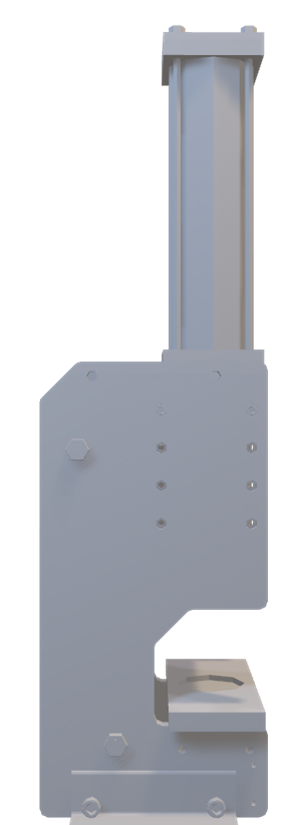 New Design
Original Design
VS
4 pairs of pin holes & slots for various heights
3 pairs of pin holes & slots for various heights
Clark Cooley
28
Structural Improvements
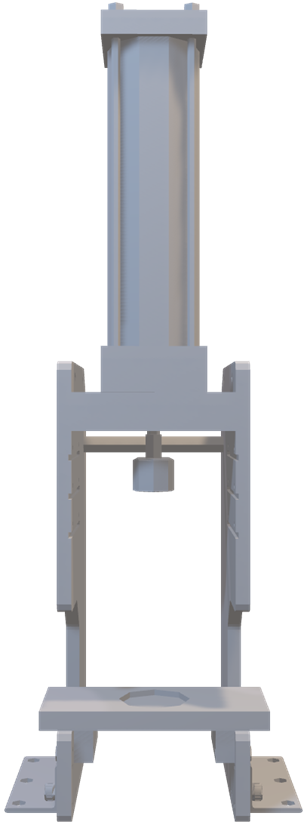 New Design
Original Design
VS
Dimensions:
Height: 4.9 ~ 5.6 in
Diameter: 3.9 in
Stroke: 7 inch
Stroke: 7 inch
Daylight: 14.5 inch
(With chuck: 12.7 inch)
Daylight: 10.5 inch
(With chuck: 8.7 inch)
Clark Cooley
29
Material Selection
Brent Mynard
April 4, 2024
Stress Analysis: Equations
Hooke's Law
Stress Test Equation
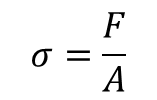 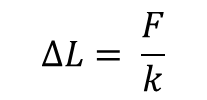 Pressure: 100 PSI (Max)

Force Output: 3282.73638 lbs. (Max)

Actuator output area: 38.4846 inch2 (24828.7245 mm2)

Applied baseplate area: 60 inch2 (38710 mm2)

Applied actuator plate area: 81.6 inch2 (52645.056 mm2)
Brent Mynard
31
Stress Analysis: Results
1018 Steel
4140 Steel
MAX
24.558 MPa
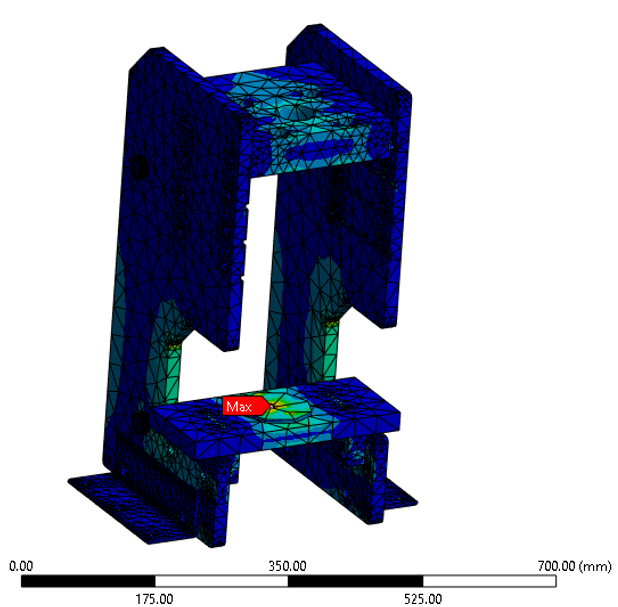 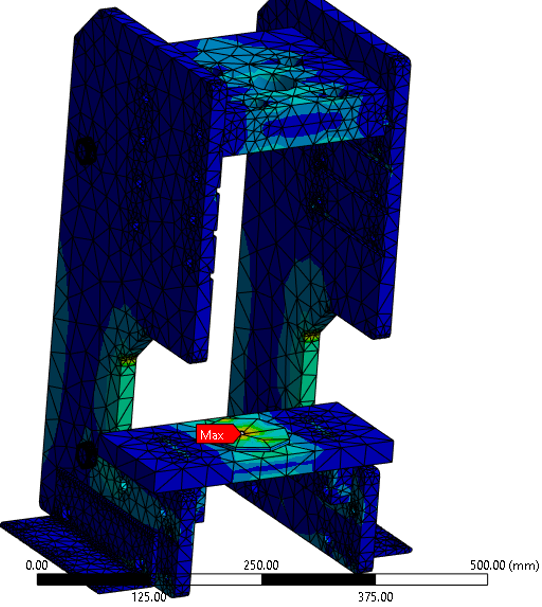 21.001 MPa
18.668 MPa
16.334 MPa
14.001 MPa
11.667 MPa
9.334 MPa
7.0005 MPa
4.667 MPa
2.3335 MPa
8.4166e-7 MPa
MIN
Brent Mynard
32
Deformation Analysis: Results
1018 Steel
4140 Steel
MAX
0.05998 mm
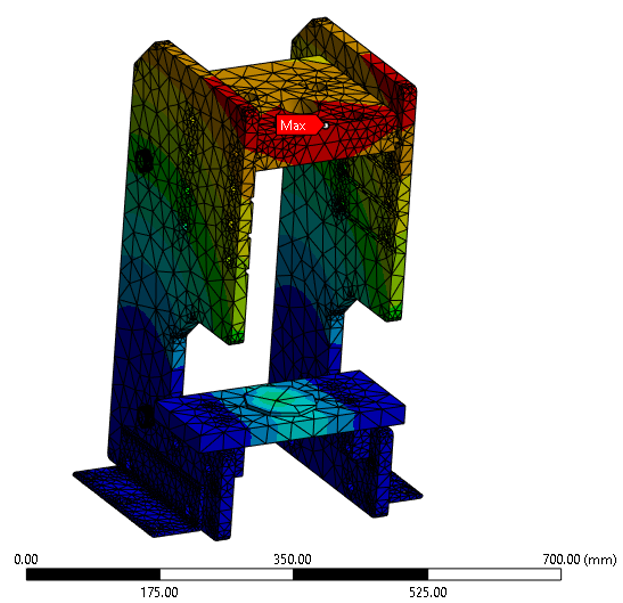 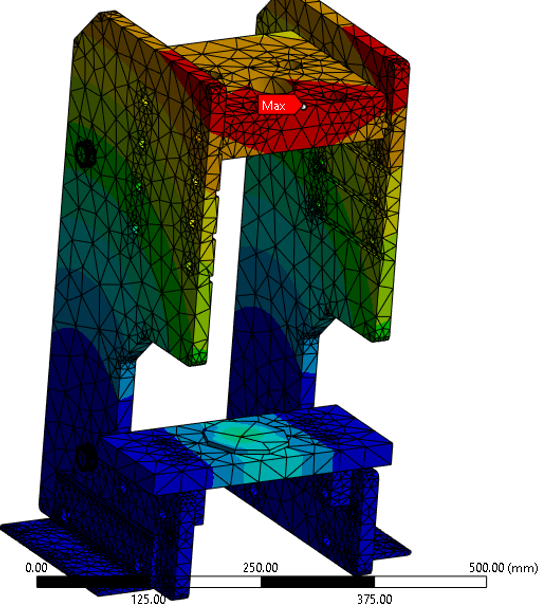 0.05259 mm
0.046746 mm
0.040903 mm
0.03506 mm
0.029217 mm
0.023373 mm
0.01753 mm
0.011687 mm
0.0058433 mm
0.0 mm
MIN
Brent Mynard
33
Material Selection
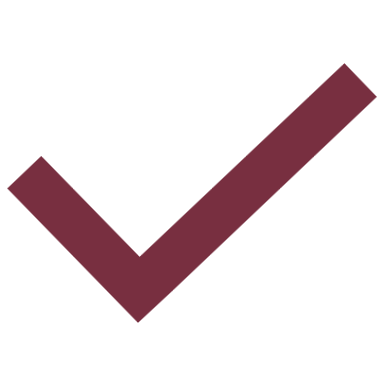 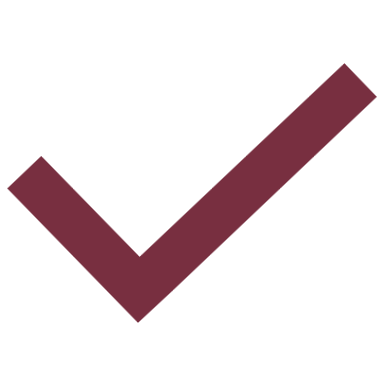 To prevent any delays, it was decided to agree on a design first before doing stress and deformation analyses.
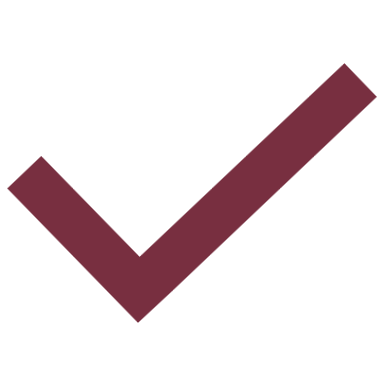 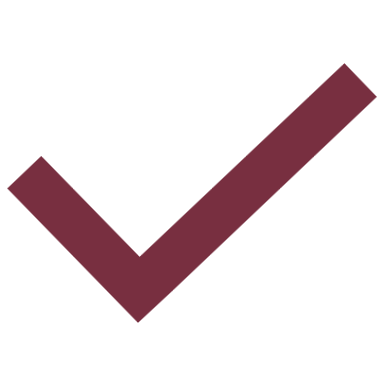 Brent Mynard
34
Material Selection
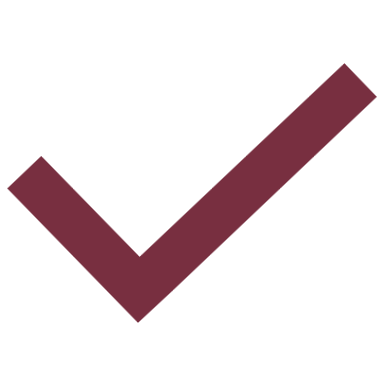 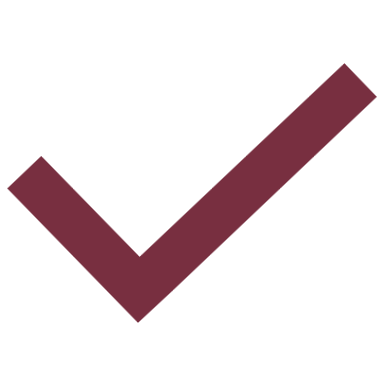 To prevent any delays, it was decided to agree on a design first before doing stress and deformation analyses.
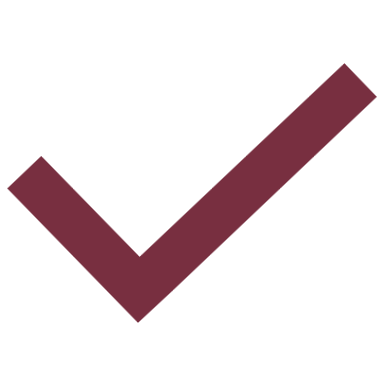 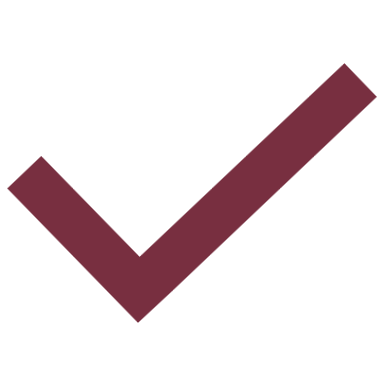 Brent Mynard
35
Cage Design
Width: 24 inch
Depth: 19 inch
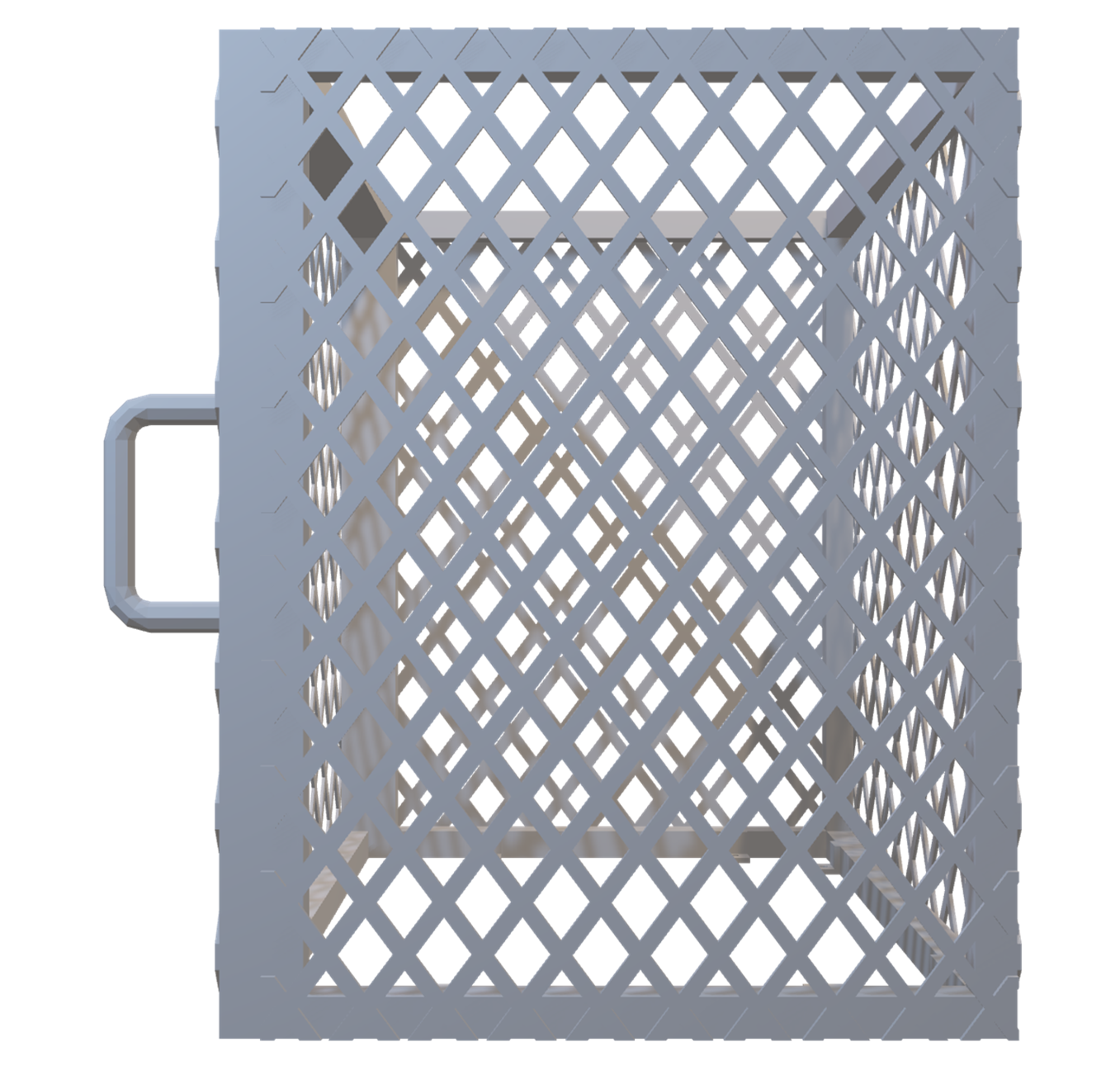 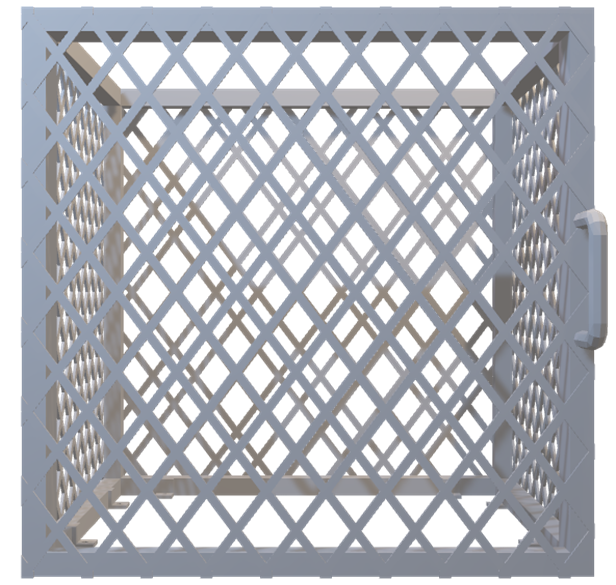 Height: 24 inch
Bar Thickness: 1 inch
Brent Mynard
36
Cage Design
Improvements:
Stronger Material
Pneumatic Lock Incorporation
Improved Ventilation
Brent Mynard
37
Final Product
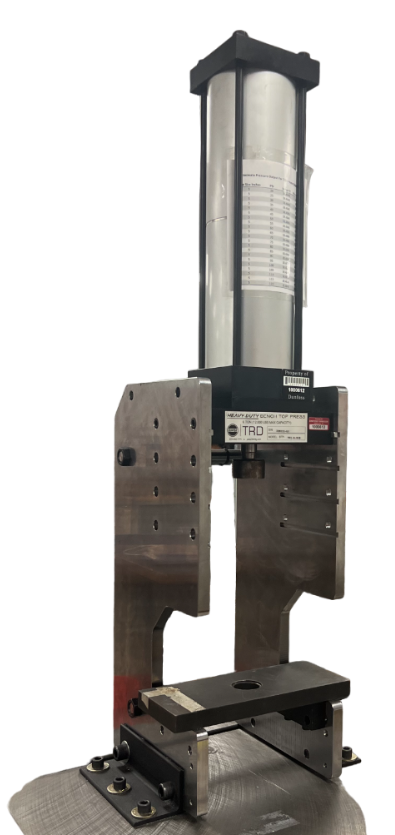 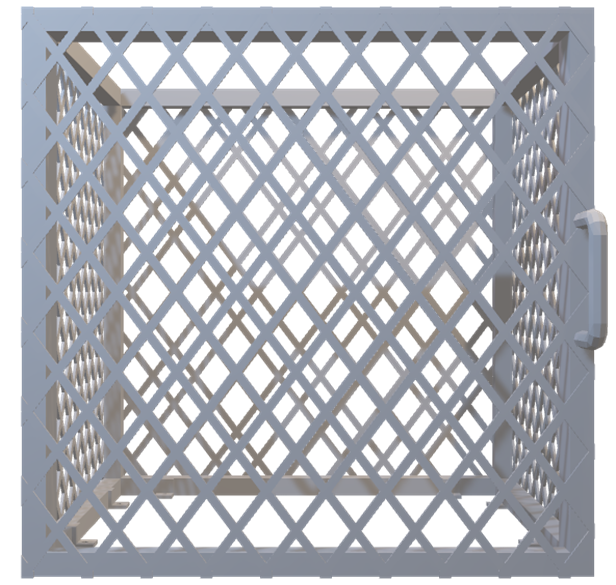 Allows for faster cooling of press and parts
May be electrical
Brent Mynard
38
Assessing Design Options
Early design idea: Optional slots below the chuck and integrated cage on press frame
Provided a fix to both the daylight amount and a better cage

Reasons for failure (don’t say this):

Complex design and assembly.

Not enough room for operator’s hands to place the bearing housing.

Actuator with chuck and new shafts were not long enough to reach the bearing housing.
Brent Mynard
39
Press Features
Brent Mynard
April 4, 2024
Future Press Features
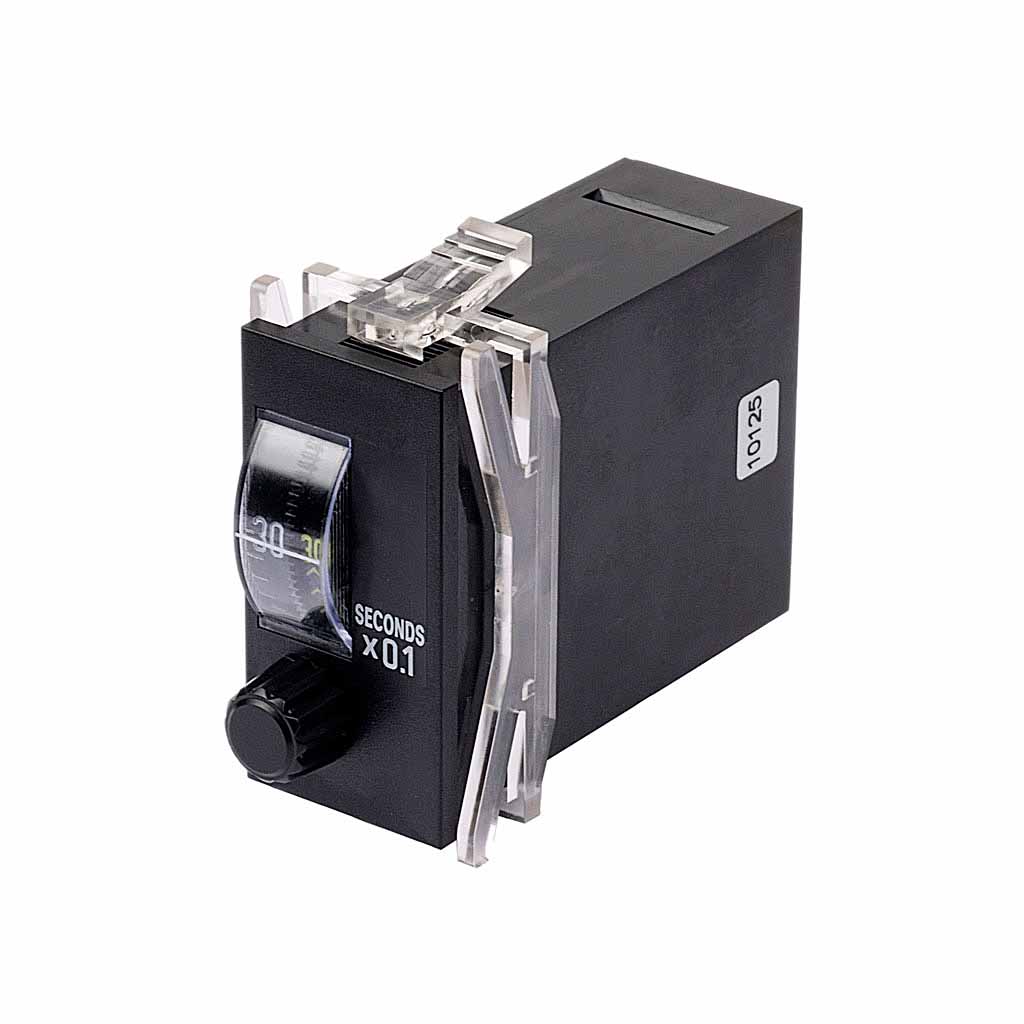 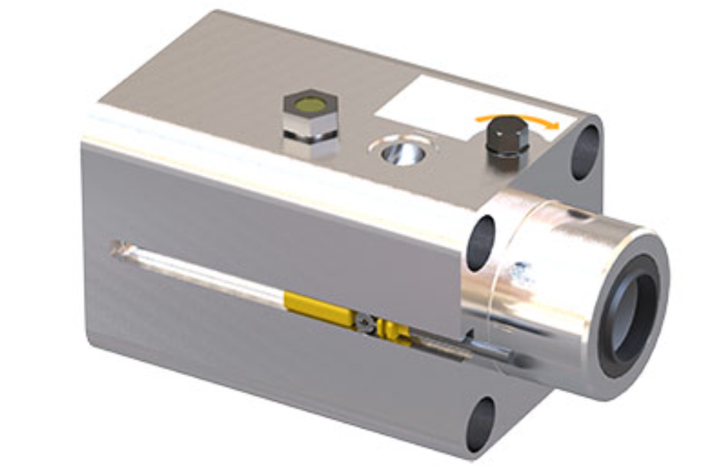 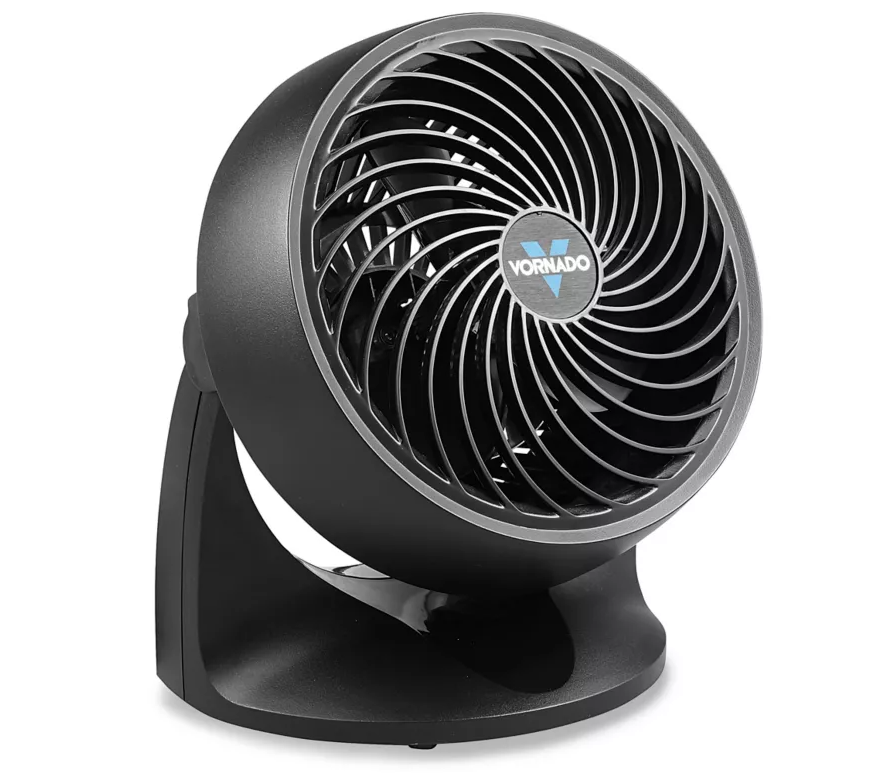 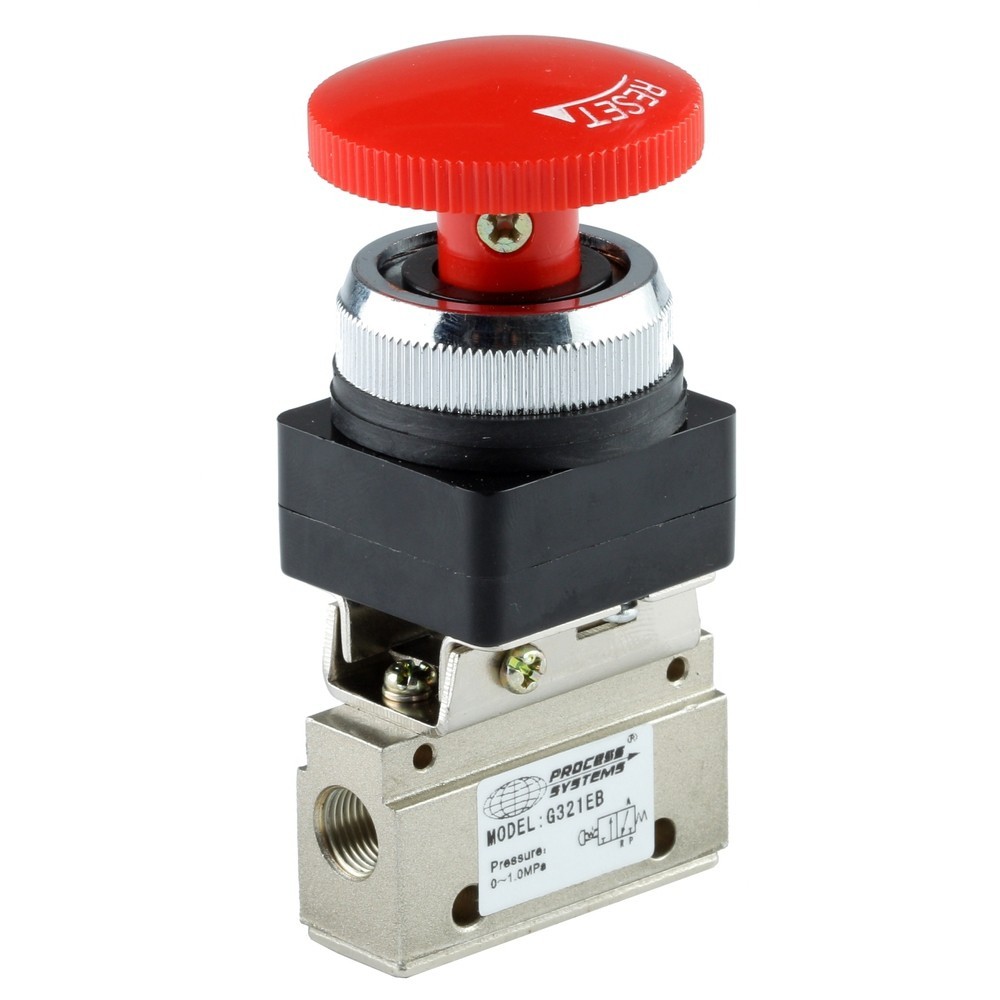 Keeping The Press Pneumatic
Colby Gullo
41
Future Press Features
Should only activate when press is in use
Must recognize when door is open or closed
Colby Gullo
42
Future Press Features
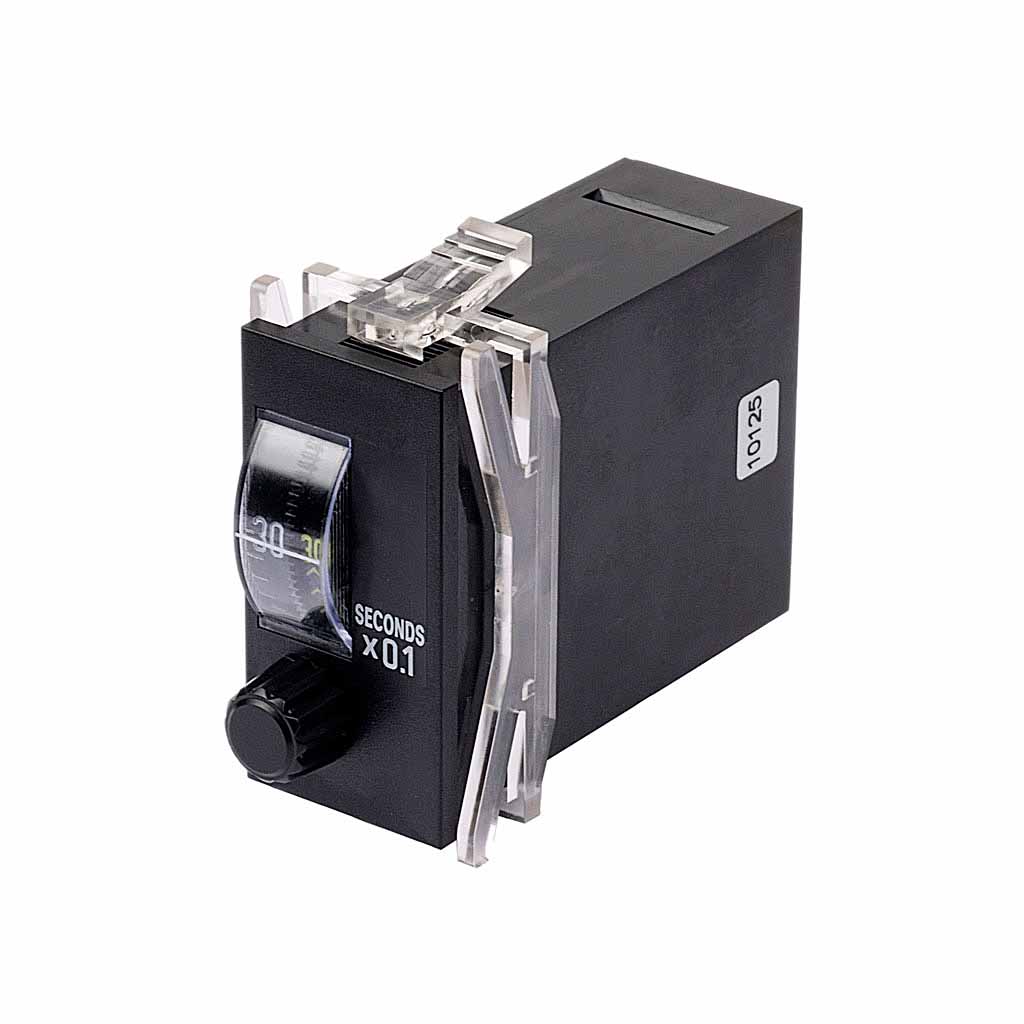 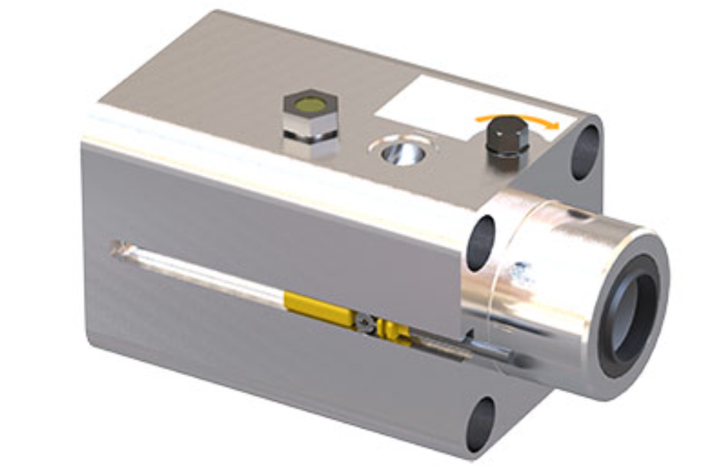 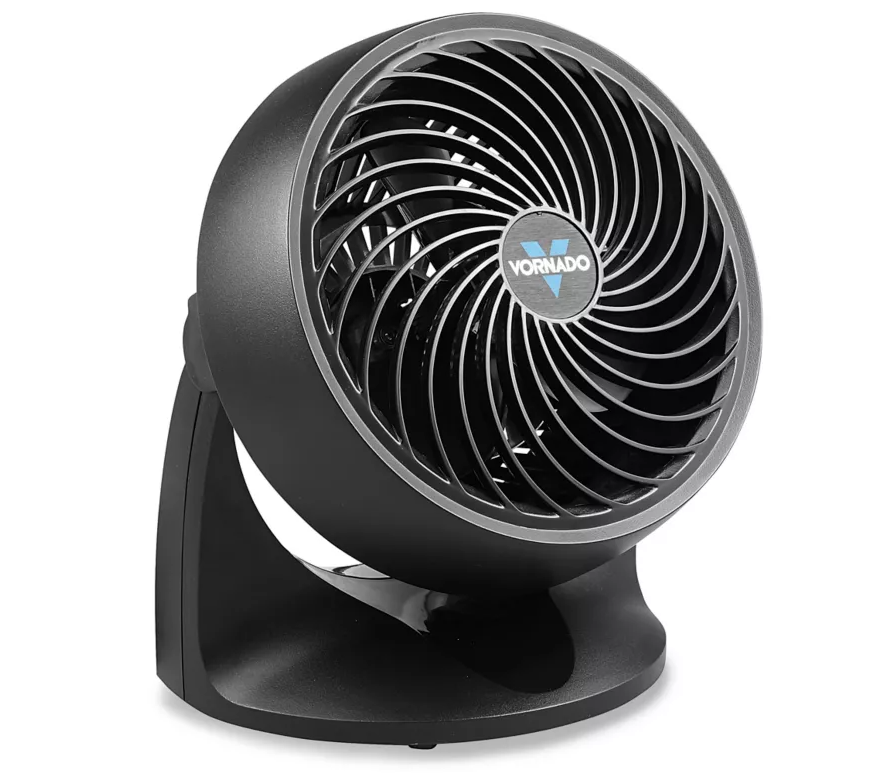 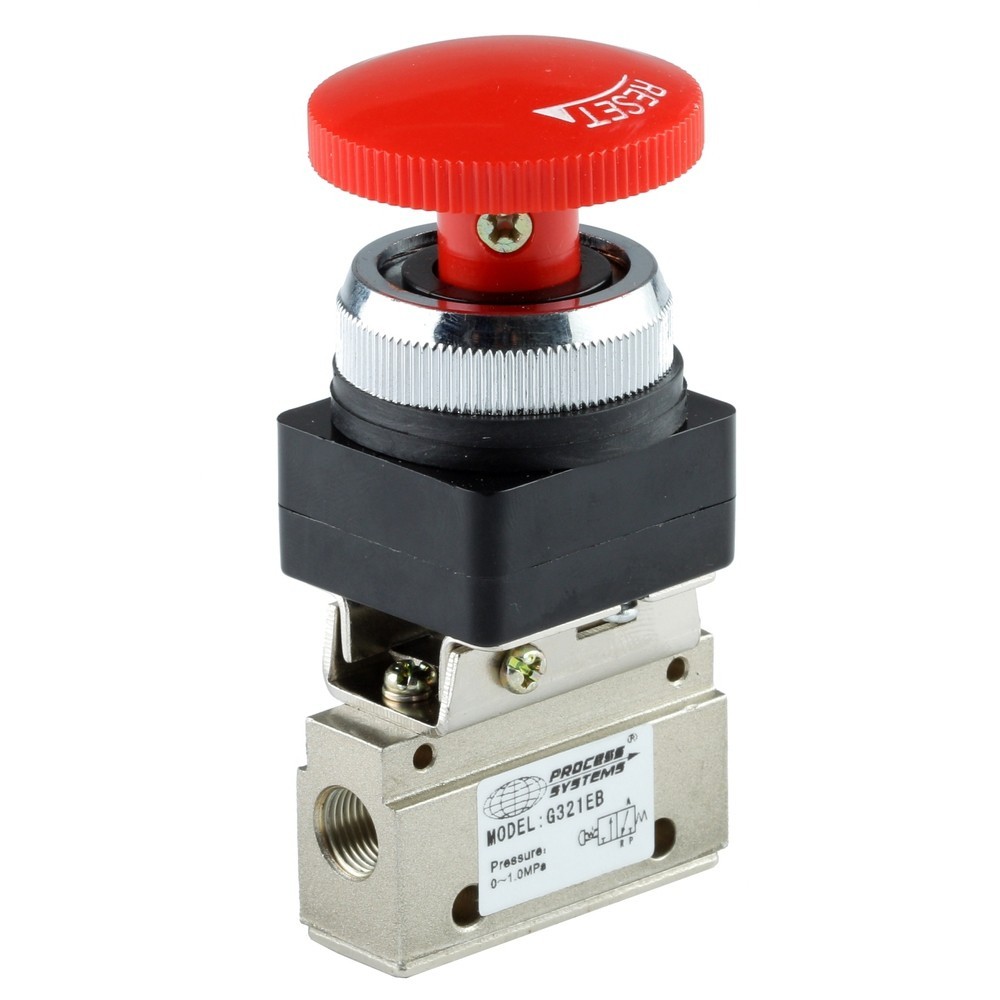 Keeping The Press Pneumatic
Colby Gullo
43
Future Work: Emergency Stop
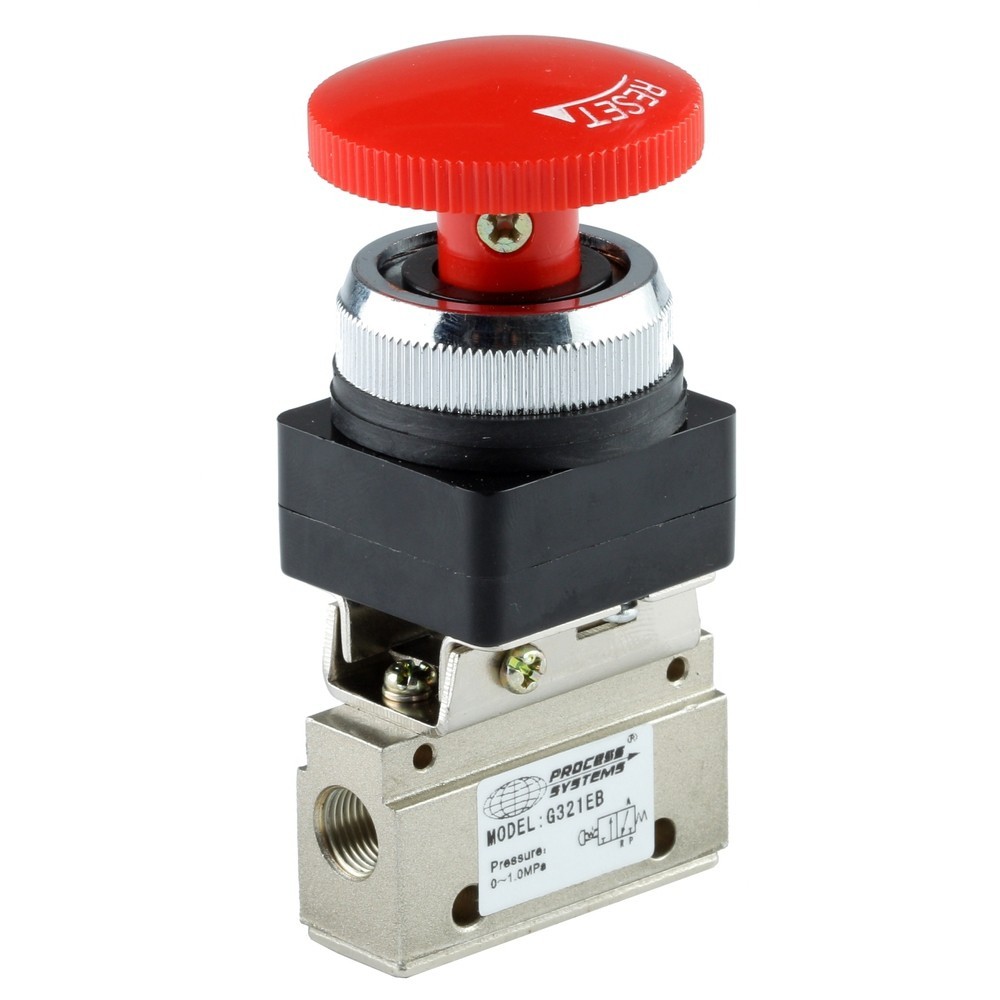 Emergency stop must immediately stop all actions
Must override timer
No exceptions
Colby Gullo
44
Future Press Features
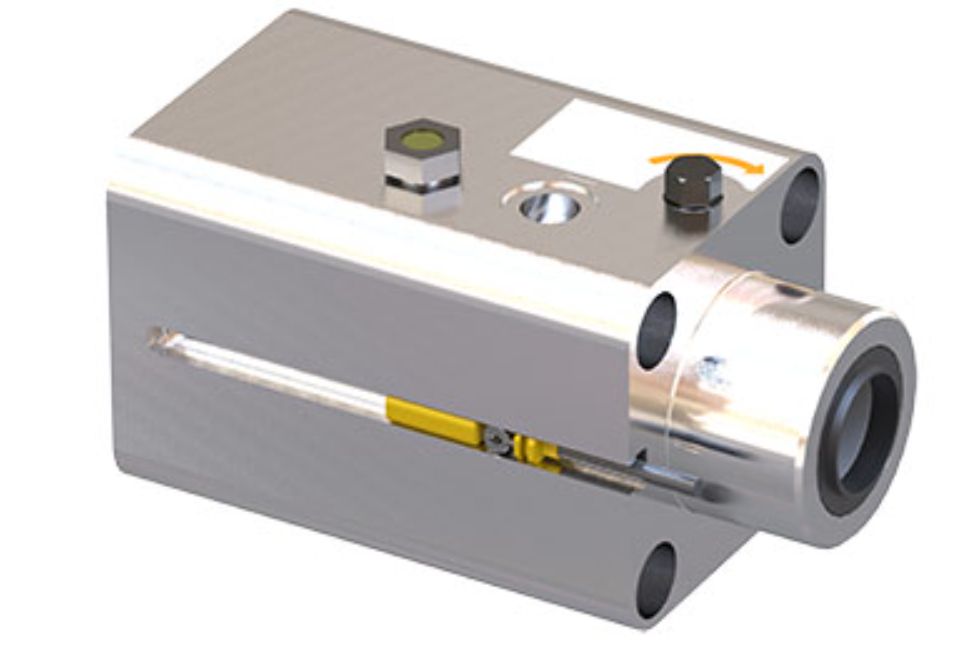 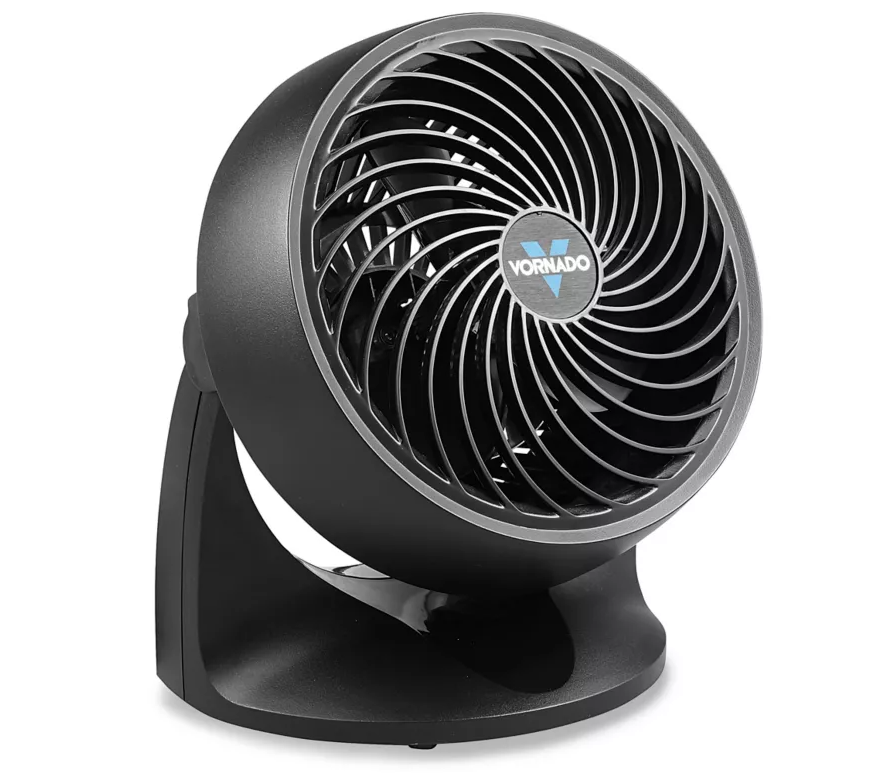 Keeping The Press Pneumatic
Colby Gullo
45
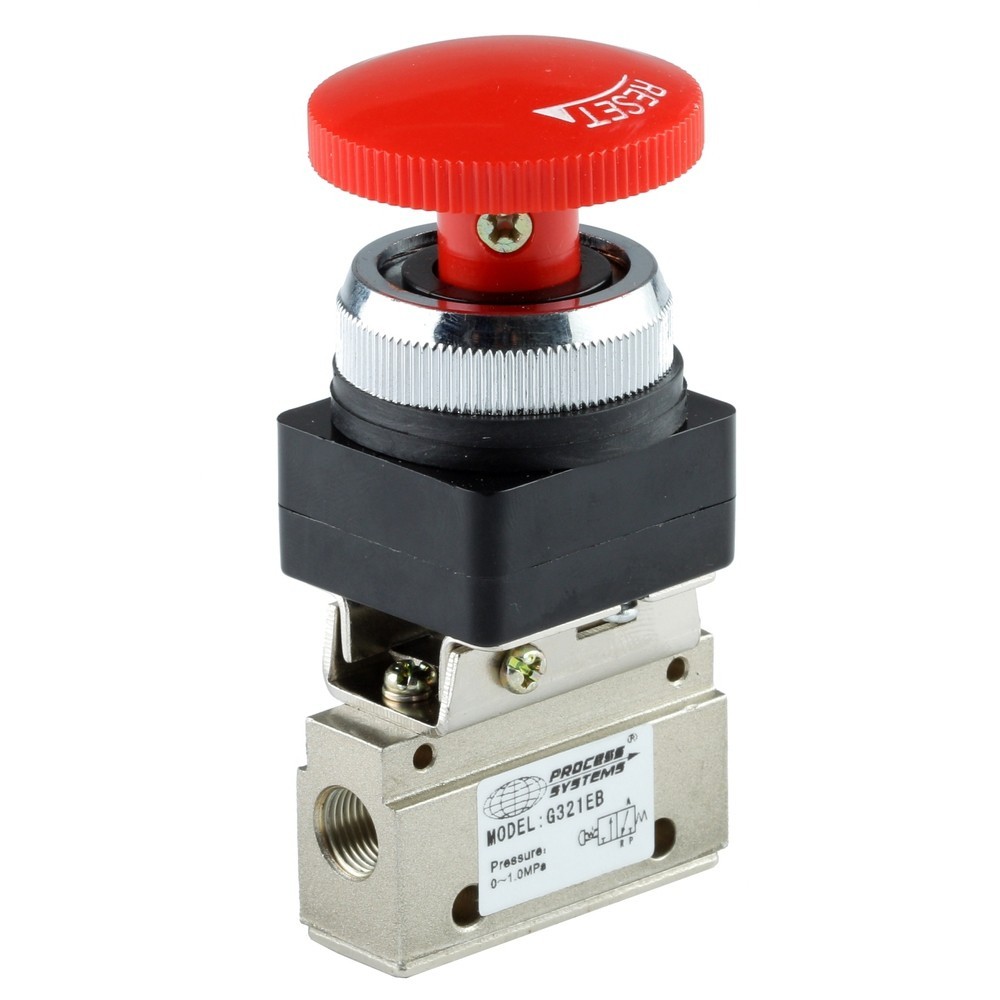 Future Work: Pneumatic Timer
Allows press to continue applying force for set time after actuator is released
Able to be overridden by emergency stop
Colby Gullo
46
Future Press Features
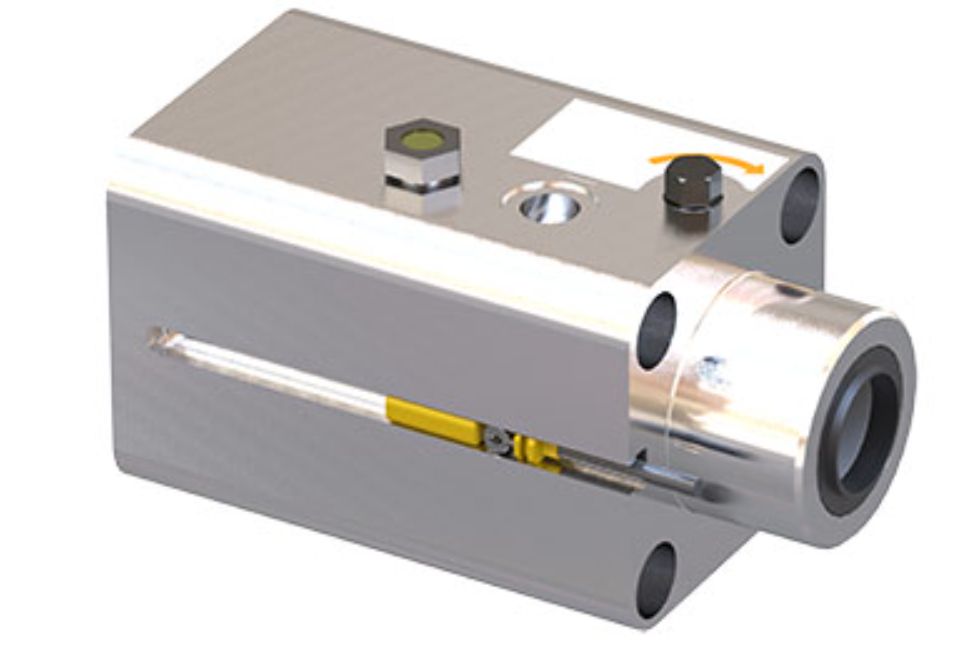 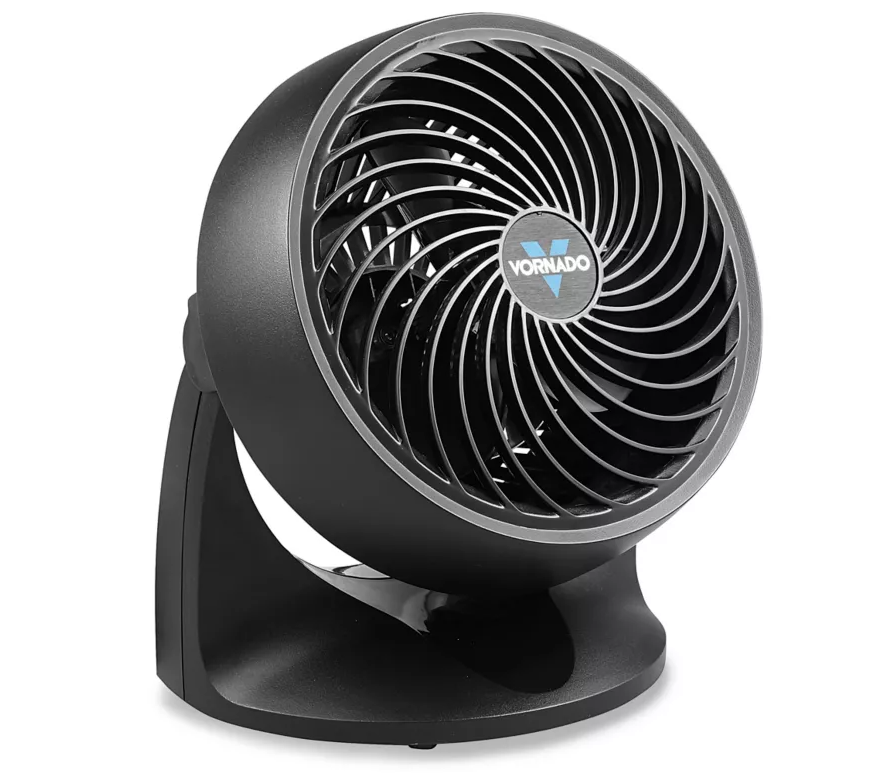 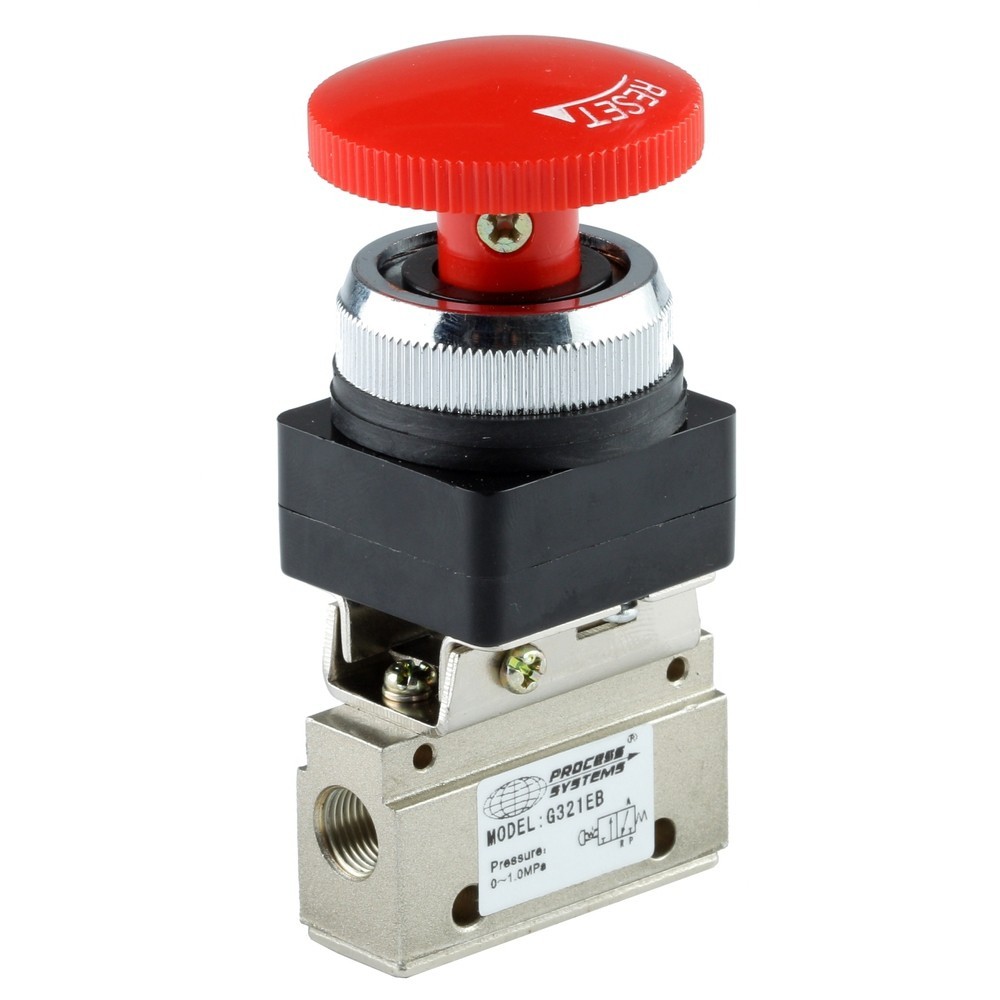 Keeping The Press Pneumatic
Colby Gullo
47
Feature: Fan
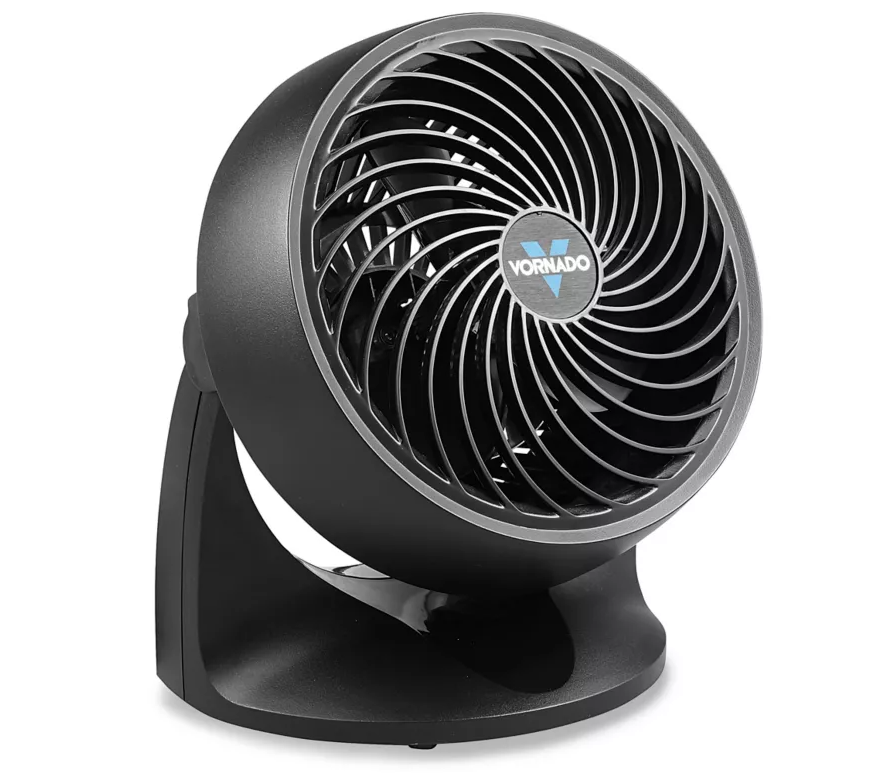 Decreases heat caused by convection currents
Can be electrical
Colby Gullo
48
Modified Press Pneumatic Diagram
Pneumatic lock
E-Stop
Compressed Air
Air Valve
2 Stage Cylinder
Chuck
2 Hand Operator
49
49
Colby Gullo
Budget
Colby Gullo
50
Future Work
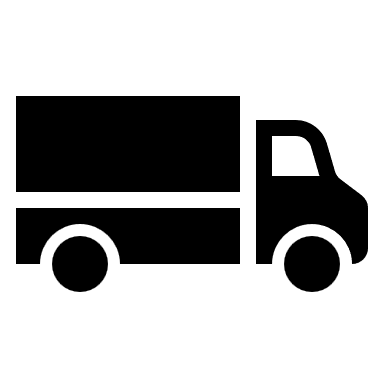 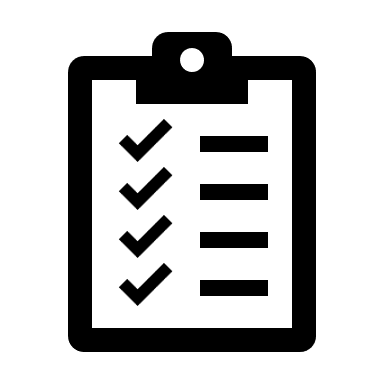 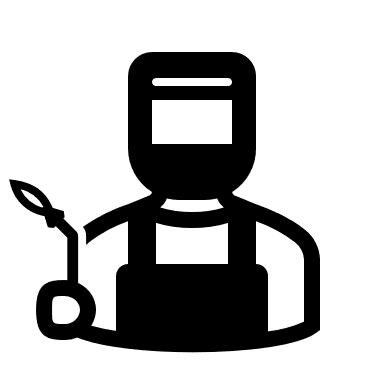 Colby Gullo
51
Project Recap
​Targets and Metrics
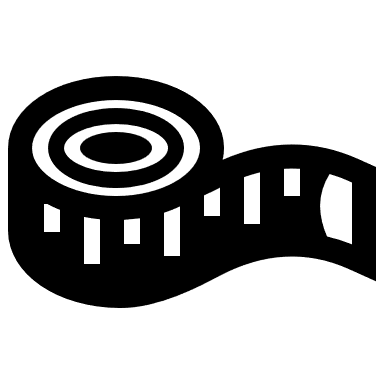 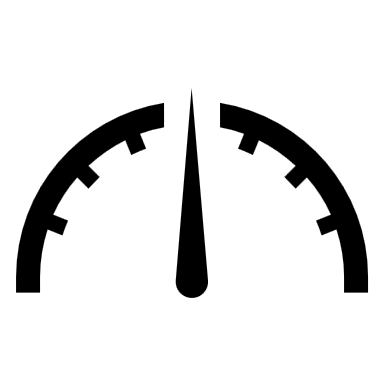 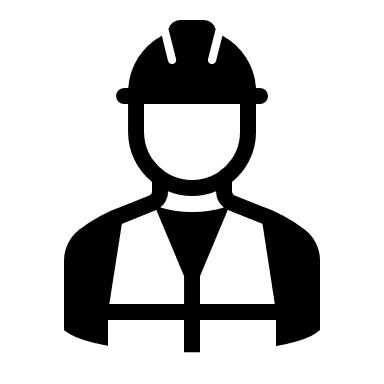 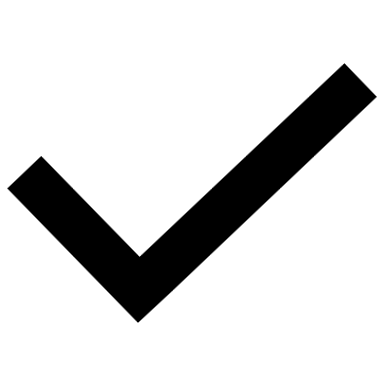 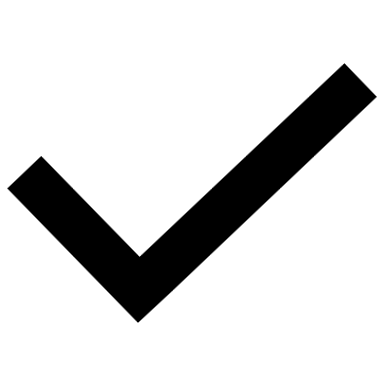 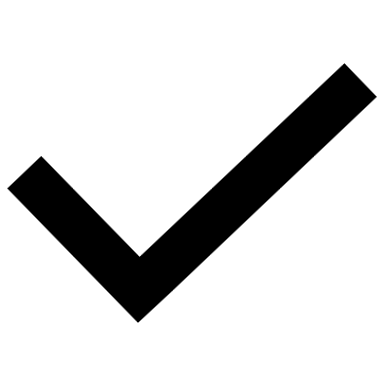 SIZE
PRESSURE
SAFETY
​Key Goals
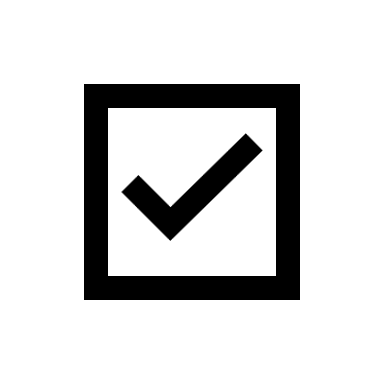 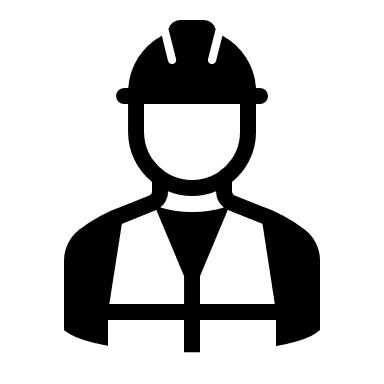 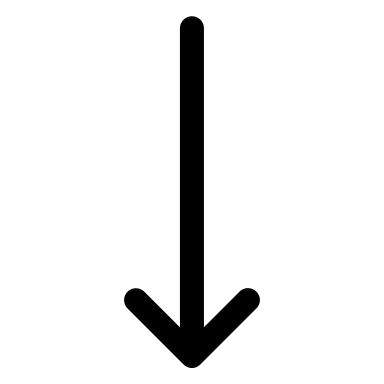 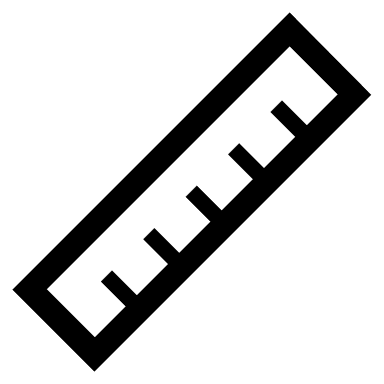 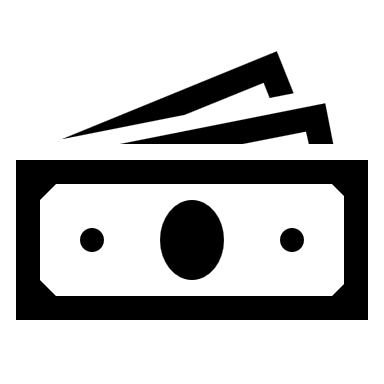 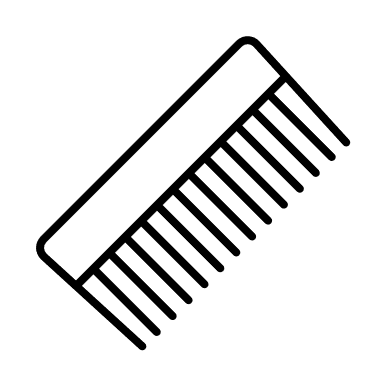 Press Bearing On Shaft Stud
Height
Adjustability
Ensure Safety Of User
Allow User Ease Of Usage
Optimize Cost
​TBD
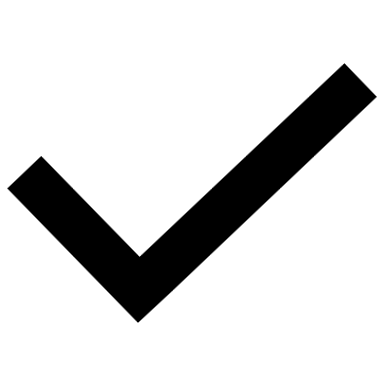 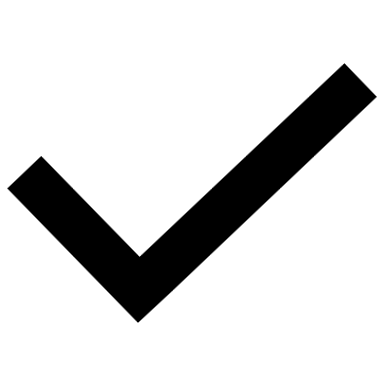 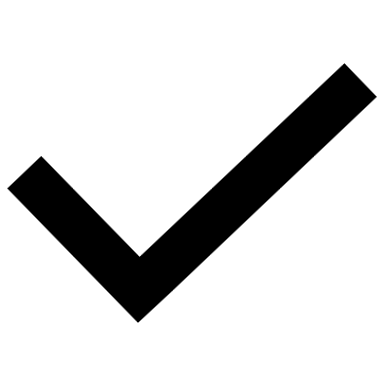 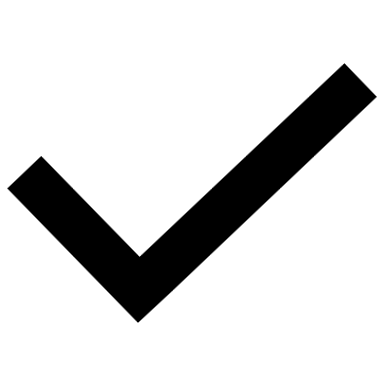 Colby Gullo
52
Cassie Bentley
52
Lessons Learned As A Team
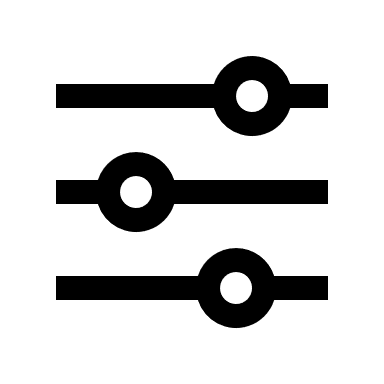 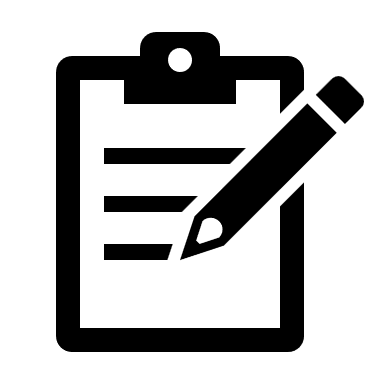 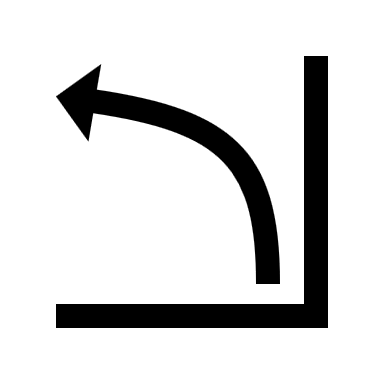 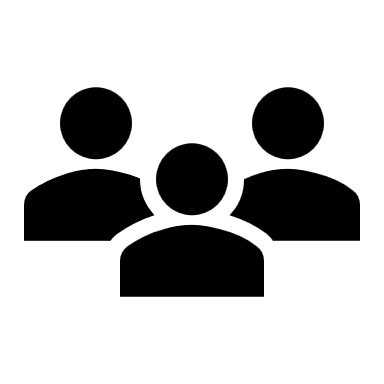 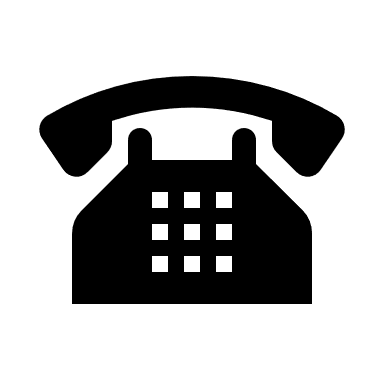 53
Colby Gullo
Thank You
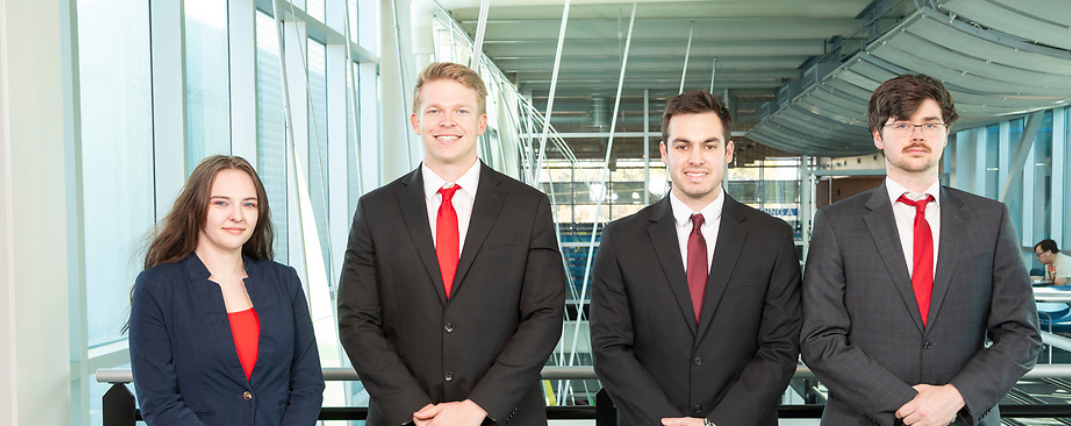 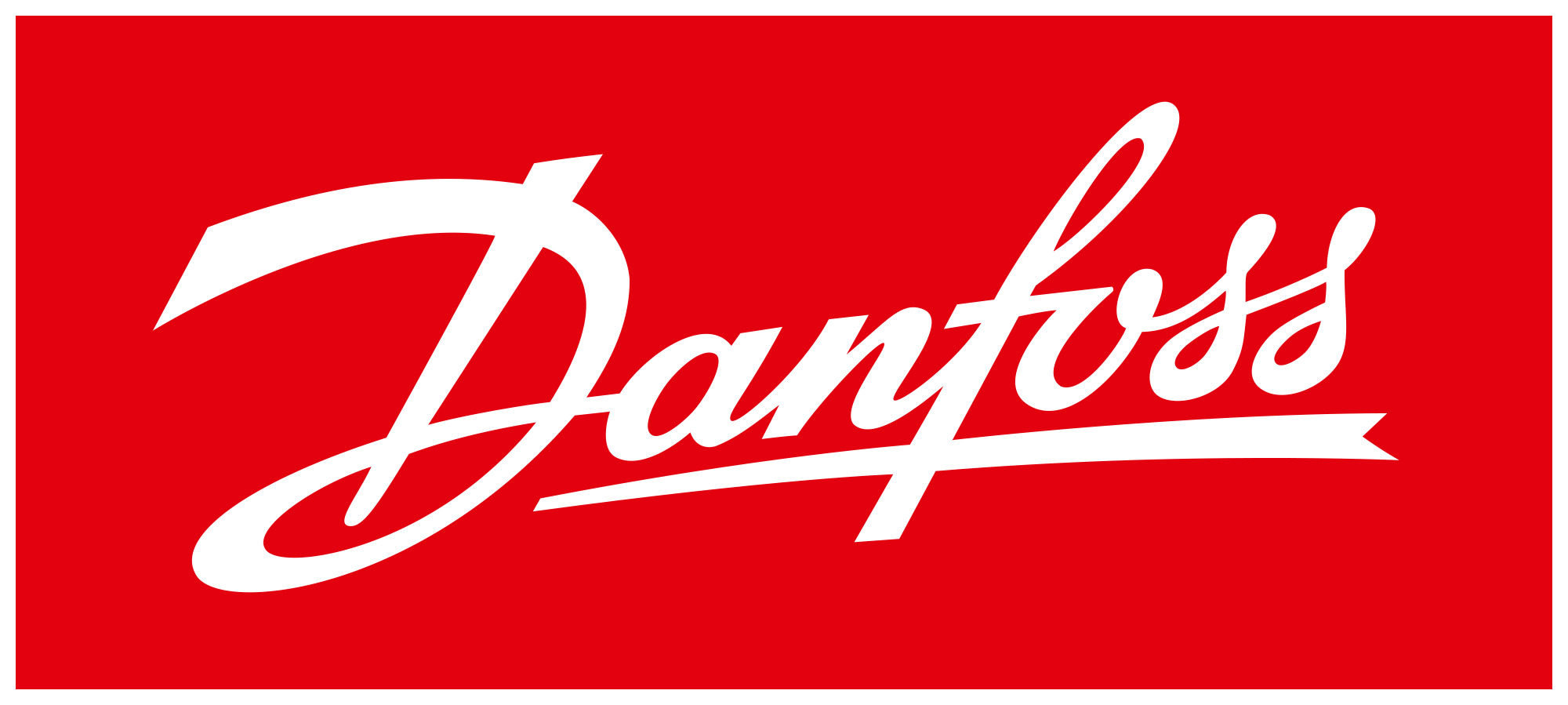 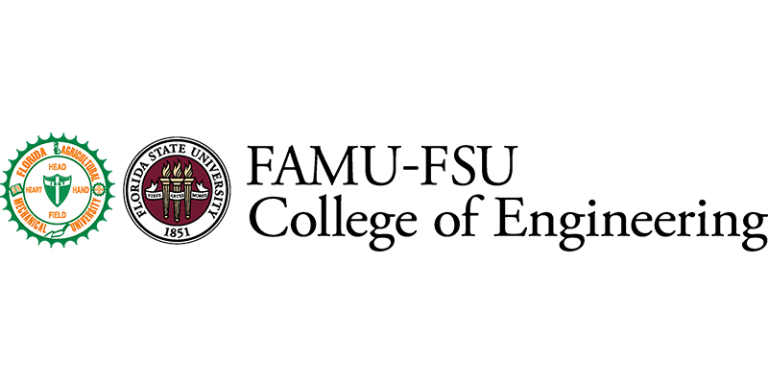 54
Team 512
Backup Slides
55
Slides we are not using …....
56
Original Design
Original Design
The original press had several limitations that prevented it from usage.
CAD Issues:
Not enough room for new shafts and new bearing housing.
Ineffective cage to protect operator.
Brent Mynard
57
CAD Modeling: Original Design
Original Design
The original press had several limitations that prevented it from usage.
CAD Issues:
Not enough room for new shafts and new bearing housing.
Ineffective cage to protect operator.
Brent Mynard
58
Fall Semester
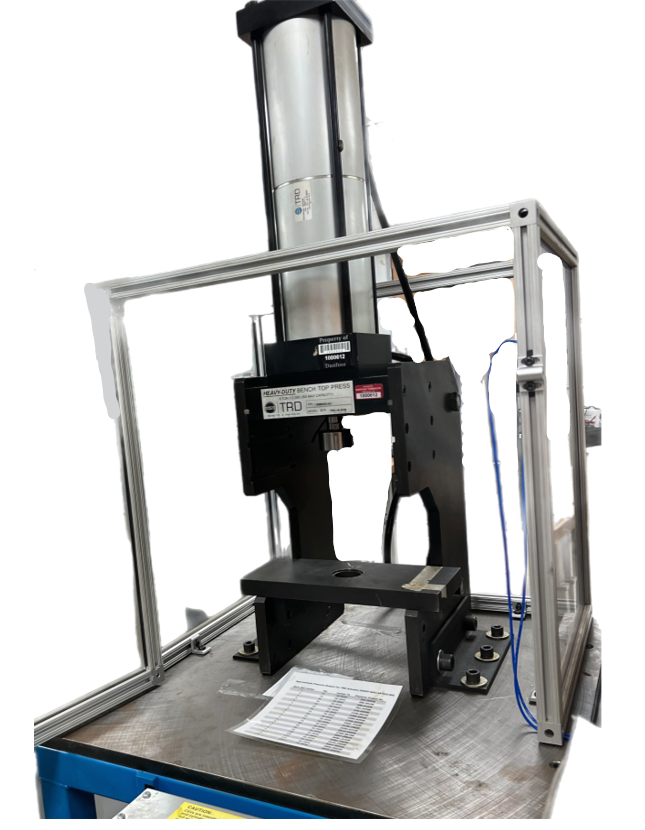 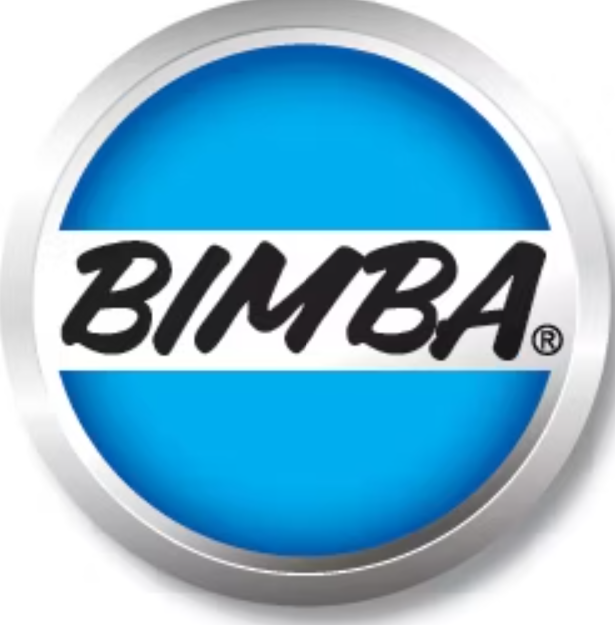 Current Press
Cassie Bentley
59
Fall Semester
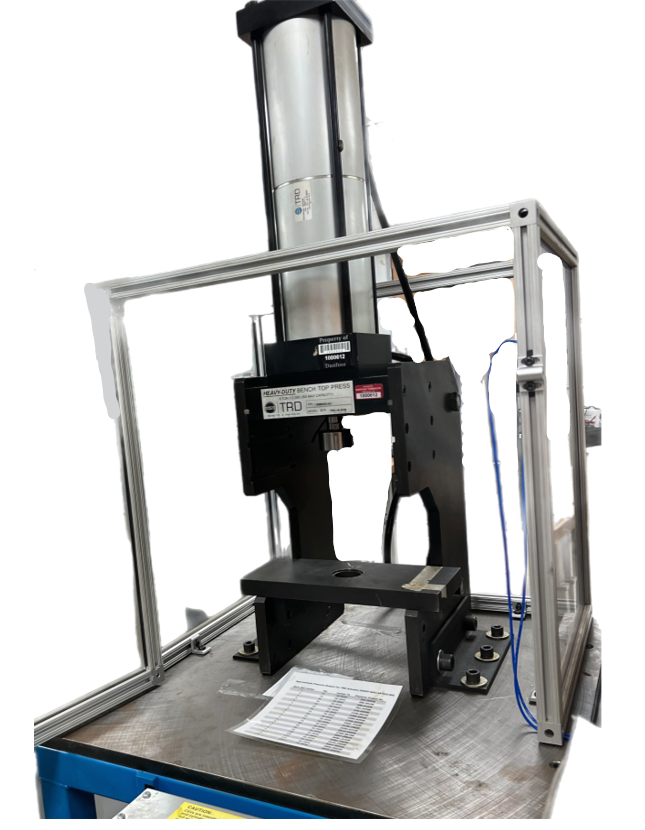 Providing Regular Updates: Describe how you maintained regular communication with the sponsor, keeping them informed about project progress, milestones achieved, and any potential issues encountered.
Problems:
The current press won't fit the new shaft size
The plexiglass is a safety concern
Press should not operate if door is open
Cassie Bentley
60
Fall Semester
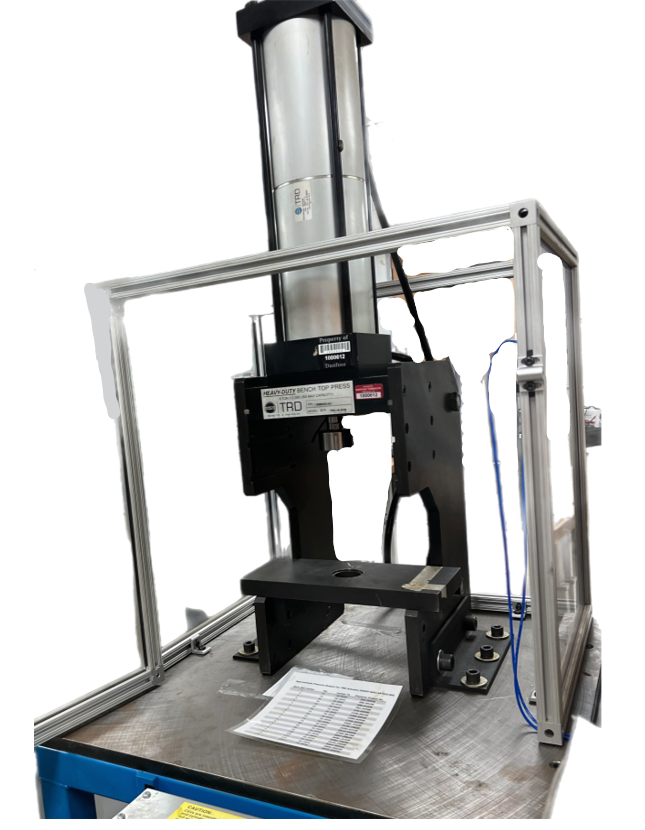 Providing Regular Updates: Describe how you maintained regular communication with the sponsor, keeping them informed about project progress, milestones achieved, and any potential issues encountered.
Problems:
The current press won't fit the new shaft size
The plexiglass is a safety concern
Press should not operate if door is open
Cassie Bentley
61
Fall Semester
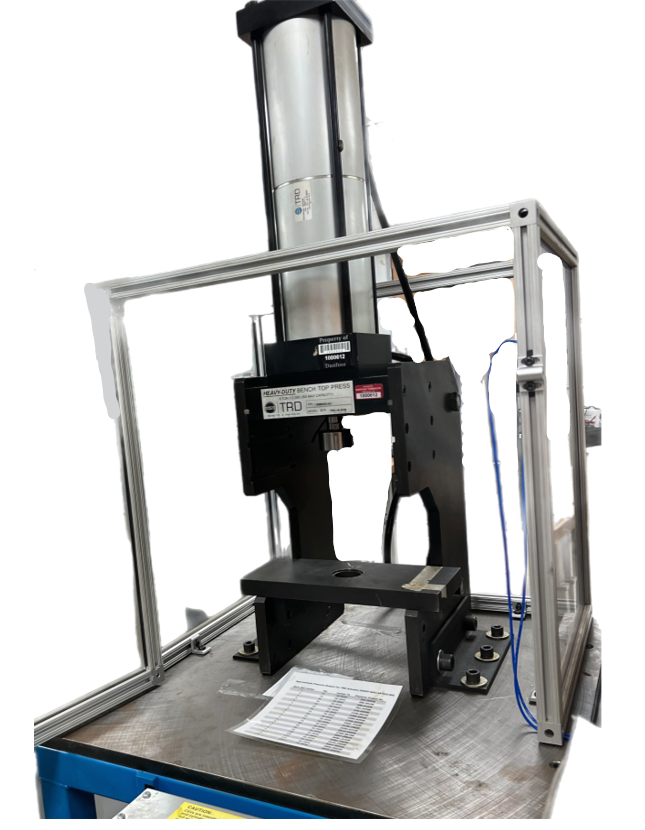 Providing Regular Updates: Describe how you maintained regular communication with the sponsor, keeping them informed about project progress, milestones achieved, and any potential issues encountered.
Problems:
The current press won't fit the new shaft size
The plexiglass is a safety concern
Press should not operate if door is open
Cassie Bentley
62
Fall Semester
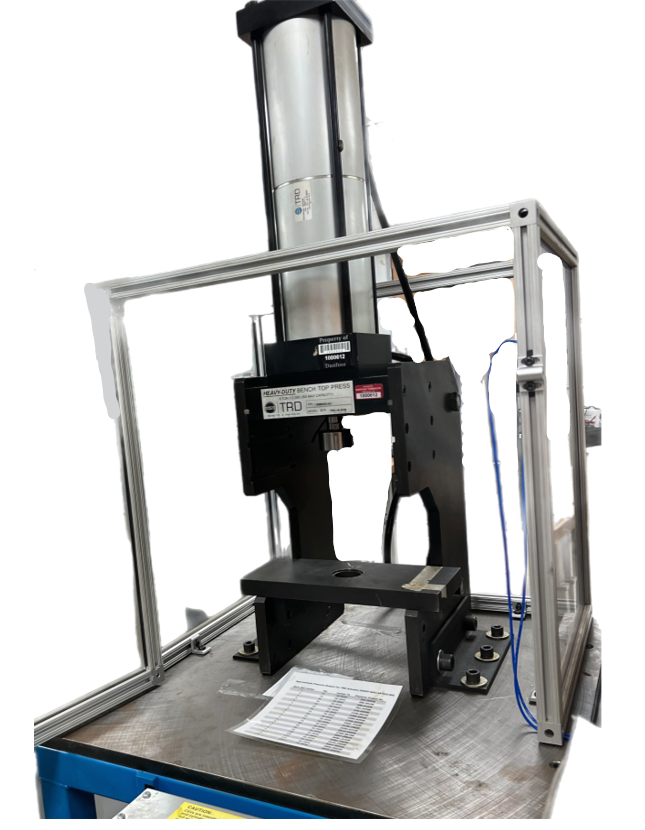 Providing Regular Updates: Describe how you maintained regular communication with the sponsor, keeping them informed about project progress, milestones achieved, and any potential issues encountered.
Problems:
The current press won't fit the new shaft size
The plexiglass is a safety concern
Press should not operate if door is open
Cassie Bentley
63
Fall Semester
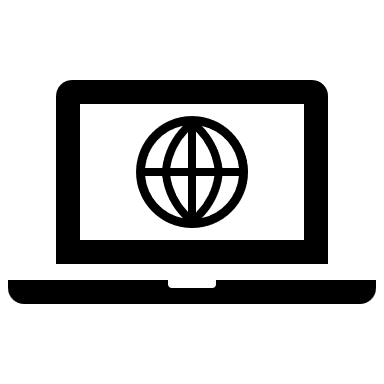 Find A Press:
Conduct research on various vendors and work closely with our sponsor to comprehend the project's requirements, desires, and financial constraint
Cassie Bentley
64
Sponsor Communication
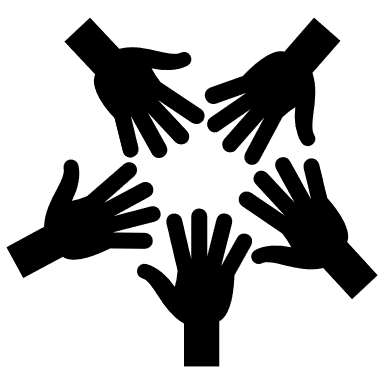 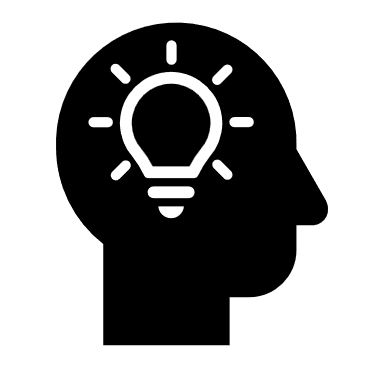 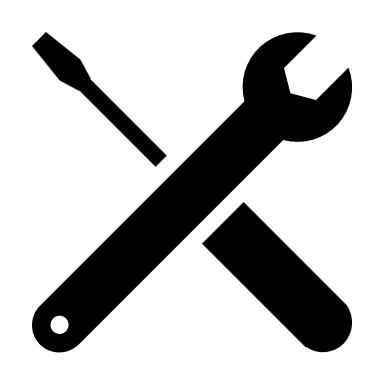 Post-Order Adjustments:
After placing the order for the press, we will proceed to make necessary adjustments that were not included with the press to ensure it meets the sponsor's preferences and enhances safety.
Cassie Bentley
65
CAD Modeling: Original Design
Original Design
The original press had several limitations that prevented it from usage.
CAD Issues:
Not enough room for new shafts and new bearing housing.
Ineffective cage to protect operator.
Brent Mynard
66
Bearing Housing
*This slide is to show our process in finding the height for press. I believe these are covered by NDA, so maybe cover pic/dimensions
Dimensions:
Height: 4.9 ~ 5.6 in
Diameter: 3.9 in
Purpose:
Holds the bearing during pressing
Accommodates the different shafts
Clark Cooley
67
Team Coordination
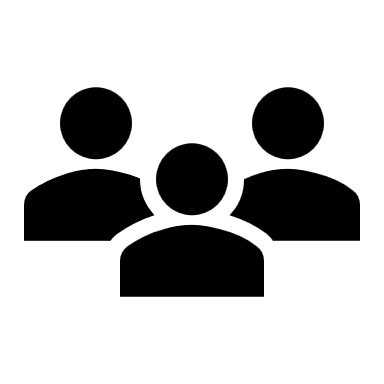 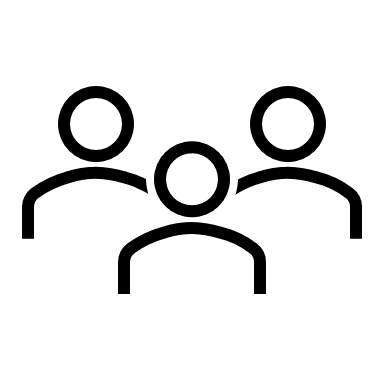 Team Lead: Led team in conducting meetings between the sponsor and team.


   Systems engineer: Facilitated the design of the new press while salvaging components from the old press and working under budget constraints


  Cage design: Communicated with the fabricator and aided with the design of the new cage and lock.


  Pneumatic system: Aided in the Design of the pneumatic system and logic of converting compressed air to a pneumatic press.
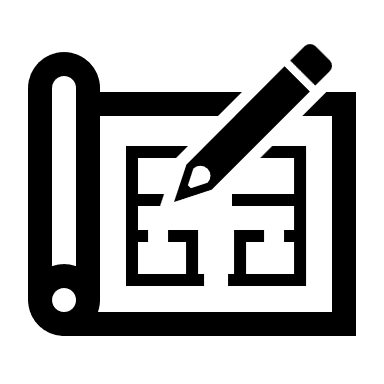 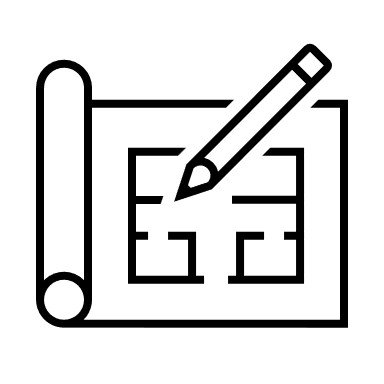 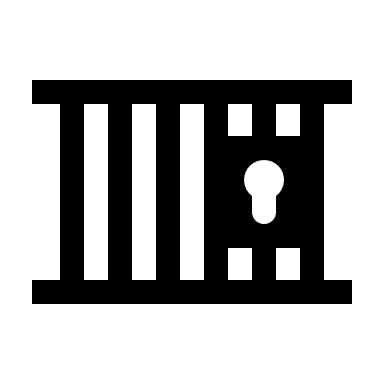 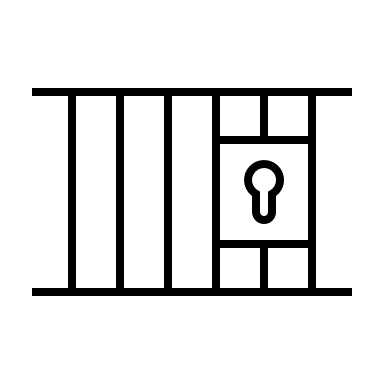 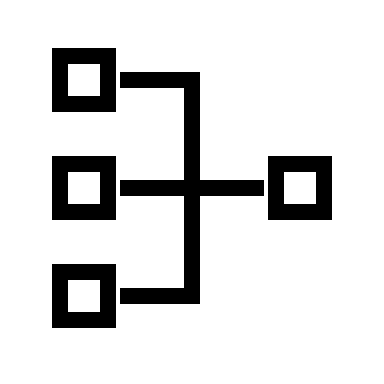 Clark Cooley
68
Current Semester: Milestone Updates
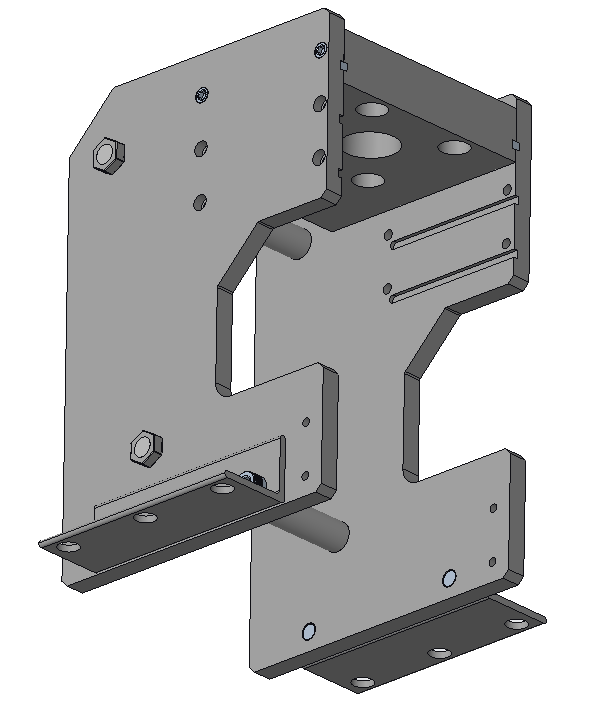 Old Press Design
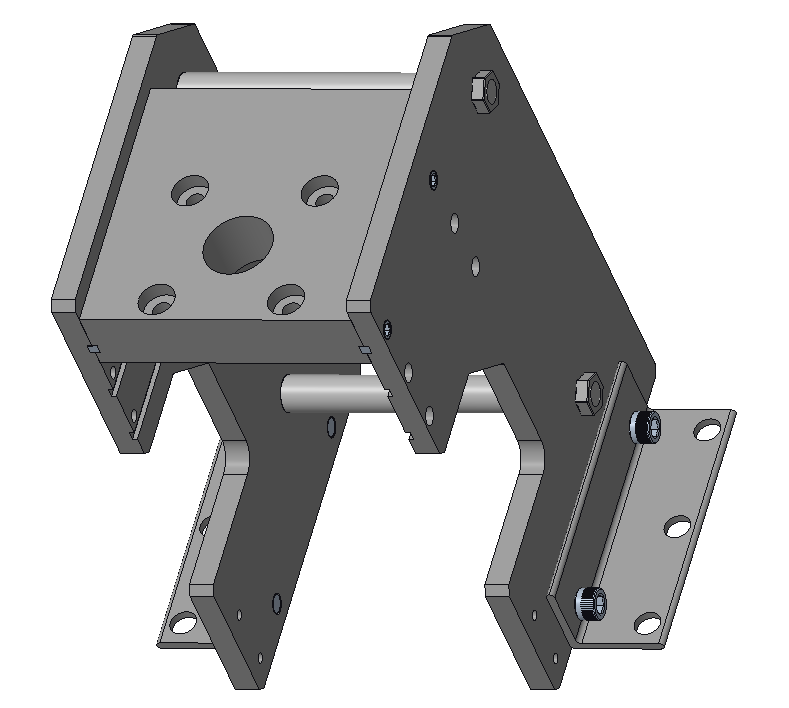 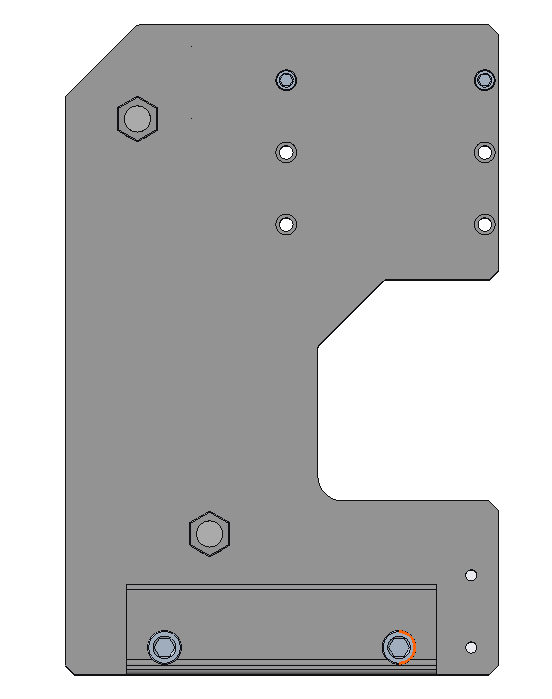 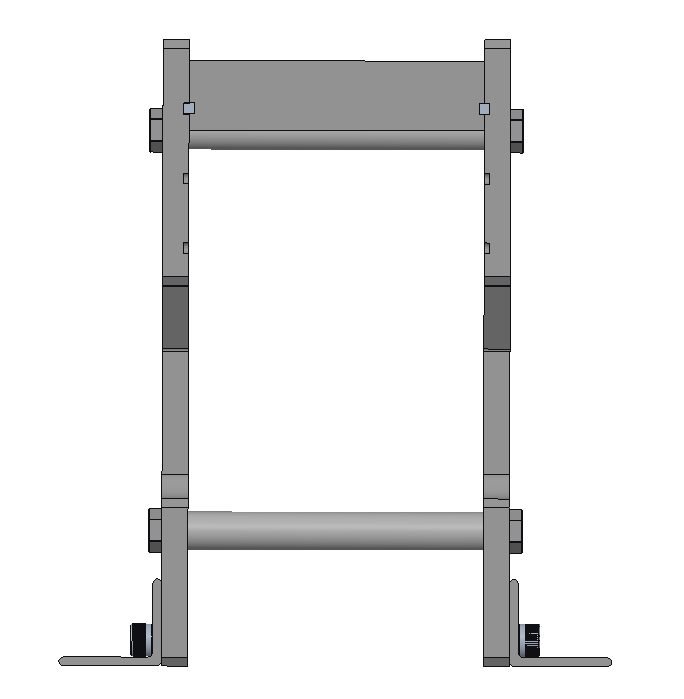 Clark Cooley
69
Old Design
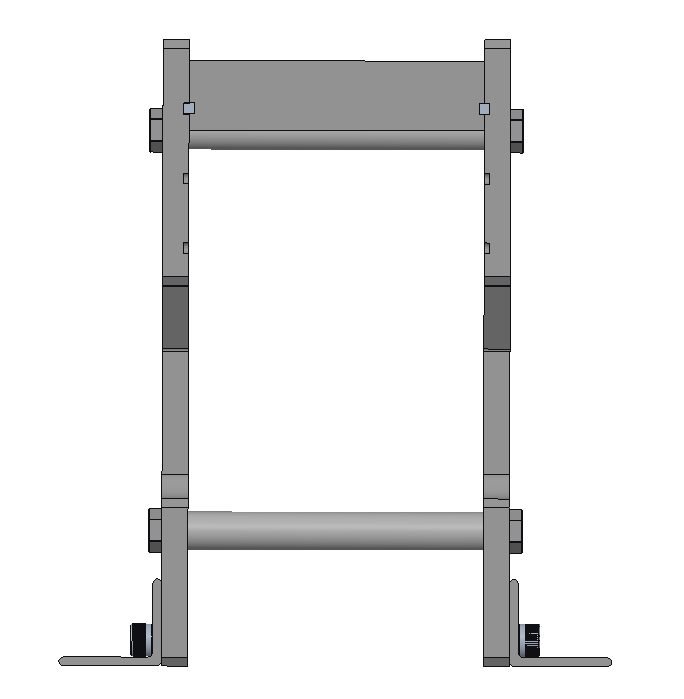 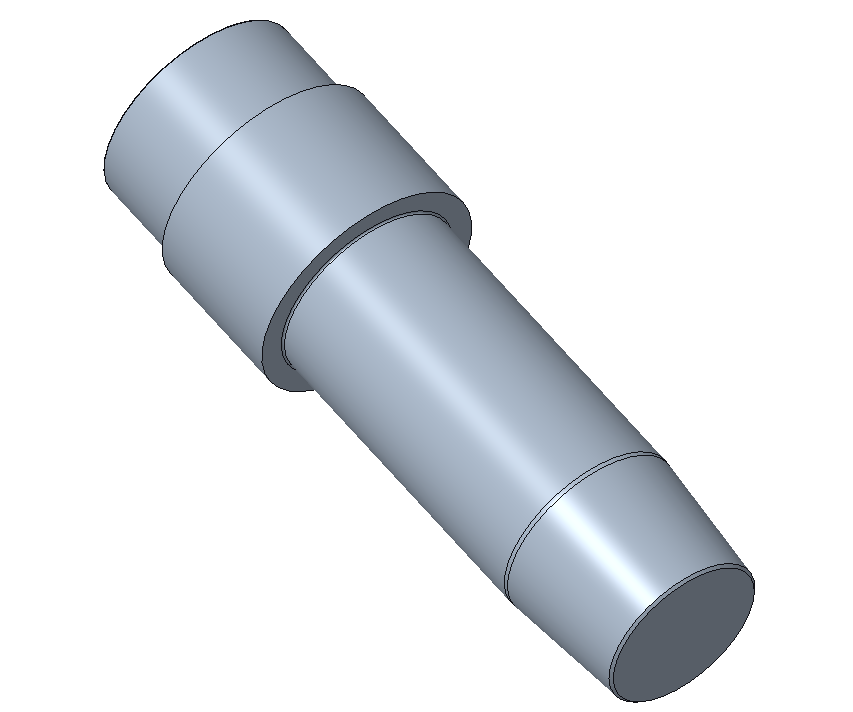 Clark Cooley
70
Current Semester: Milestone Updates
New Press Design
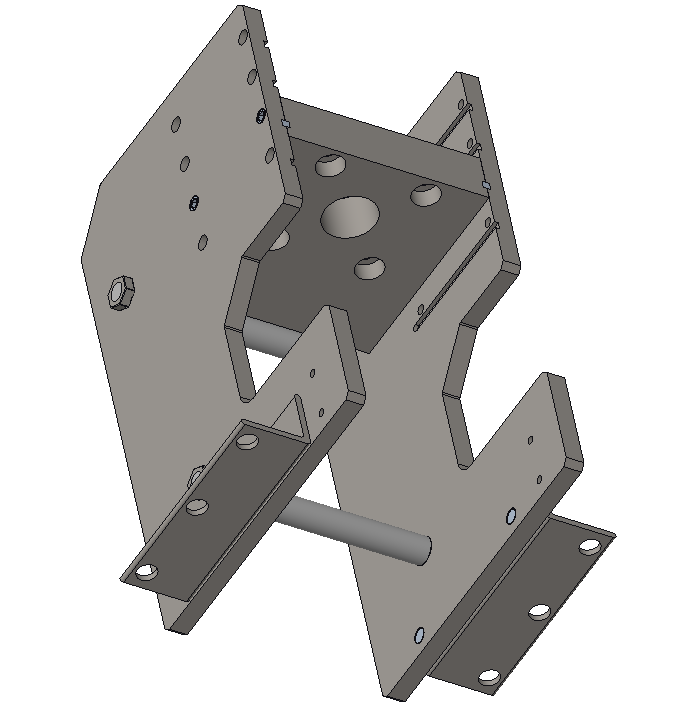 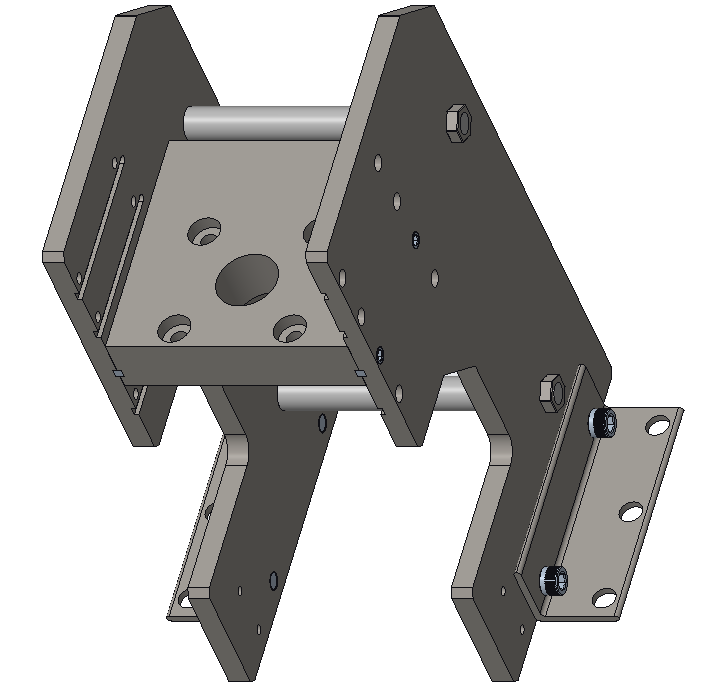 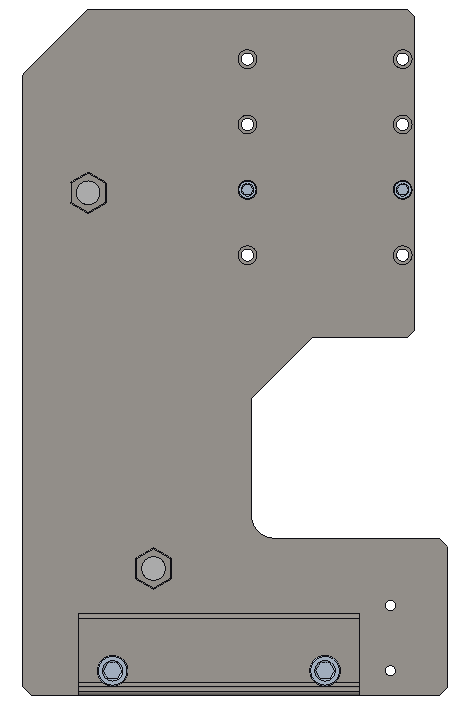 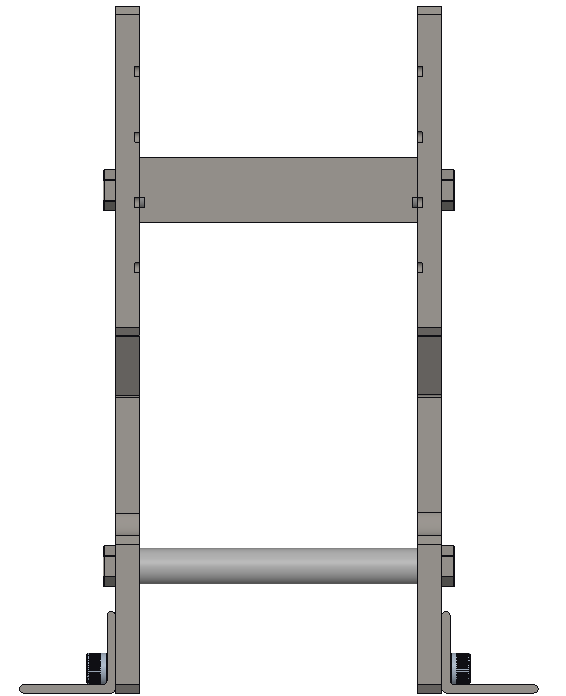 Clark Cooley
71
Pneumatic Components
Two-Handed Actuator
Emergency Stop
Pneumatic Timer
Door Sensor/Lock
Air Cylinder
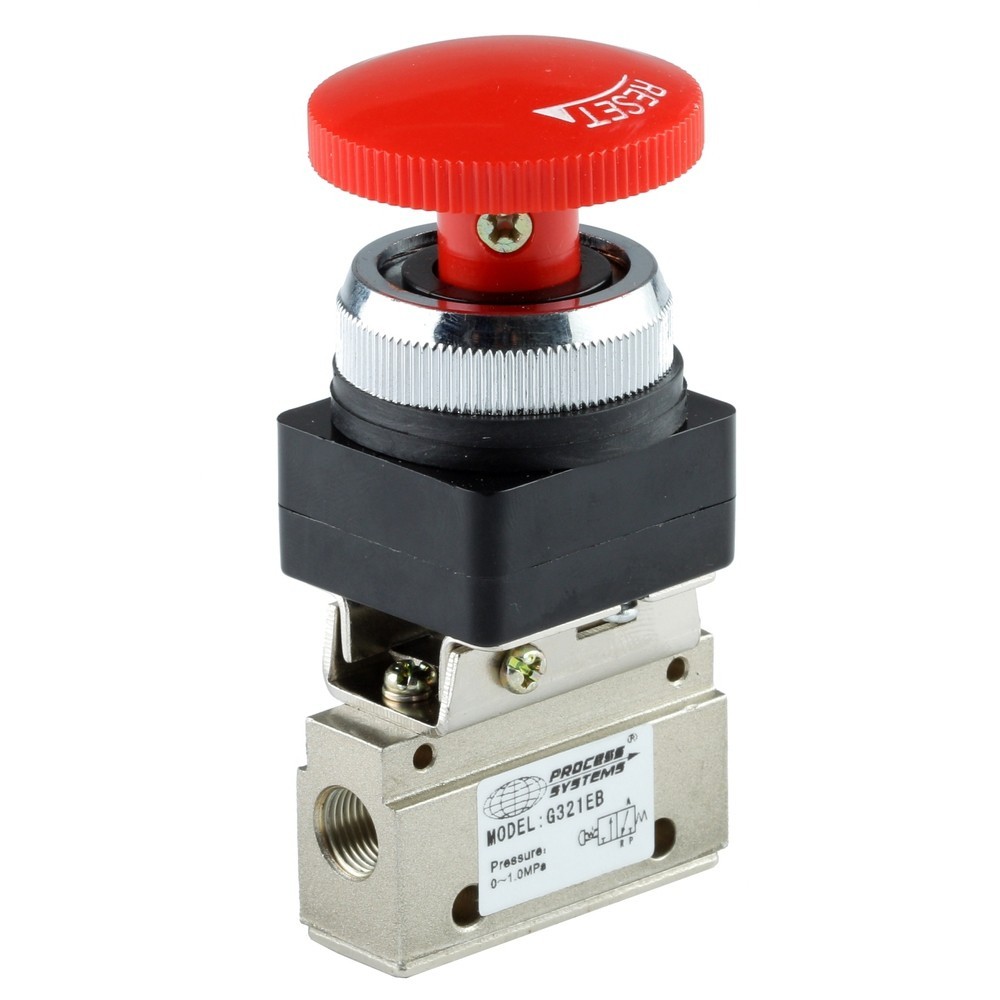 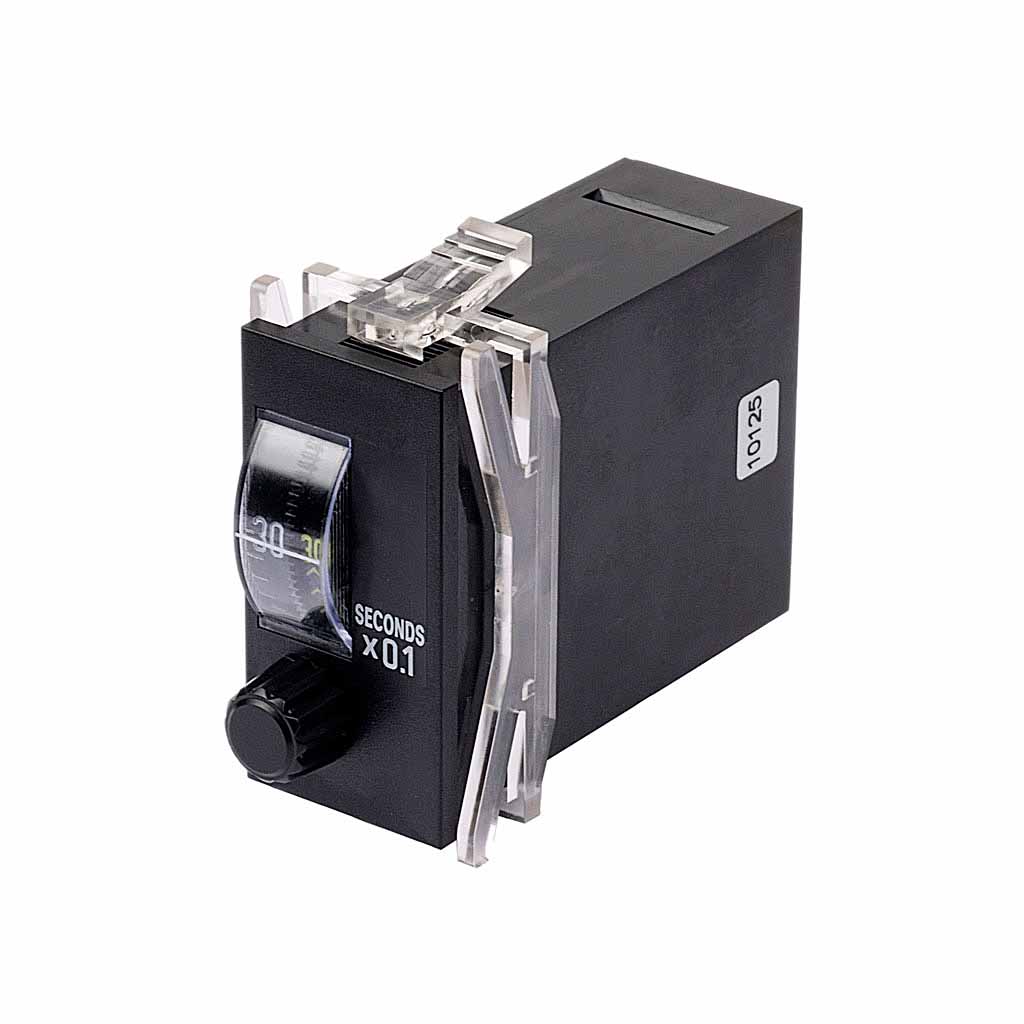 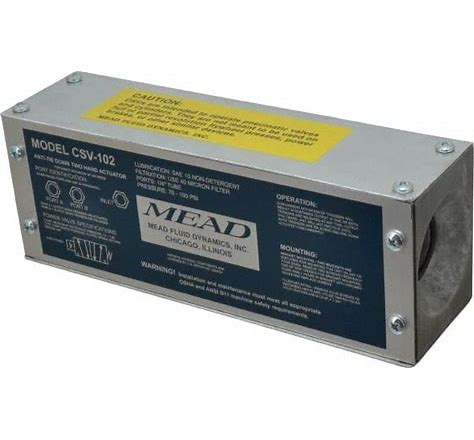 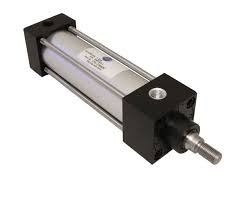 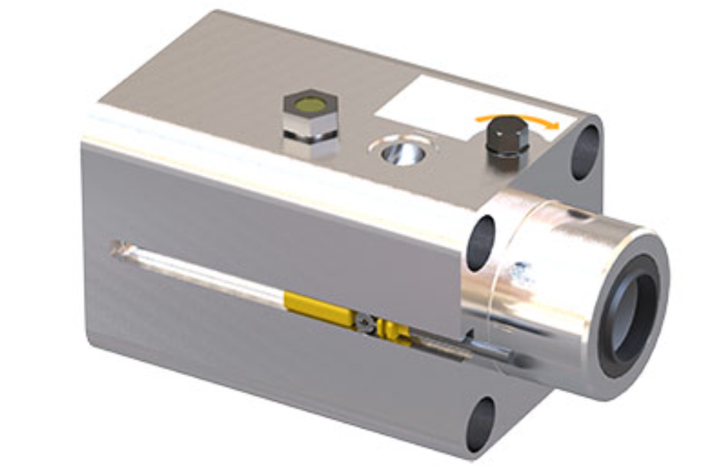 Colby Gullo
72
Current Semester: Milestone Updates
New Press Design
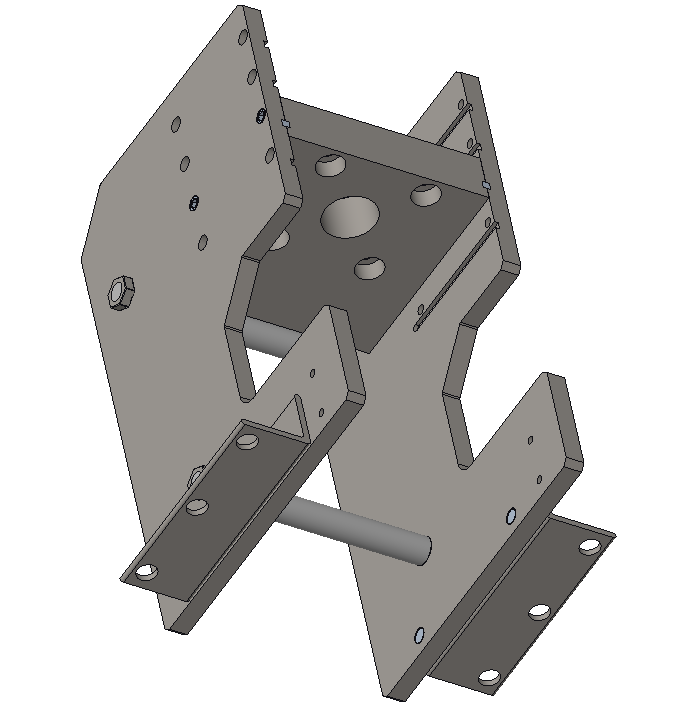 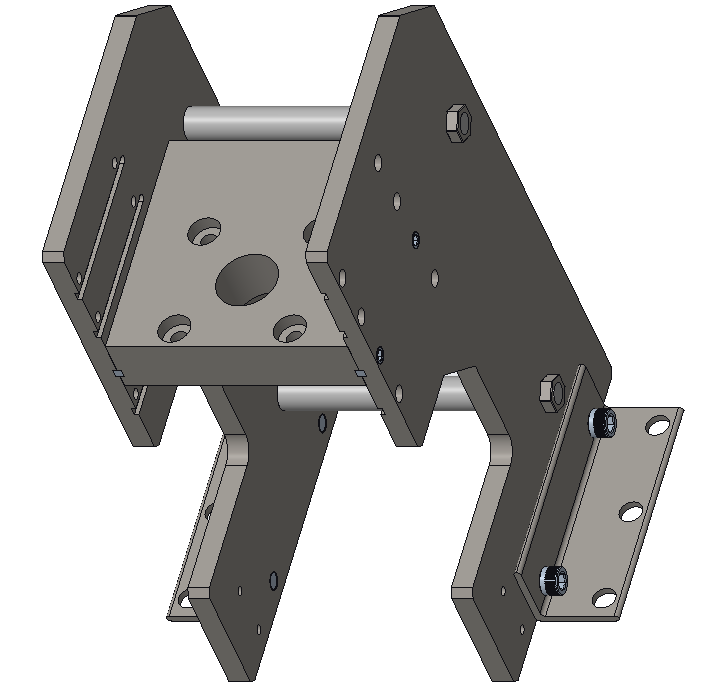 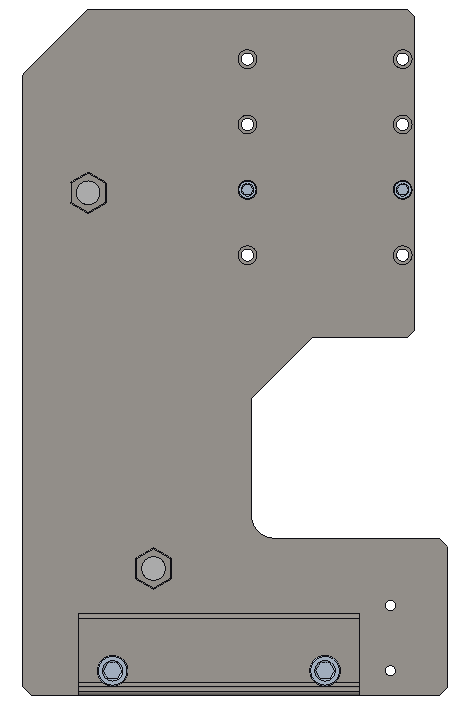 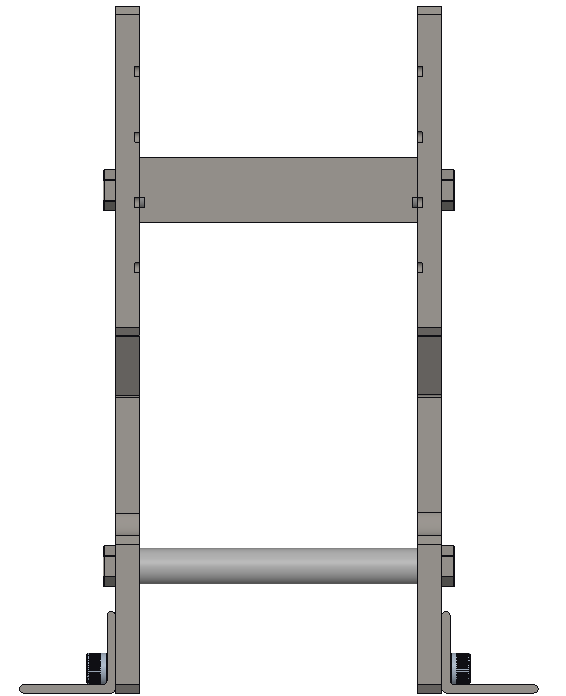 Clark Cooley
73
CAD Modeling
New Design
Original Design
The original press was measured, and CAD drawings were acquired from the manufacturer. From there, the sponsor’s needs were taken in, and a new design was created over several iterations.
Brent Mynard
74
Structural Design
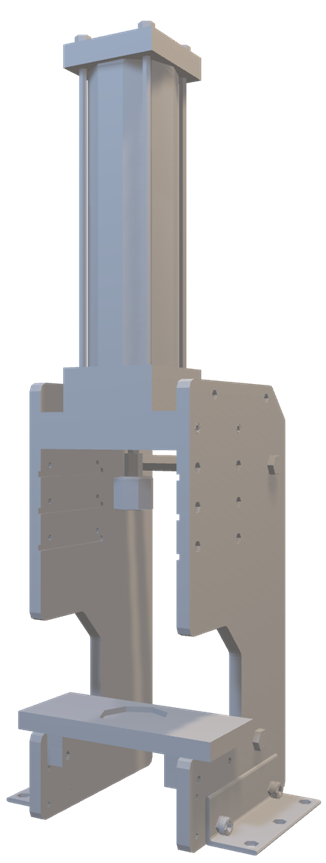 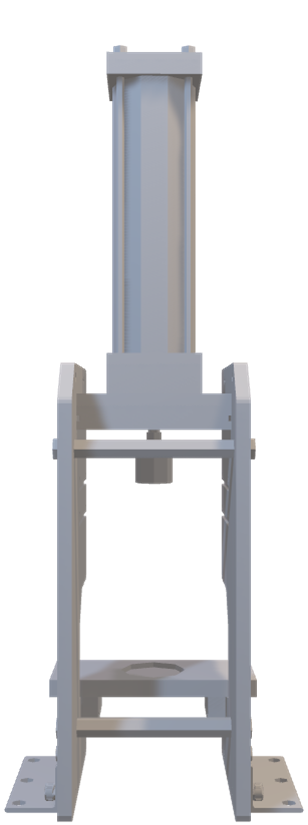 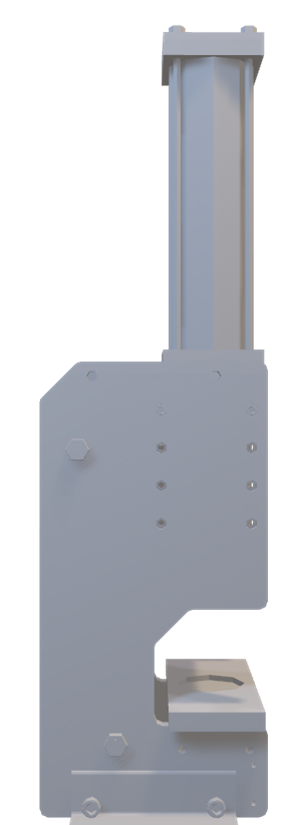 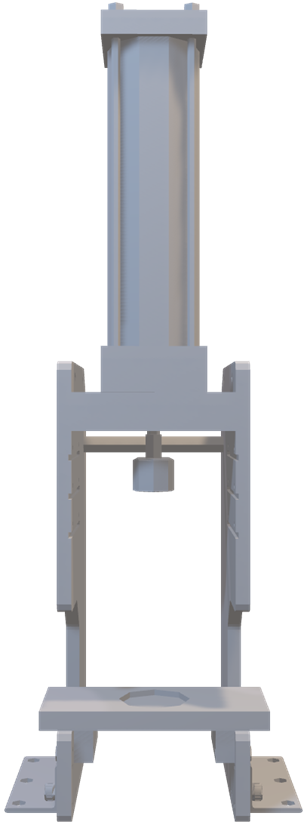 Stroke 7"

Daylight: 13 inch
(With chuck: 12.7 inch)

Throat 

Bearing housing 5.6"

Clearance between shaft end and bearing housing 1"
Dimensions:
Height: 4.9 ~ 5.6 in
Diameter: 3.9 in
Clark Cooley
75
New Design
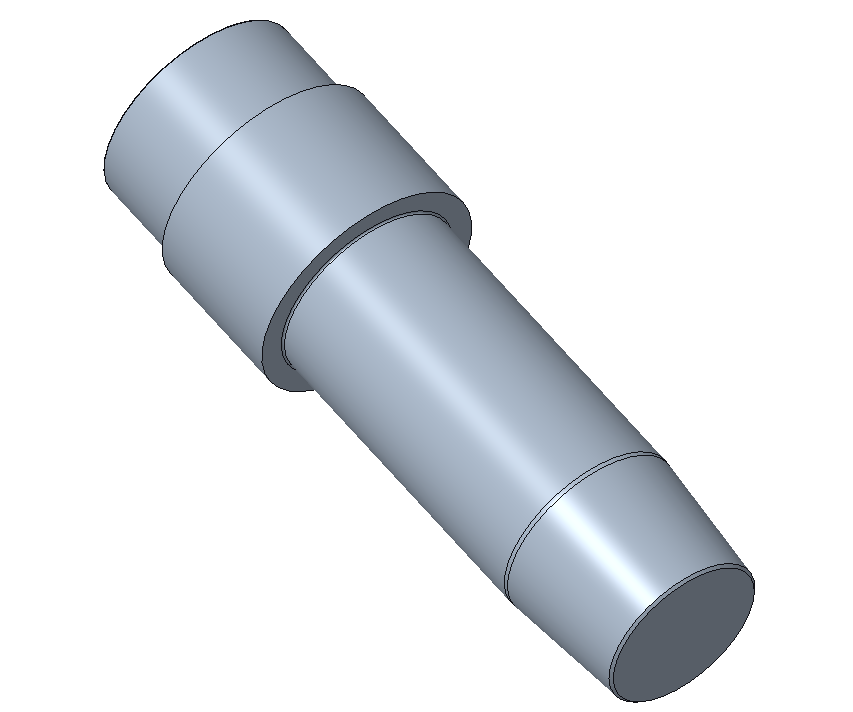 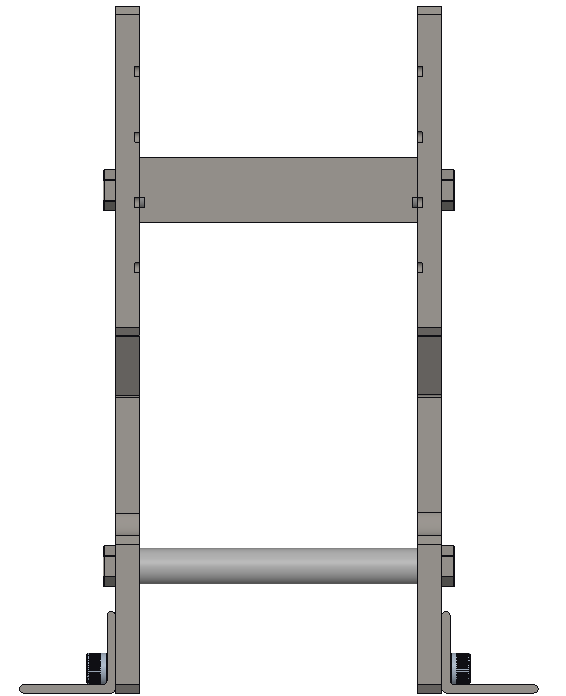 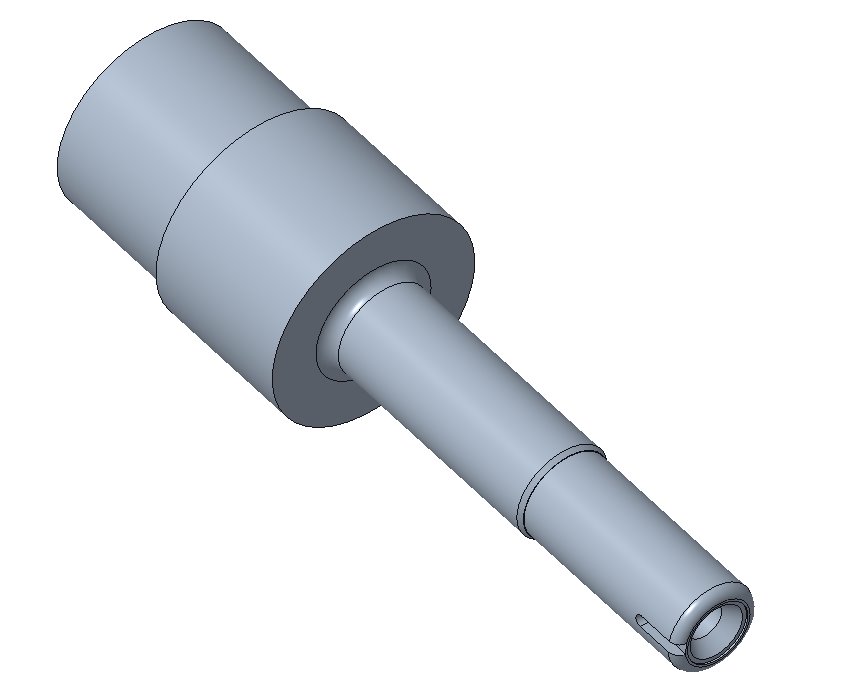 Clark Cooley
76
This is 10-point
This is 15–point Times
This is 20–point 
This is 25–point
This is 30–point
This is 35–point
This is 40–point
This is 50–point
This is 60–point
This is 72–point
77
[Speaker Notes: Use at least 20-point font in Room A105, B134, and B136
Use at least 25-point font in Room B135]
College of Engineering Color Palette
1 2 3 4
Pantone: PMS 195 C

RGB: 120, 47, 64
Hex: #782F40

CMYK:19, 90, 50, 55
Garnet
1 2 3 4
RGB: 238, 118, 36
Hex: #EE7624

CMYK:2, 66, 99, 0
Fang
Orange
1 2 3 4
Pantone: Black C

RGB: 0, 0, 0
Hex: #000000

CMYK:0, 0, 0, 100
1 2 3 4
Pantone: PMS 000C

RGB: 255, 255, 255
Hex: #FFFFFF

CMYK: 0, 0, 0, 0
Black
White
78
[Speaker Notes: Avoid 75% Black in B135]
Accent Color Palette
1 2 3 4
RGB: 104, 40, 96
Hex: #682860

CMYK:
1 2 3 4
1 2 3 4
RGB: 251, 236, 93
Hex: #FBEC5D

CMYK:
RGB: 251, 236, 93
Hex: #FBEC5D

CMYK:
1 2 3 4
1 2 3 4
RGB: 219, 215, 210
Hex: #DBD7D2 

CMYK:
RGB: 219, 215, 210
Hex: #DBD7D2 

CMYK:
Imperial
Corn
Corn
Timberwolf
Timberwolf
1 2 3 4
RGB: 72, 146, 155
Hex: #48929b

CMYK:
1 2 3 4
1 2 3 4
RGB: 206, 0, 88
Hex: #CE0058

CMYK: 0, 100, 43, 12
RGB: 206, 0, 88
Hex: #CE0058

CMYK: 0, 100, 43, 12
1 2 3 4
RGB: 220, 220, 220
Hex: #DCDCDC

CMYK:
Rubine Red
Rubine Red
Asagi-iro
Gainsboro
1 2 3 4
RGB: 255, 139, 0
Hex: #FF8B00

CMYK:
1 2 3 4
RGB: 64, 224, 208
Hex: #40E0D0

CMYK:
1 2 3 4
1 2 3 4
RGB: 0, 59, 111
Hex: #003B6F

CMYK:
RGB: 0, 59, 111
Hex: #003B6F

CMYK:
American Orange
Turquoise
Tardis Blue
Tardis Blue
79
[Speaker Notes: Remove American orange add hyperlink grey
Make corn the last for b135
All work in 134 imperial move later
Tardis doesn’t work in b136]
F7AB19
D67F15
EE7624
D64615
F73119
Analogous
https://color.adobe.com/create/color-wheel
6E3610
F0A16C
EE7624
6E4931
BASB1C
Monochromatic
A14508
4BED3B
EE7624
250CED
2010A1
Triad
A1470C
FF8C40
EE7624
0098A1
24E2ED
Complementary
28A164
2FED8D
EE7624
0848A1
1871ED
Split Complementary
EDAC2F
3BED93
EE7624
0C6AED
ED2F18
Double Split Complementary
ED660C
C7ED3B
EE7624
0CE1ED
A418ED
Square
BA7E09
87724A
EE7624
60EFCF
09BA61
Compound
AD551A
6E3610
EE7624
FA7625
D46820
Shades
80
[Speaker Notes: These are the variants that work well with Fang Orange. The bolded items show well on the projectors.]
85412D
8F3831
782f40
8F3176
792D85
Analogous
https://color.adobe.com/create/color-wheel
C44D69
8E626D
782F40
C48796
451B25
Monochromatic
C43959
78743B
782F40
236178
43A2C4
Triad
C43959
C46078
782F40
25C43D
2F783A
Complementary
93C460
577835
782F40
39C49D
297861
Split Complementary
784435
5A783B
782F40
237860
6E2978
Double Split Complementary
782337
78683b
782F40
237830
293978
Square
AB4D32
DEBAAF
782F40
5D8555
70AB32
Compound
38161E
C44D69
782F40
853447
5E2532
Shades
81
A105
A105
B135 Stage Left
B135 Stage Right
B136
B134, A105
B135
82
83
84
85
86
87